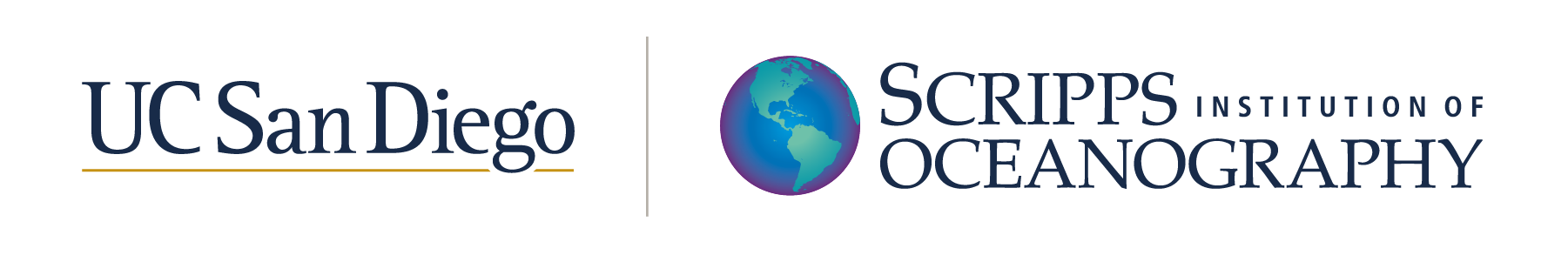 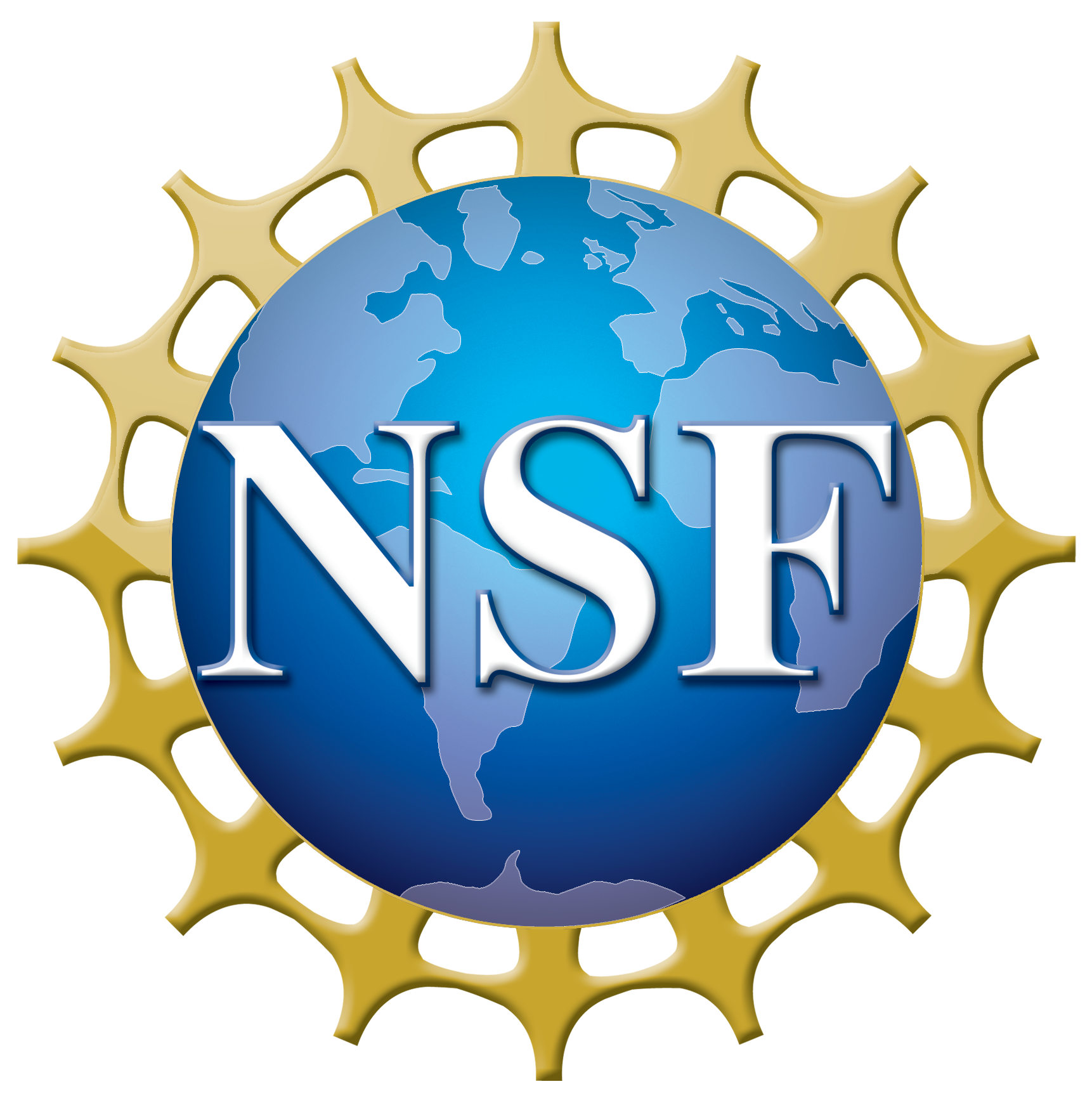 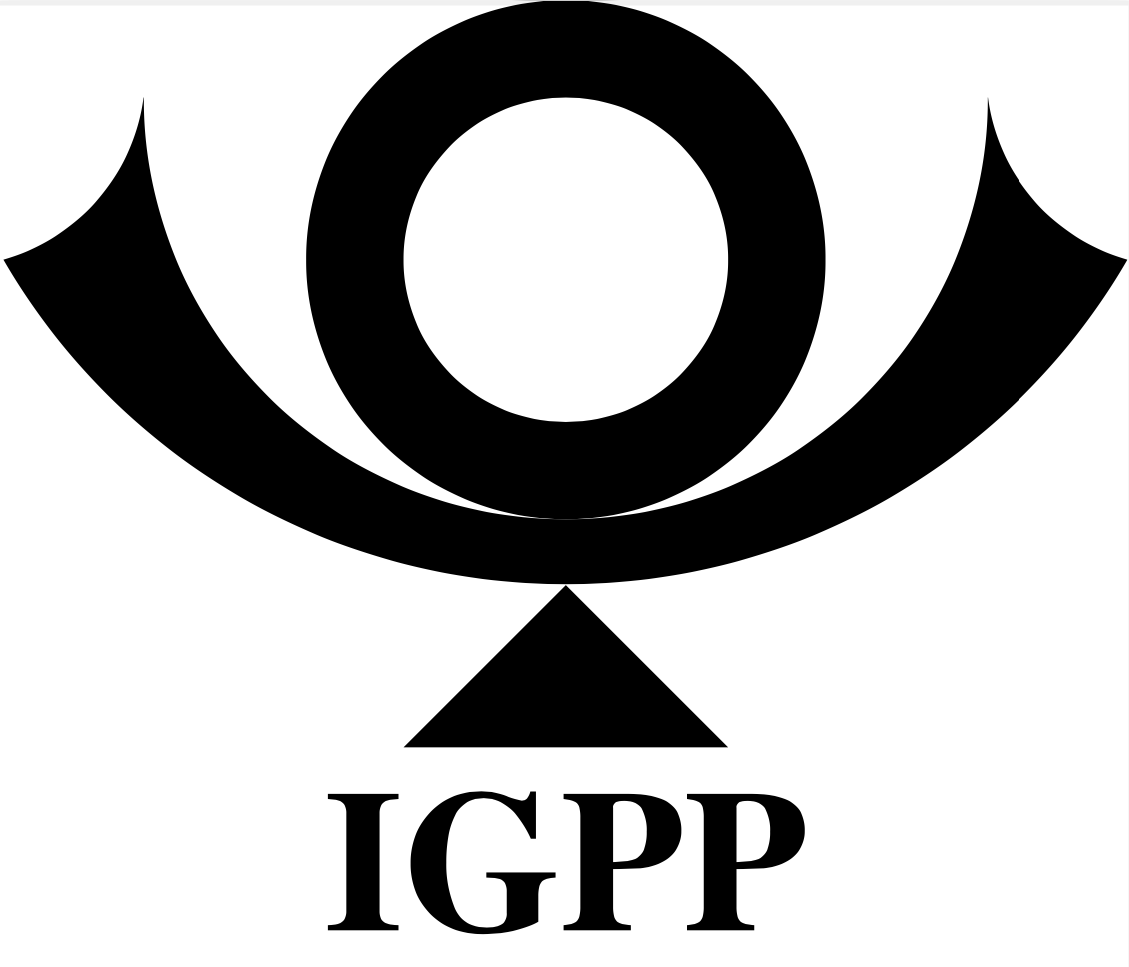 Combined Effects of Fast-Velocity Weakening Friction and Stress Heterogeneity Control Megathrust Earthquake Re-Activation, High-Frequency Radiation, and Arrest in 3D Dynamic Rupture Simulations of the 2011 Mw 9.0 Tohoku-Oki Earthquake
NMEM 2024
Jeremy Wing Ching Wong, Alice-Agnes Gabriel, Wenyuan Fan
8s
15s
25s
35s
50s
60s
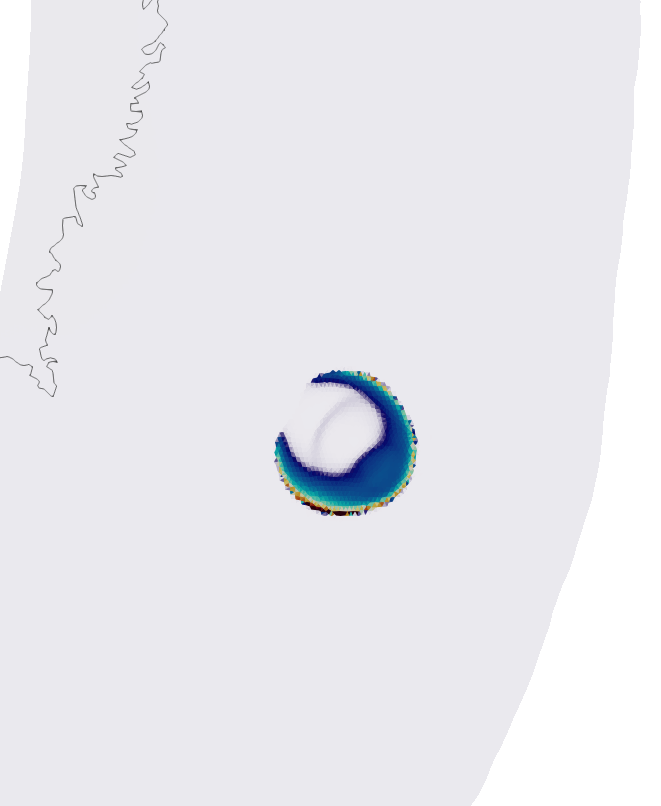 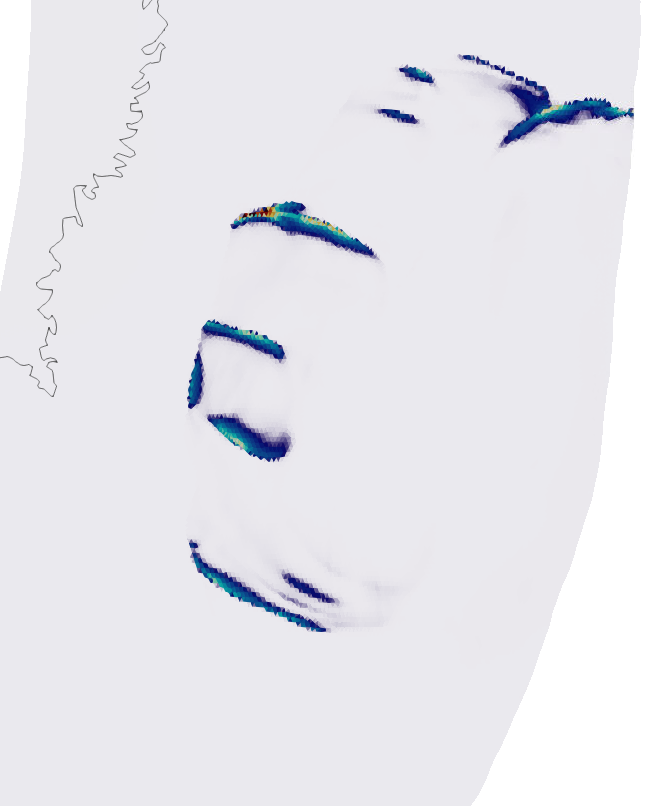 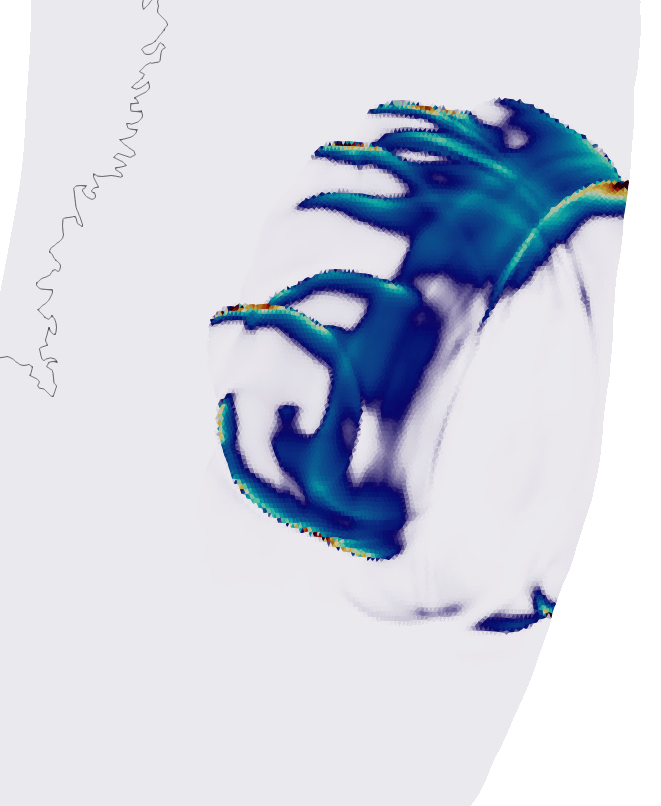 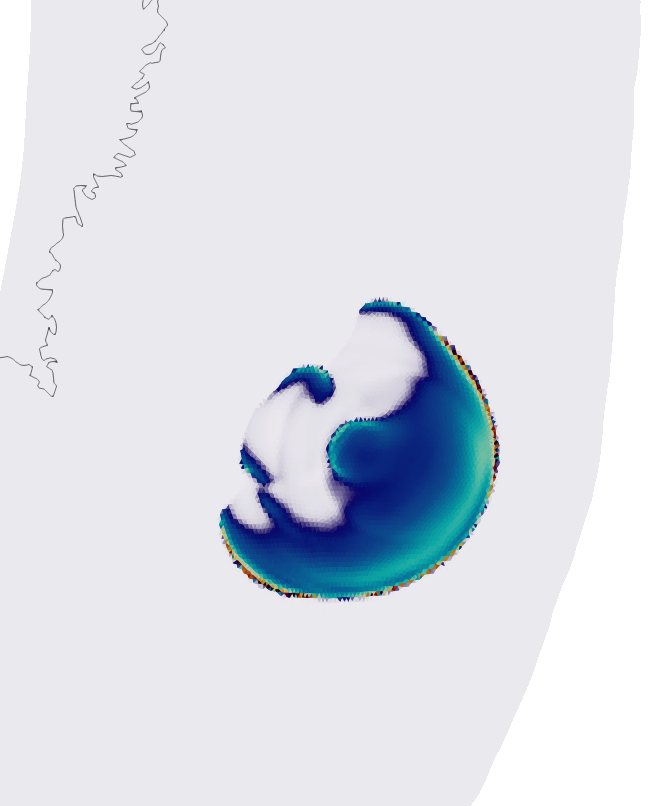 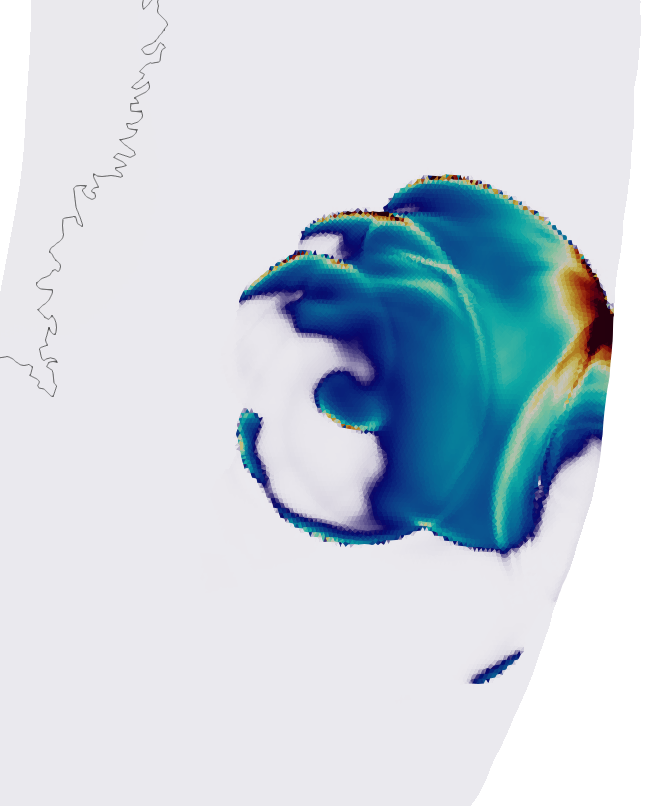 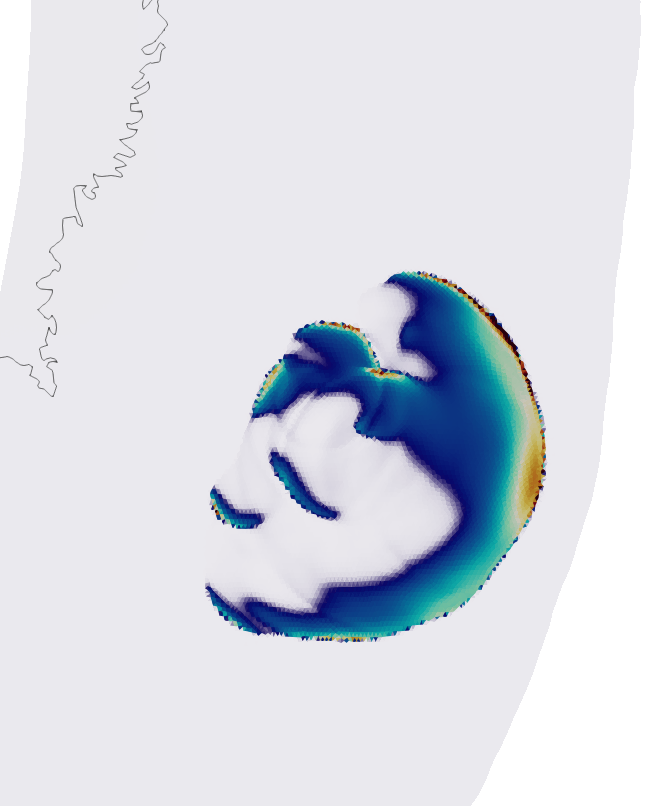 Re-nucleation
Re-nucleation
Rupture front
Rupture front
Down-dip slip pulses
3D dynamic rupture simulation of the 2011 Tohoku-Oki earthquake rupture featuring spontaneous  re-activation, high-frequency radiation, and arrest
Rupture re-activation during the Tohoku-Oki earthquake
Strong ground motion recordings and finite-fault inversions suggest rupture re-activation at the hypocenter region of the Tohoku-Oki earthquake
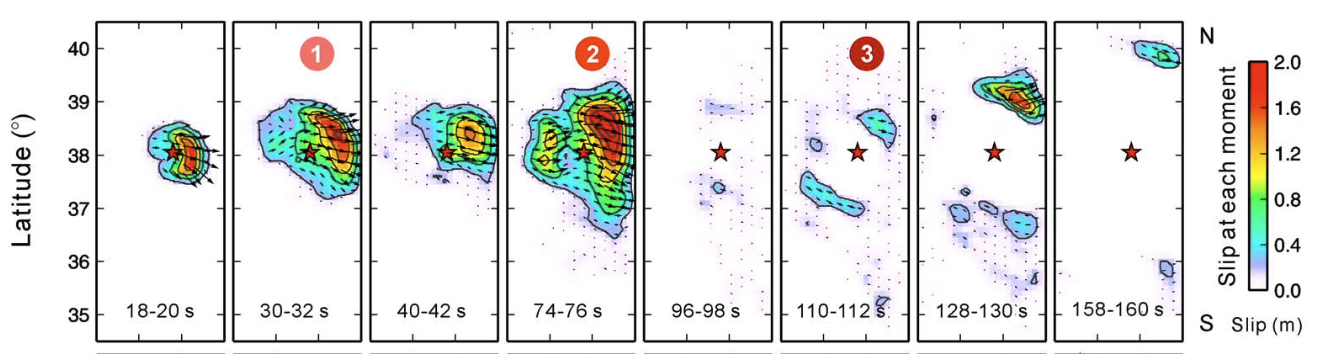 First wavefront
Second wavefront
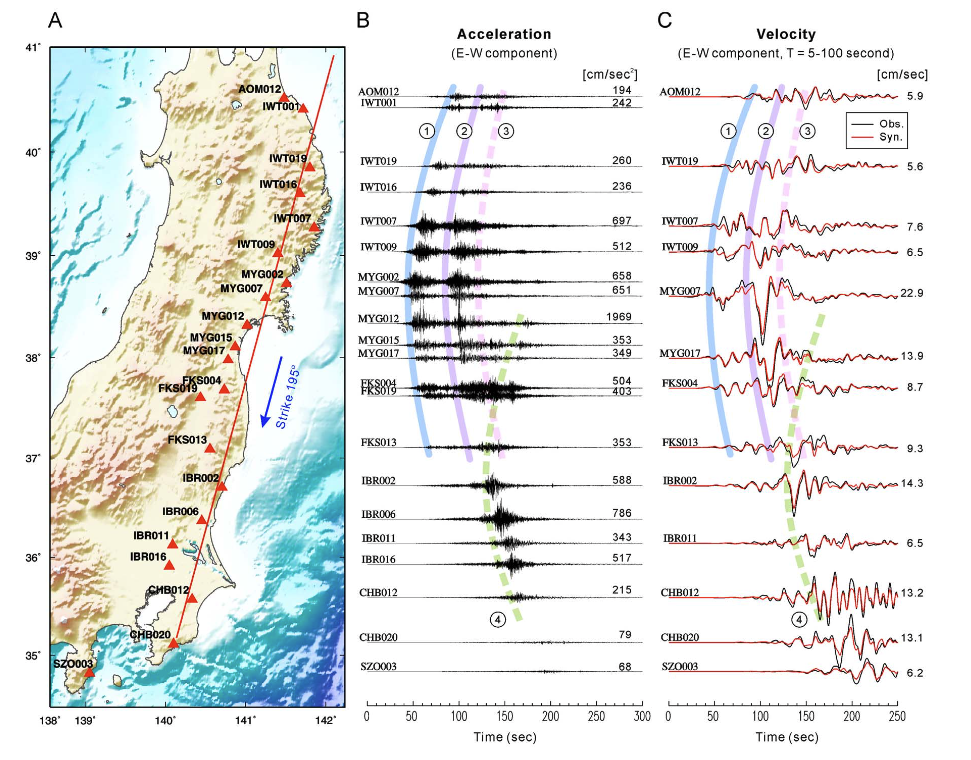 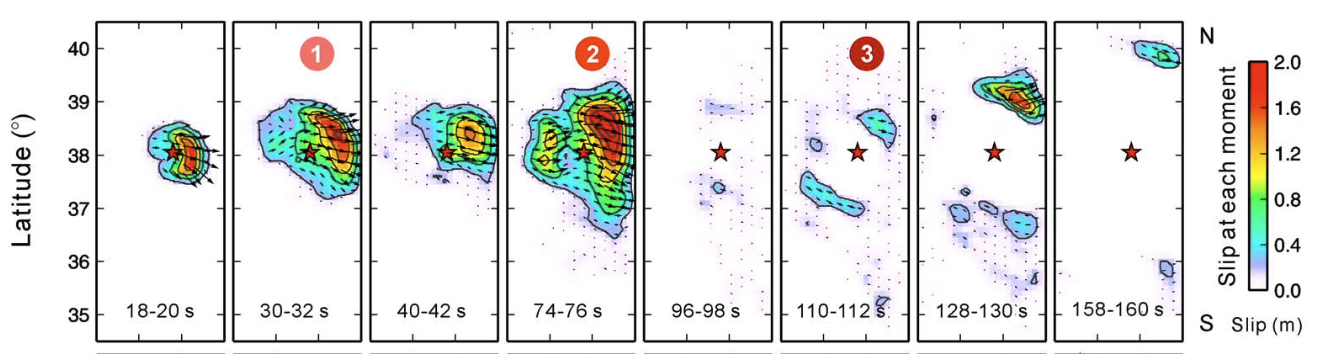 2
Strong-ground motions records
Finite-fault model using regional seismic data
Lee et al., 2011
[Speaker Notes: Just in case there are questions - there is a more faint 3rd pulse also visible in the data and finite fault model]
Rupture re-activation during the Tohoku-Oki earthquake
Strong ground motion recordings and finite-fault inversions suggest rupture re-activation at the hypocenter region of the Tohoku-Oki earthquake
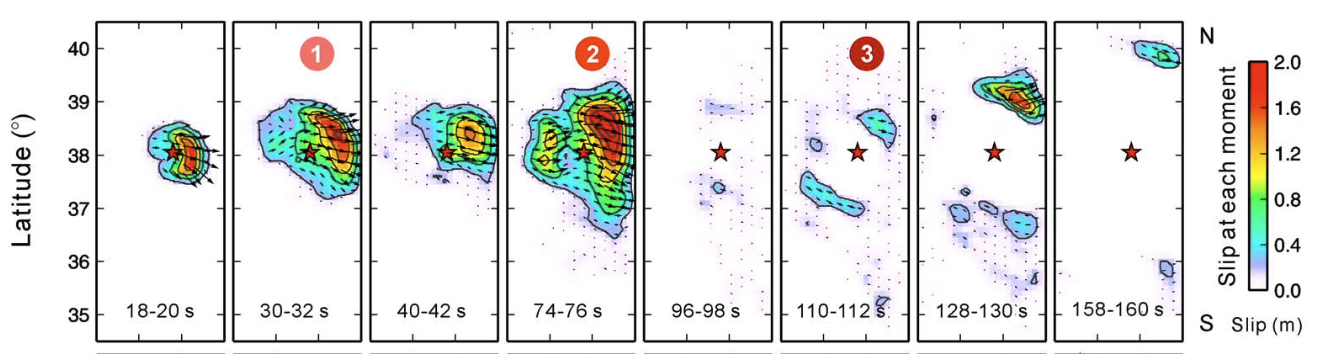 First wavefront
Second wavefront
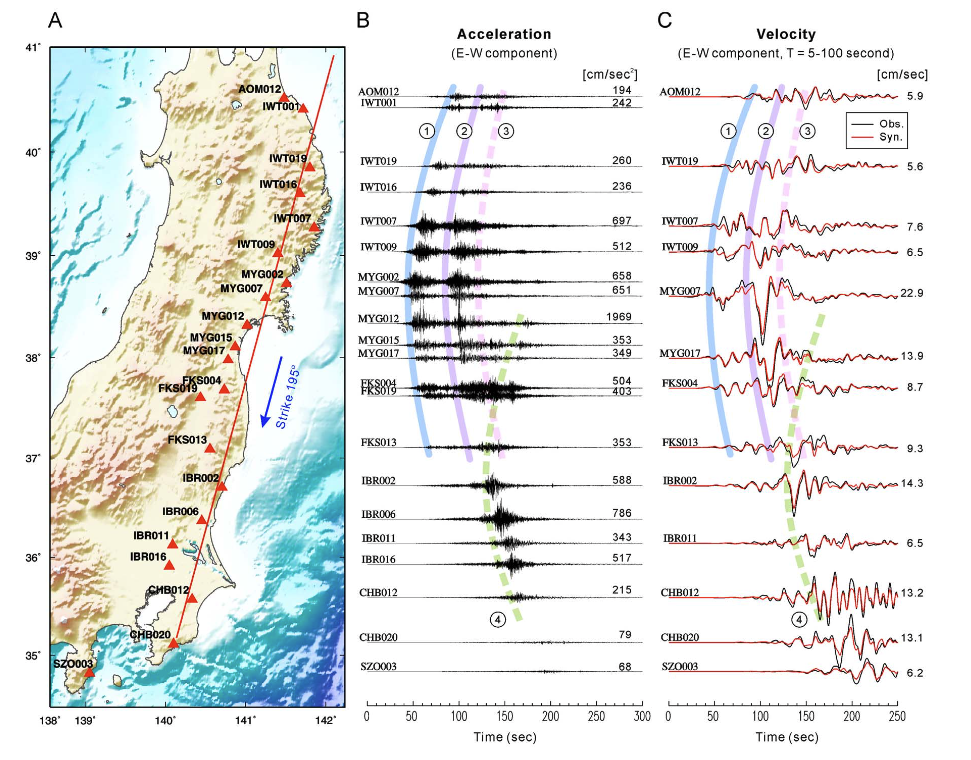 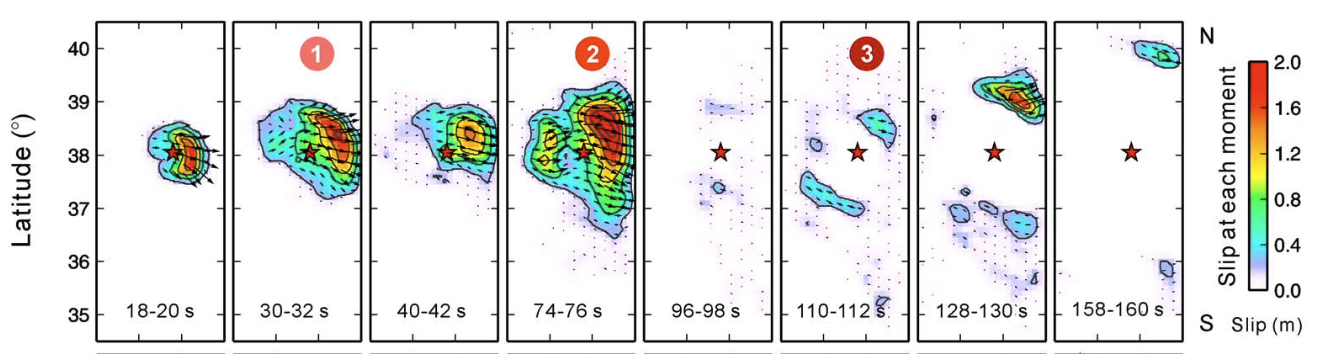 3
Strong-ground motions records
Finite-fault model using regional seismic data
Lee et al., 2011
[Speaker Notes: The first rupture caused updip 
While the second rupture caused on extension of the rupture both up dip and down-dip direction 
Episodic rupture fronts at the end of the third rupture]
Down-dip high-frequency radiation
Teleseismic back-projection analysis suggest down-dip high-frequency radiation 
Large fault displacements occurred at shallow depths
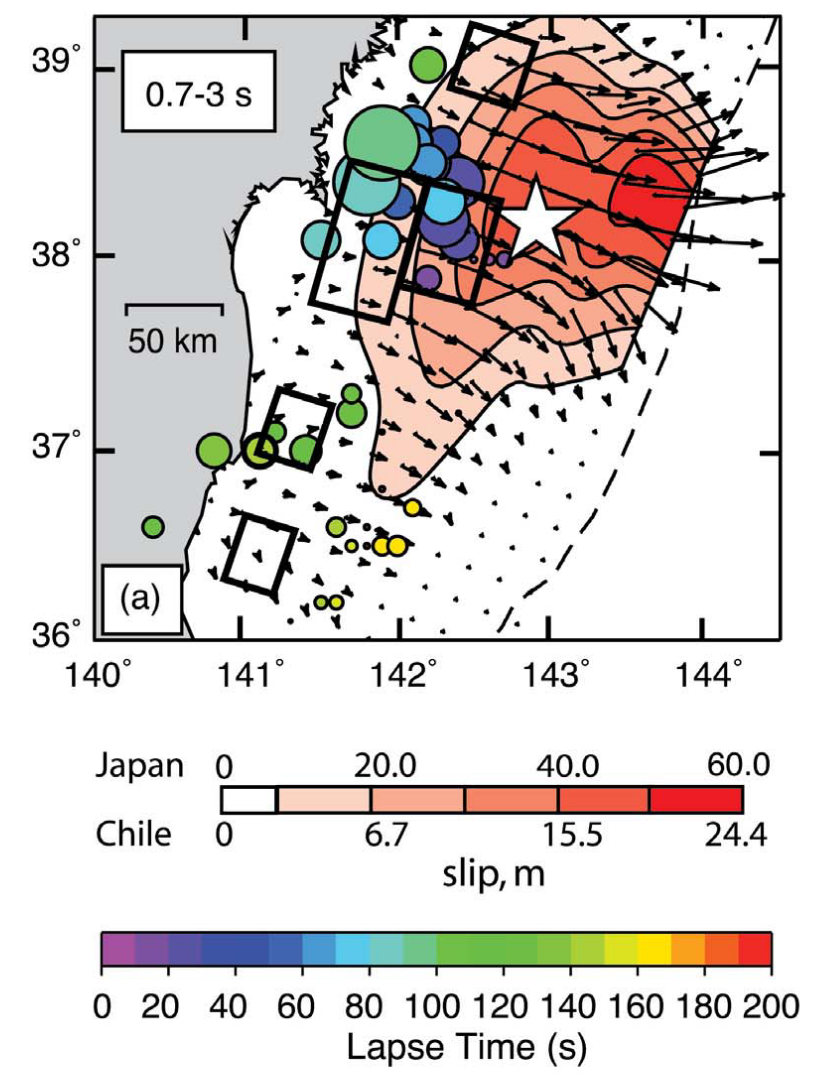 4
Lay et al., 2012
[Speaker Notes: teleseismic short-period radiation preferentially emanated from the deeper portion of the megathrusts whereas the largest fault displacements occurred at shallower depths but produced relatively little coherent short-period radiation]
Along-strike rupture arrest and slip to the trench
Tohoku-Oki earthquake did not rupture the entire megathrust 
Large slip towards the trench is observed
Near trench bathymetric changes before and after Tohoku-Oki earthquake
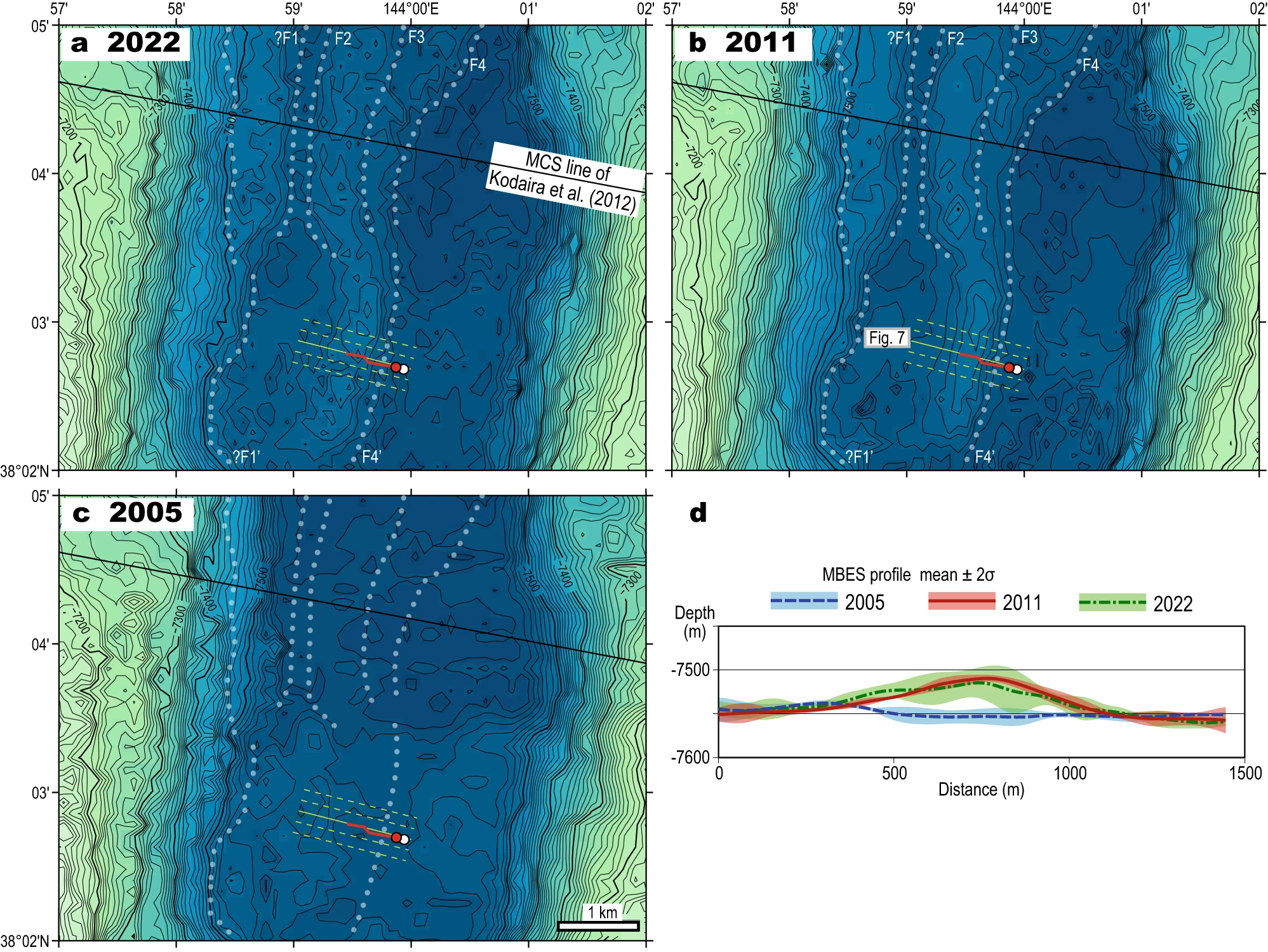 5
Ueda et al., 2023
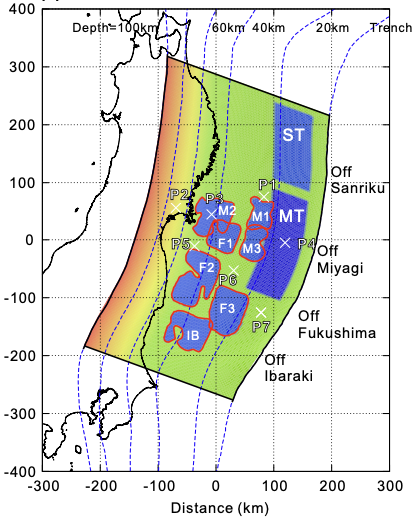 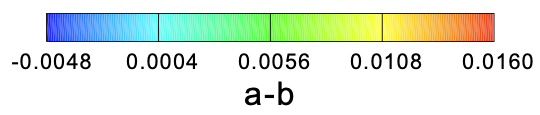 Shibazaki et al., 2019
Friction or Stress - What governs megathrust earthquake complexity?
Stress asperities? 
Frictional asperities and barriers? 
Complex dynamic friction evolution?
We propose a self-consistent way to reproduce a realistic Tohoku-Oki earthquake rupture with the observed complexity
rupture re-activation 
down-dip high frequency radiation  
spontaneous rupture arrest
large slip towards the trench
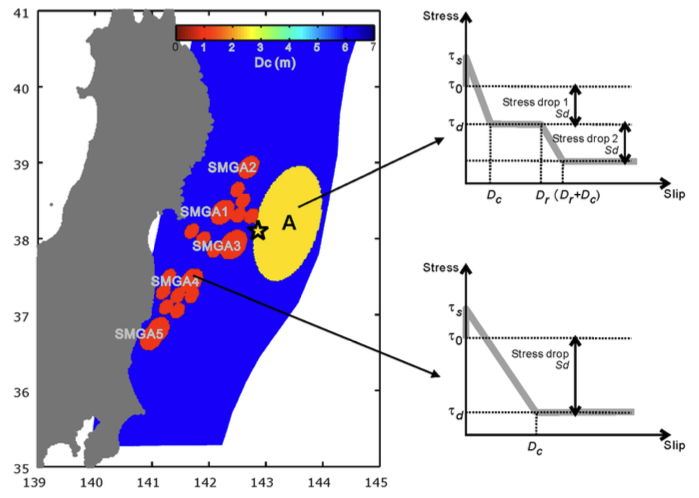 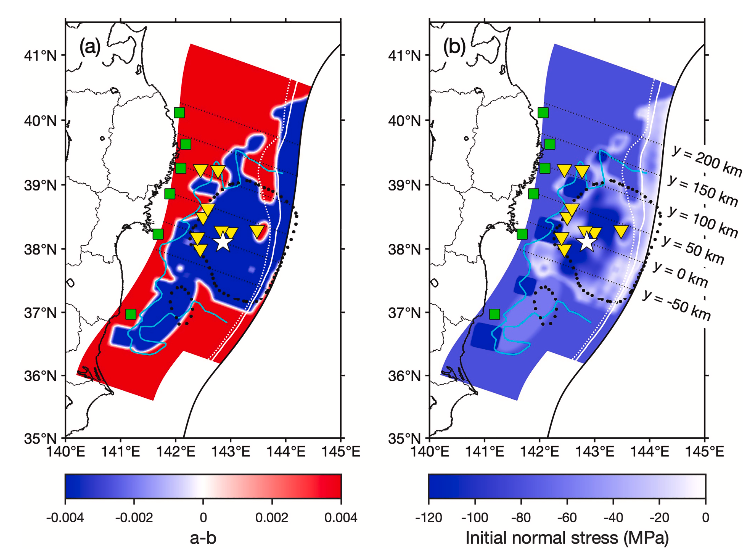 Ma 2023
Galvez et al., 2020
6
[Speaker Notes: Stress asperites refers to area with large stress drop while frictional barriers refers to area with a large strength excess than their surroundingsdifference between 'barrier' and 'asperity' : large stress-drop regions (“asperities”) vs areas with a larger strength excess than their surroundings (“barriers”)]
3D model with realistic slab geometry and topography
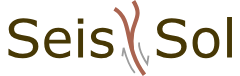 3D Topography and bathymetry (GEBCO)
Realistic slab geometry from Japan Integrated Velocity Structure Model (Koketsu, et al. 2012)
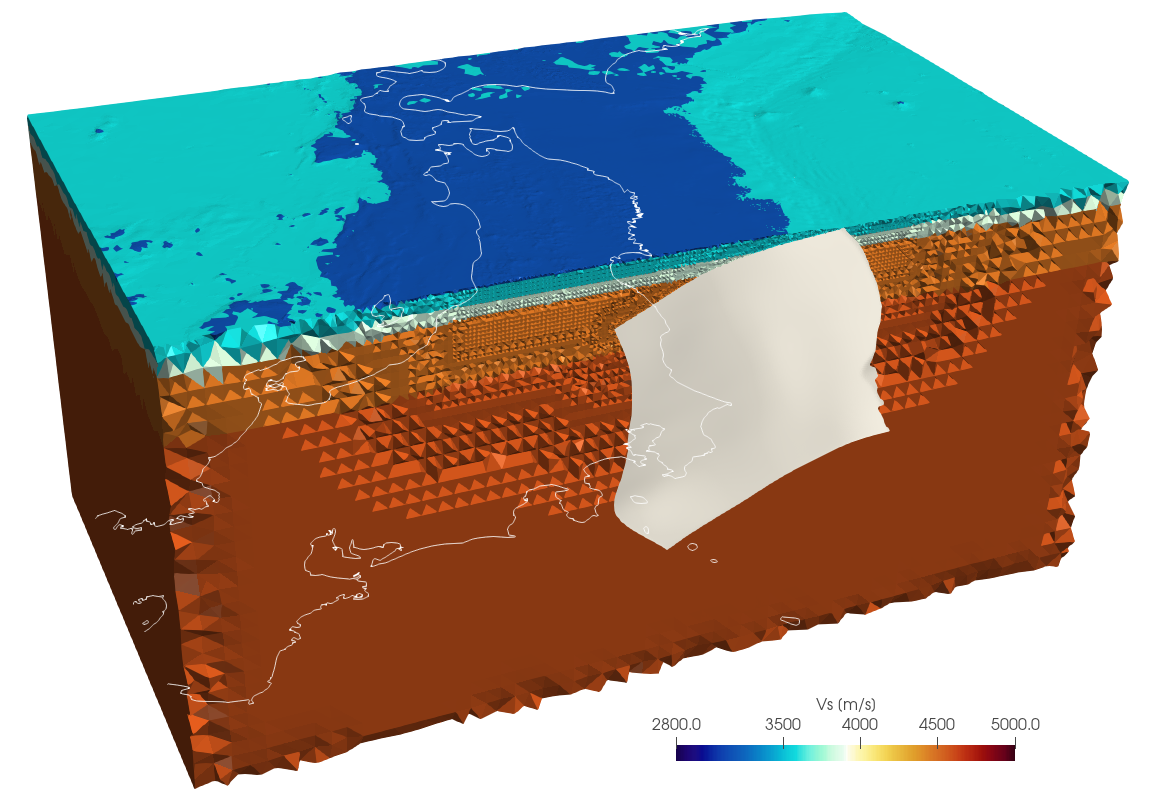 1D elastic layersFukuyama (1998)
Depth dependent effective normal stress(overburden stress from 1D velocity layers + constant fluid pressure ratio γ = 0.9 )
Unstructured tetrahedral mesh (10,643,928 elements) Velocity aware meshing to resolve wave frequencies up to 0.5 Hz
7
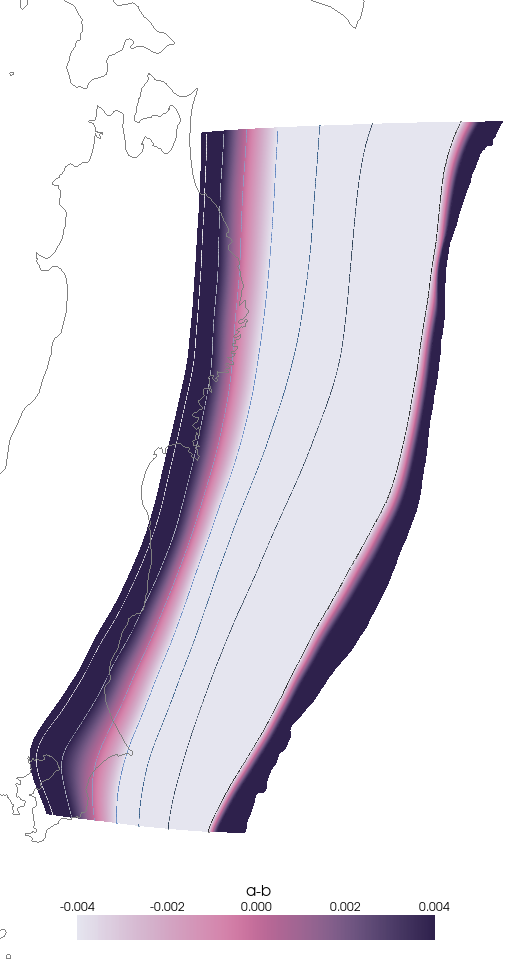 Fast velocity-weakening rate-and-state friction
Proxy to flash-heating that weakens friction at high slip-rate (Vw = 0.1 m/s)
Trench
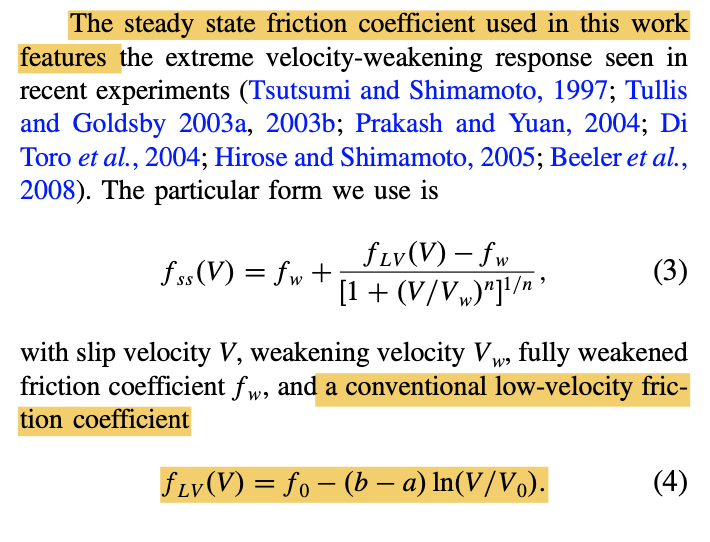 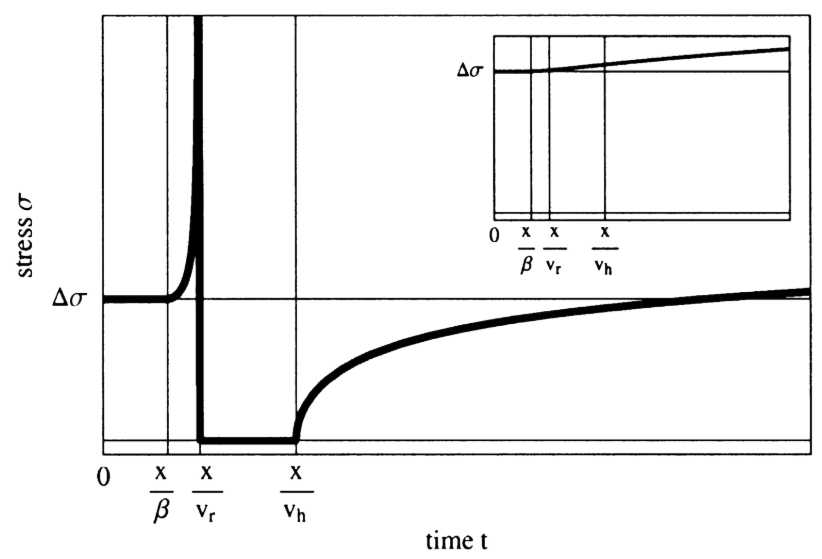 Downdip limit (50km)
Tohoku-Oki earthquakerupture extent
Seismogenic zone
Updip limit (9km)
Updip limit (10km) from JIVSM model as boundary between accretionary wedge and crustal bedrock

Downdip limit (50km) from the seismicity of the Japan trench subduction zone (Nishikawa, et al., 2023)
Nielsen and Madariaga, 2003
8
Velocity weakening      |  Velocity strengthening
Stress heterogeneity
Finite-fault model informed multi-scale stress heterogeneity
Regional stress model
(depth dependent, constrained from World Stress Map, Heidbach et al., 2016)
Median slip model based on 32 existent inversionsWong et al., submitted
Kubota et al., 2023
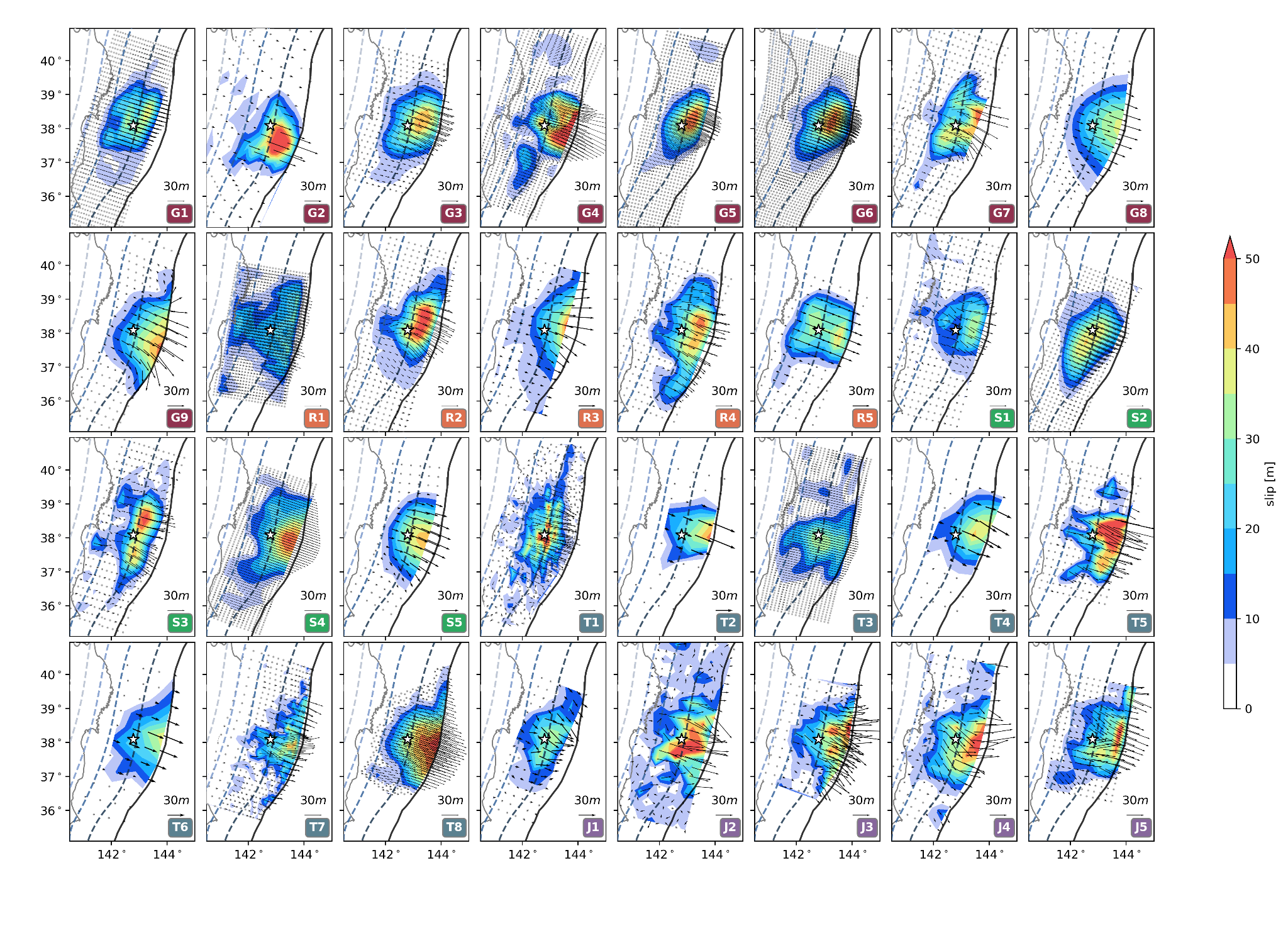 Yagi et al., 2011
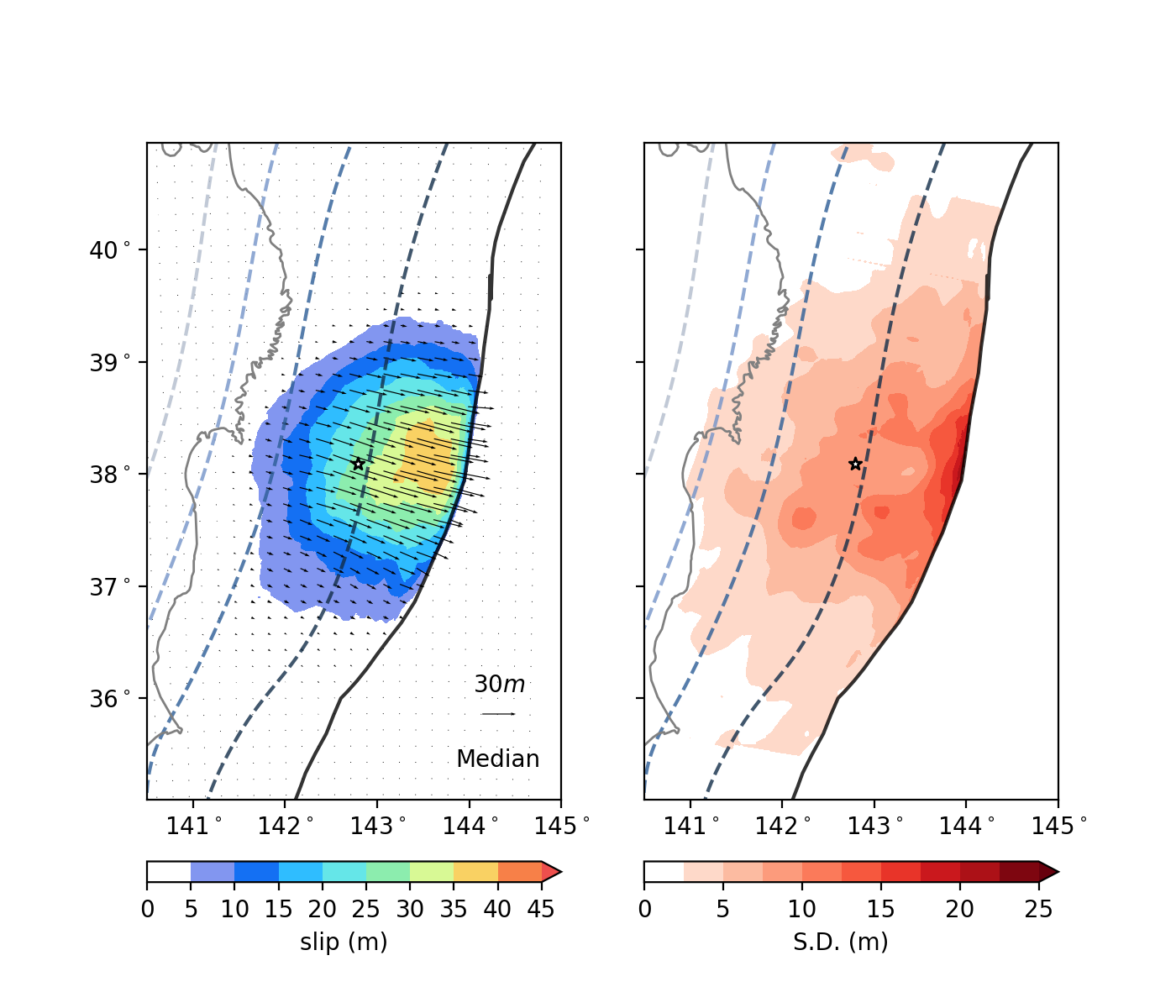 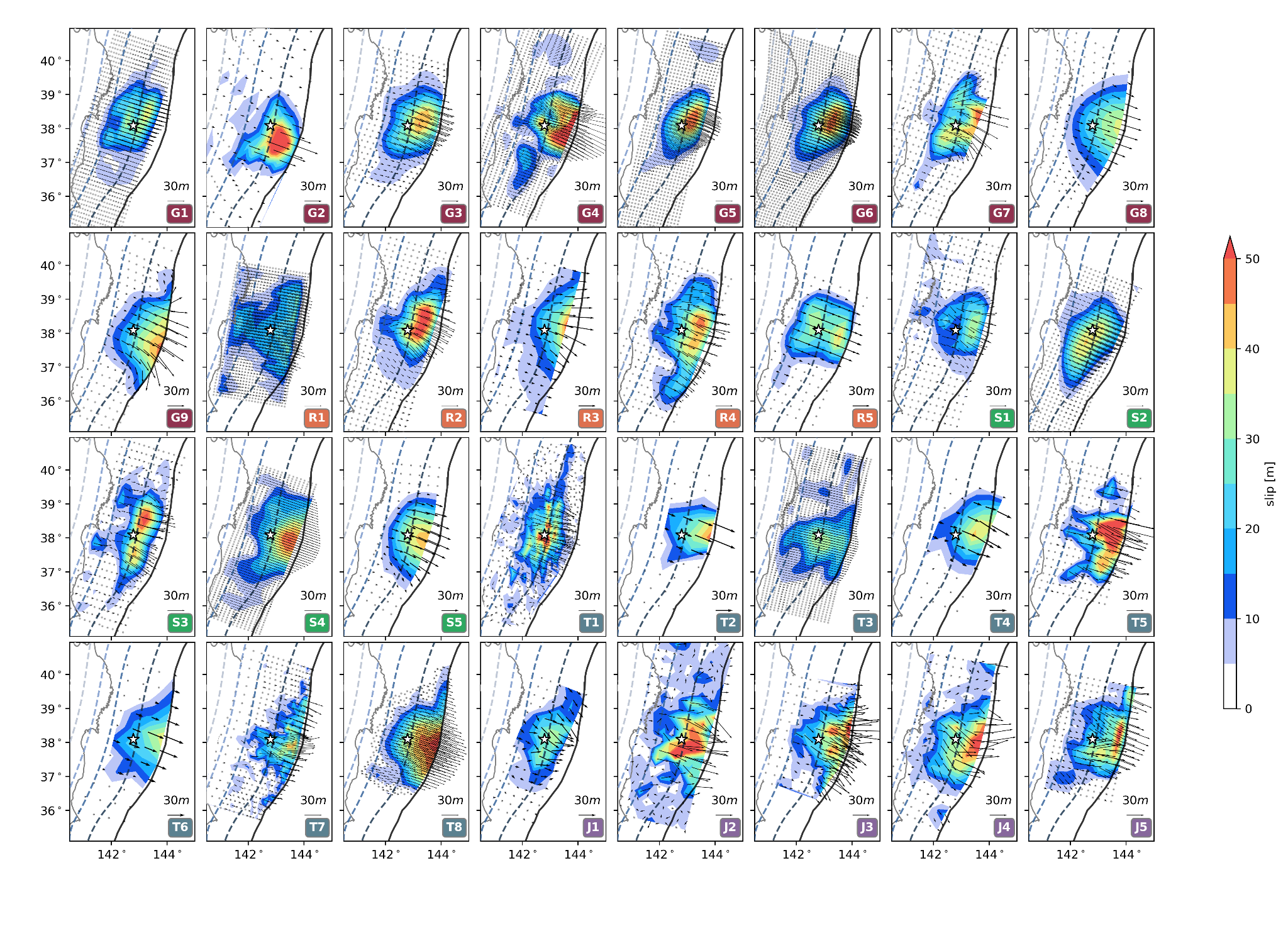 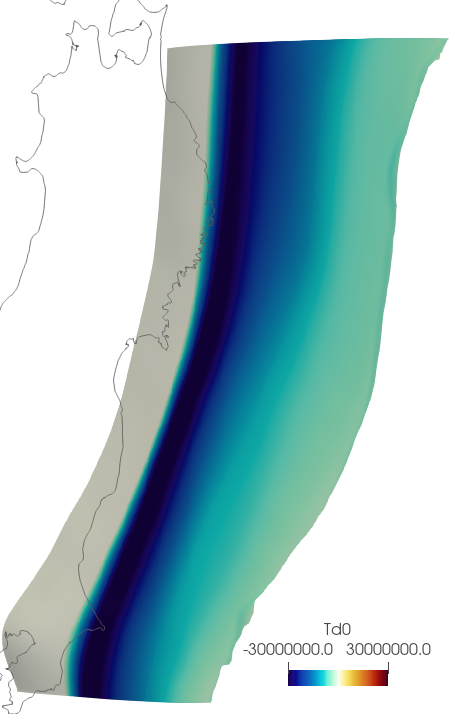 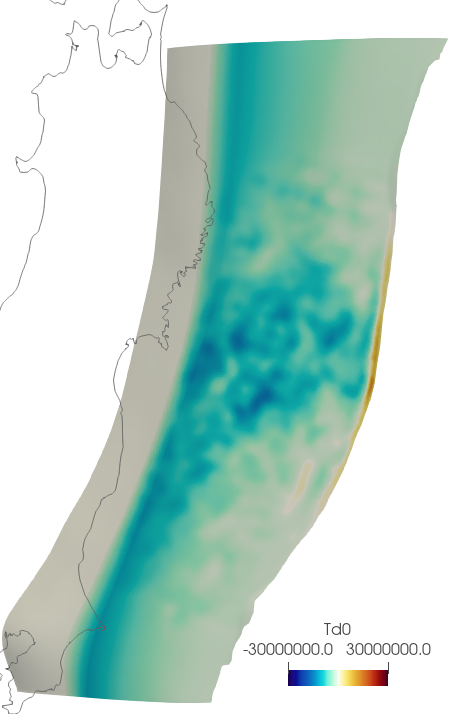 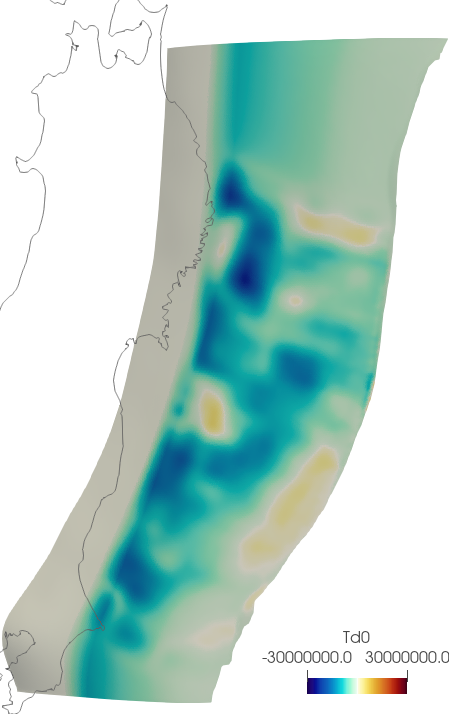 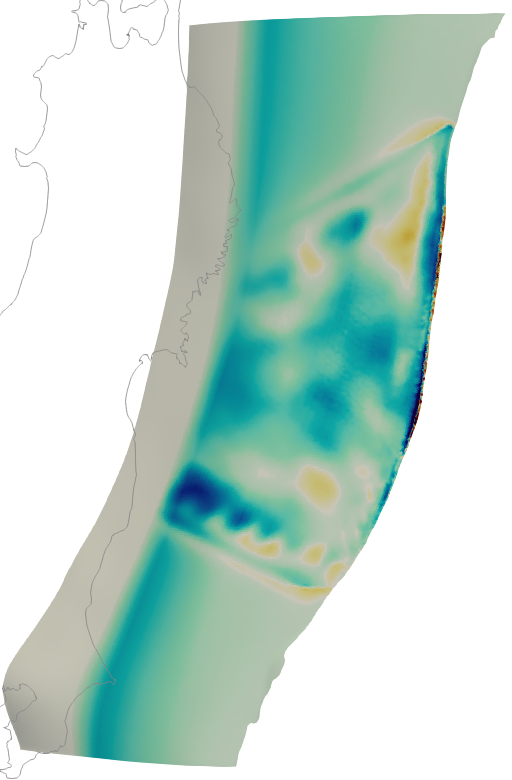 Along-dip traction [MPa]
-30         30
9
Complex rupture evolution and re-activation
Only stress heterogeneity is introduced into the simulation
Rupture re-activates in hypocenter region and generates down-dip slip pulses
median finite-fault model informed multi-scale stress heterogeneity
complex slip rate evolution with rupture reactivation and down-dip slip pulses
smooth final slip distribution
complex peak slip rate distribution
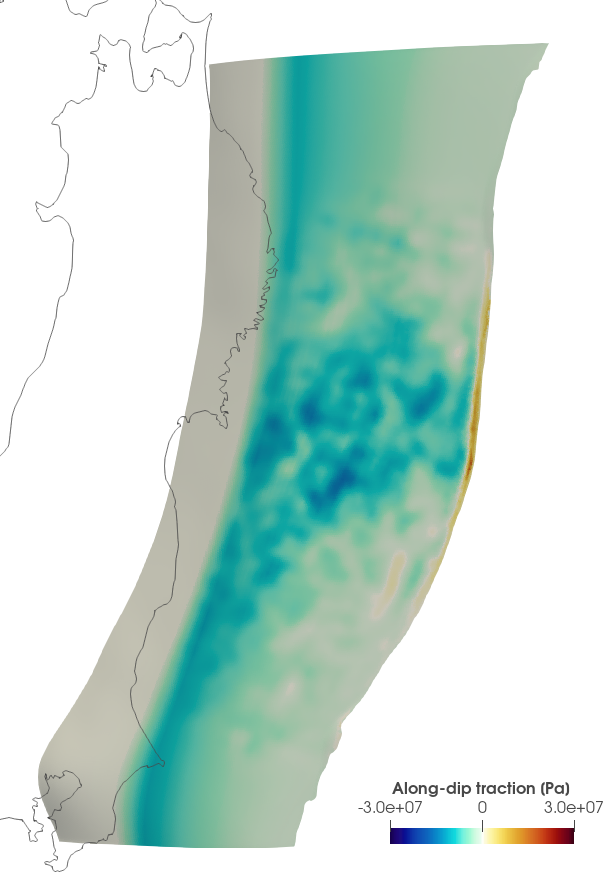 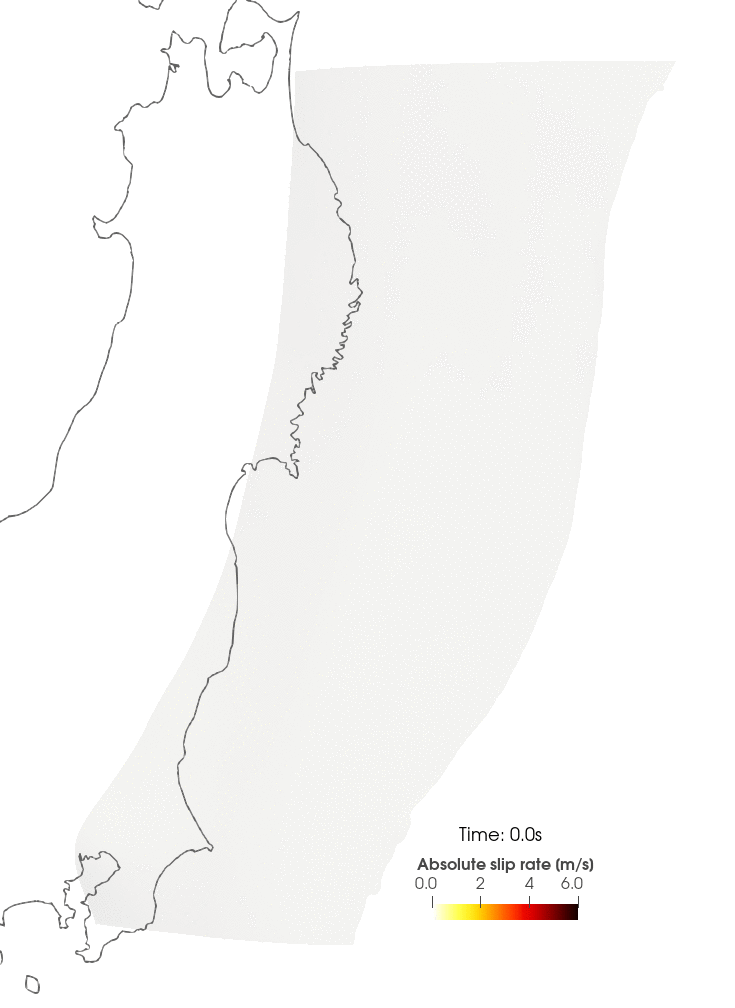 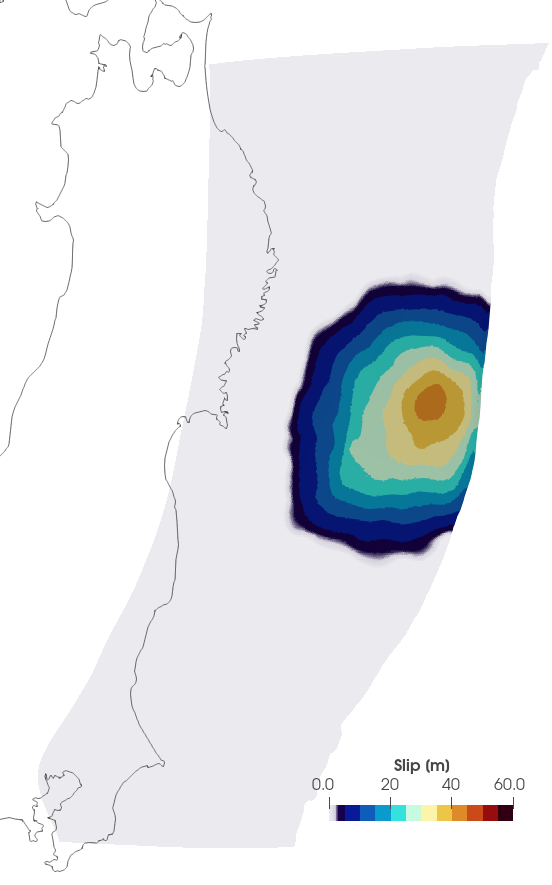 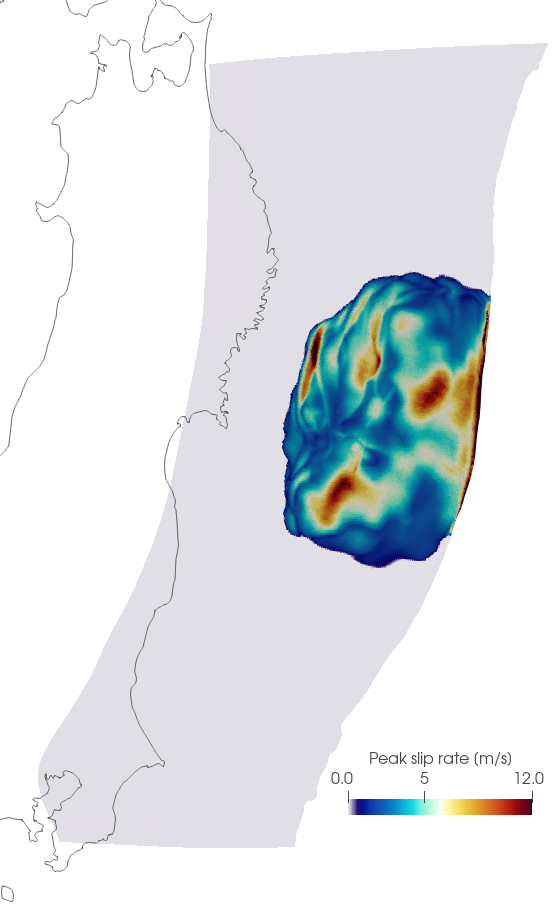 Rupture re-activation
10
[Speaker Notes: Mg1_RSs1_NUC_R1.5_S10_R001_sl1_t120s_OP09

Compare difference between Mg1_RS1_NUC]
Complex rupture evolution and re-activation
Only stress heterogeneity is introduced into the simulation
Rupture re-activates in hypocenter region and generates down-dip slip pulses
median finite-fault model informed multi-scale stress heterogeneity
complex slip rate evolution with rupture reactivation and down-dip slip pulses
smooth final slip distribution
complex peak slip rate distribution
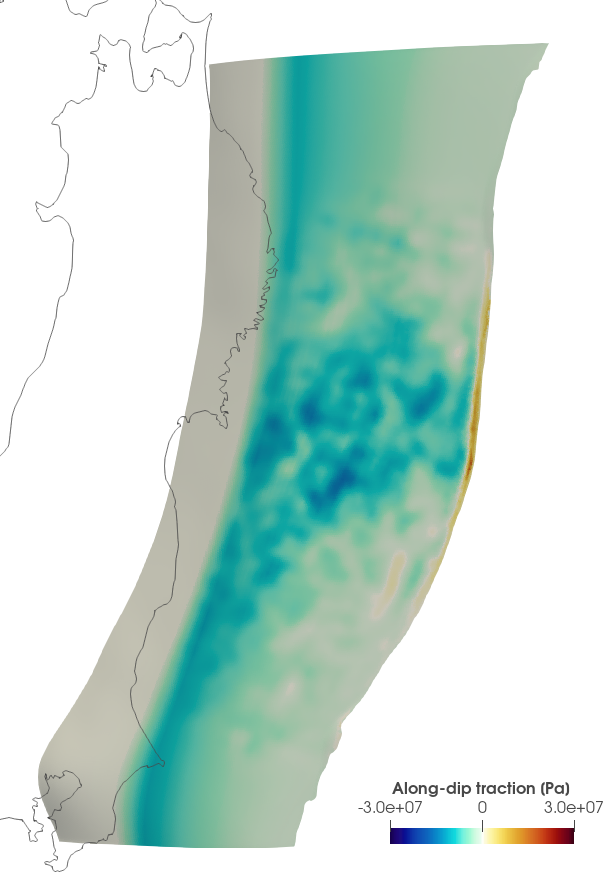 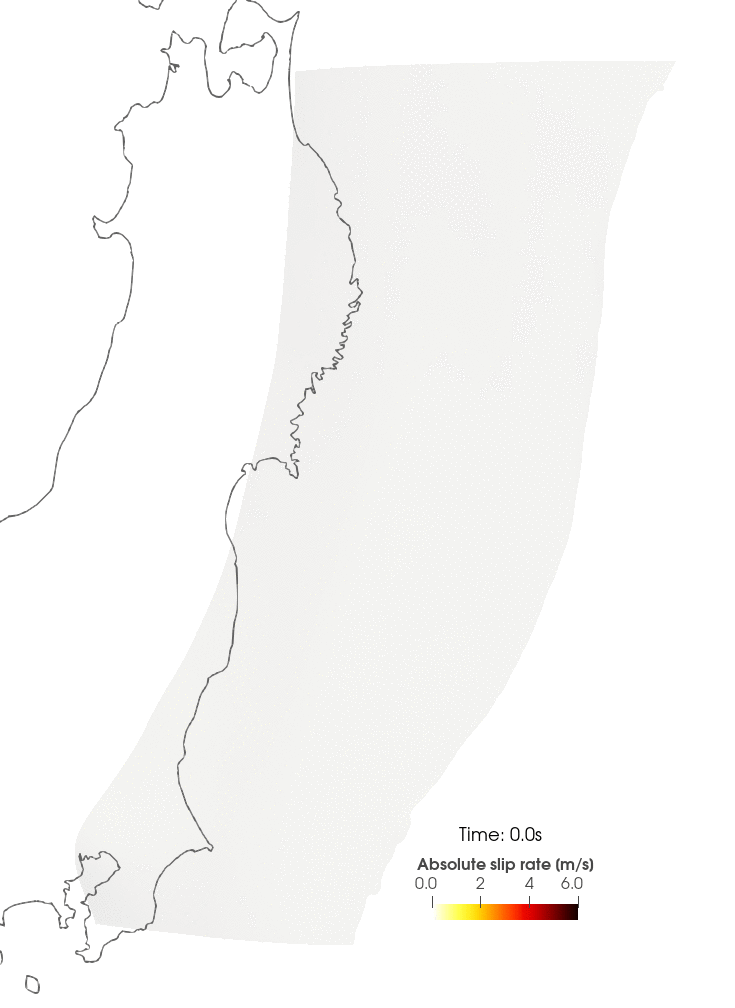 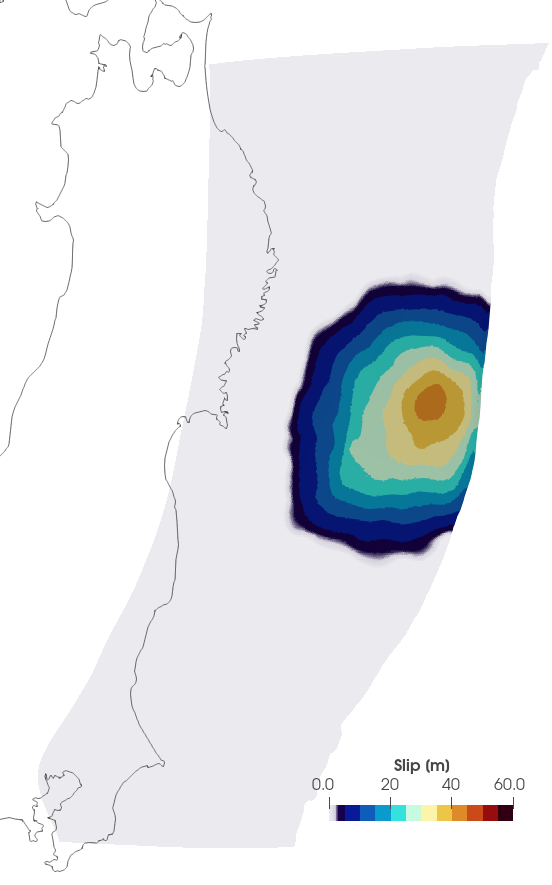 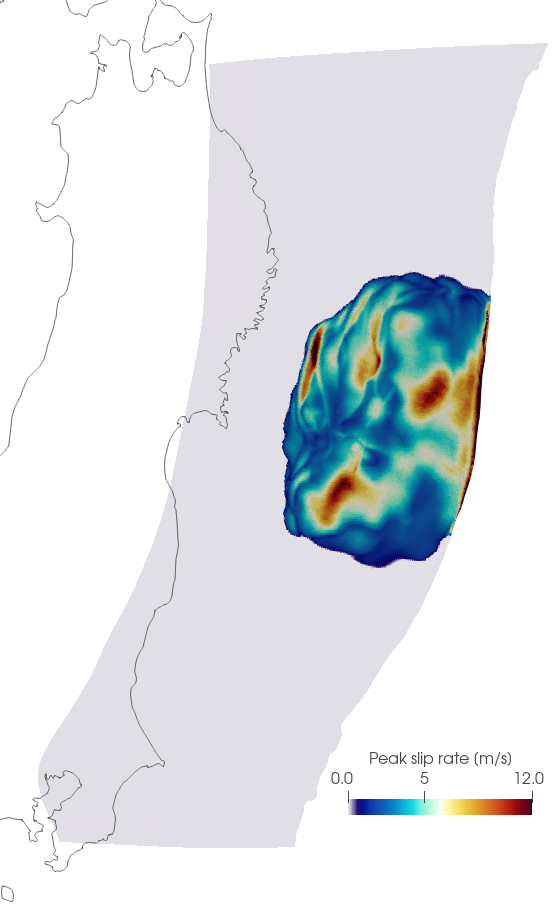 Rupture re-activation
11
[Speaker Notes: Mg1_RSs1_NUC_R1.5_S10_R001_sl1_t120s_OP09

Compare difference between Mg1_RS1_NUC]
Episodic re-activation at the hypocenter due to strong frictional restrengthening
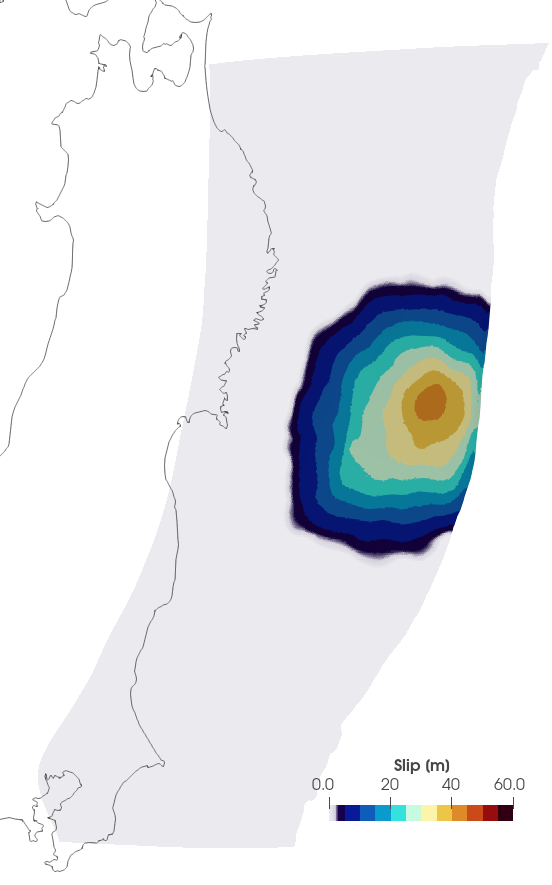 Strong coseismic restrengthening re-activates rupture in the hypocenter region
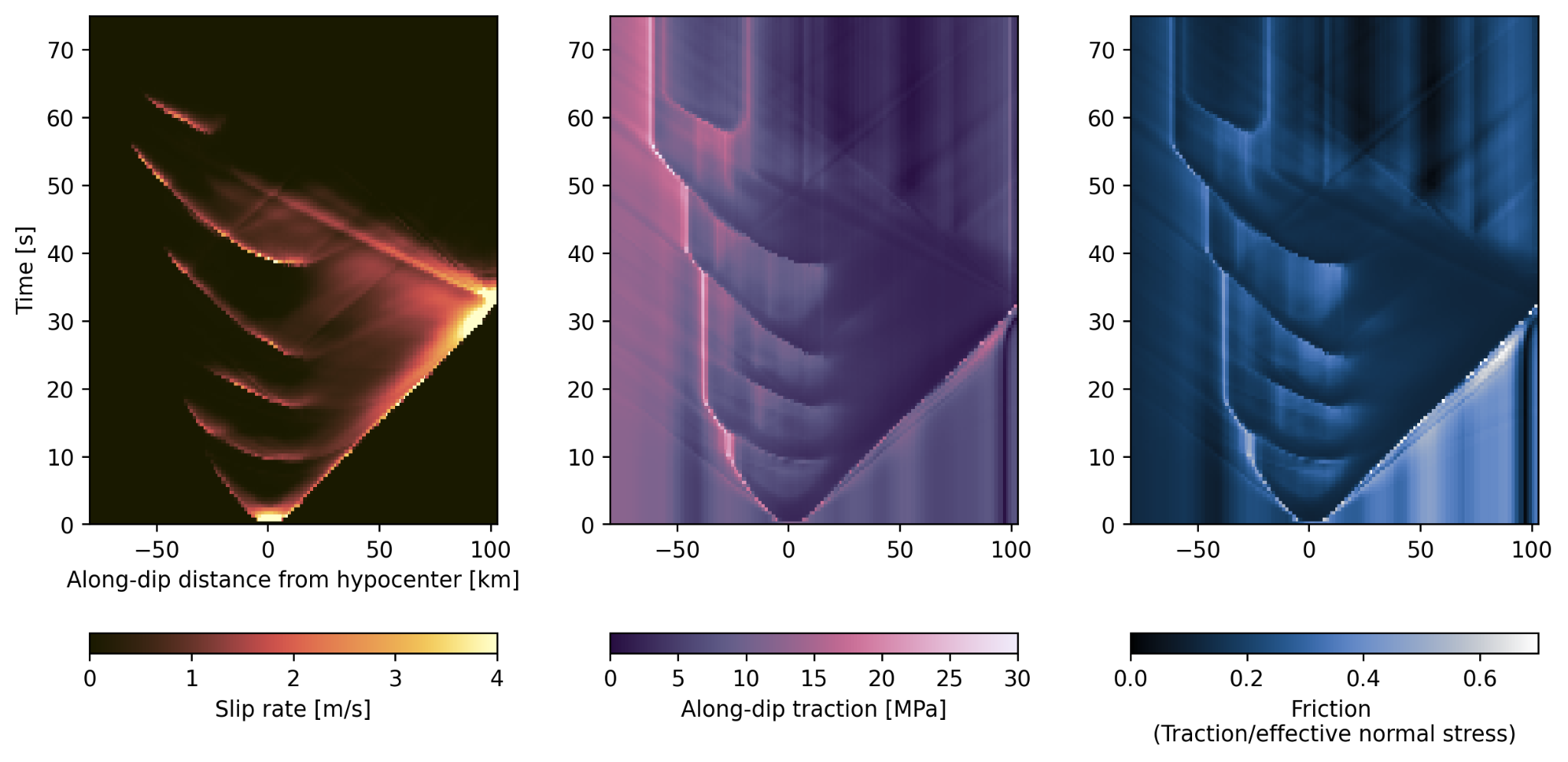 down-dip slip pulses
re-activation
Down-dip
Up-dip
12
[Speaker Notes: M_RSs1_NUC_Tn36_R1.2_S10_R001_sl0.5_t120s_OP09_srW0.1-fault.xdmf]
Episodic re-activation at the hypocenter due to strong frictional restrengthening
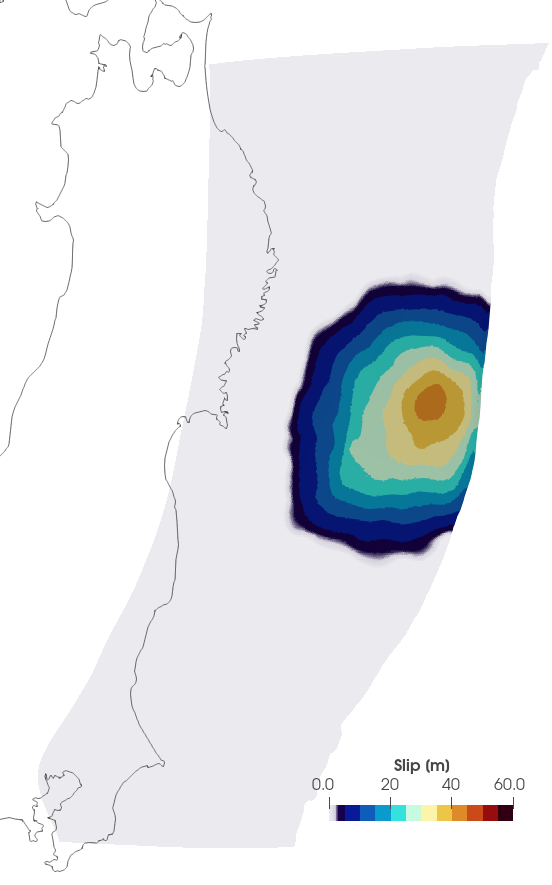 Strong coseismic restrengthening re-activates rupture in the hypocenter region
Hypocenter slip-rate and traction evolution
Along dip profile of slip-rate and traction
Coseismic restrengthening
Stress drop
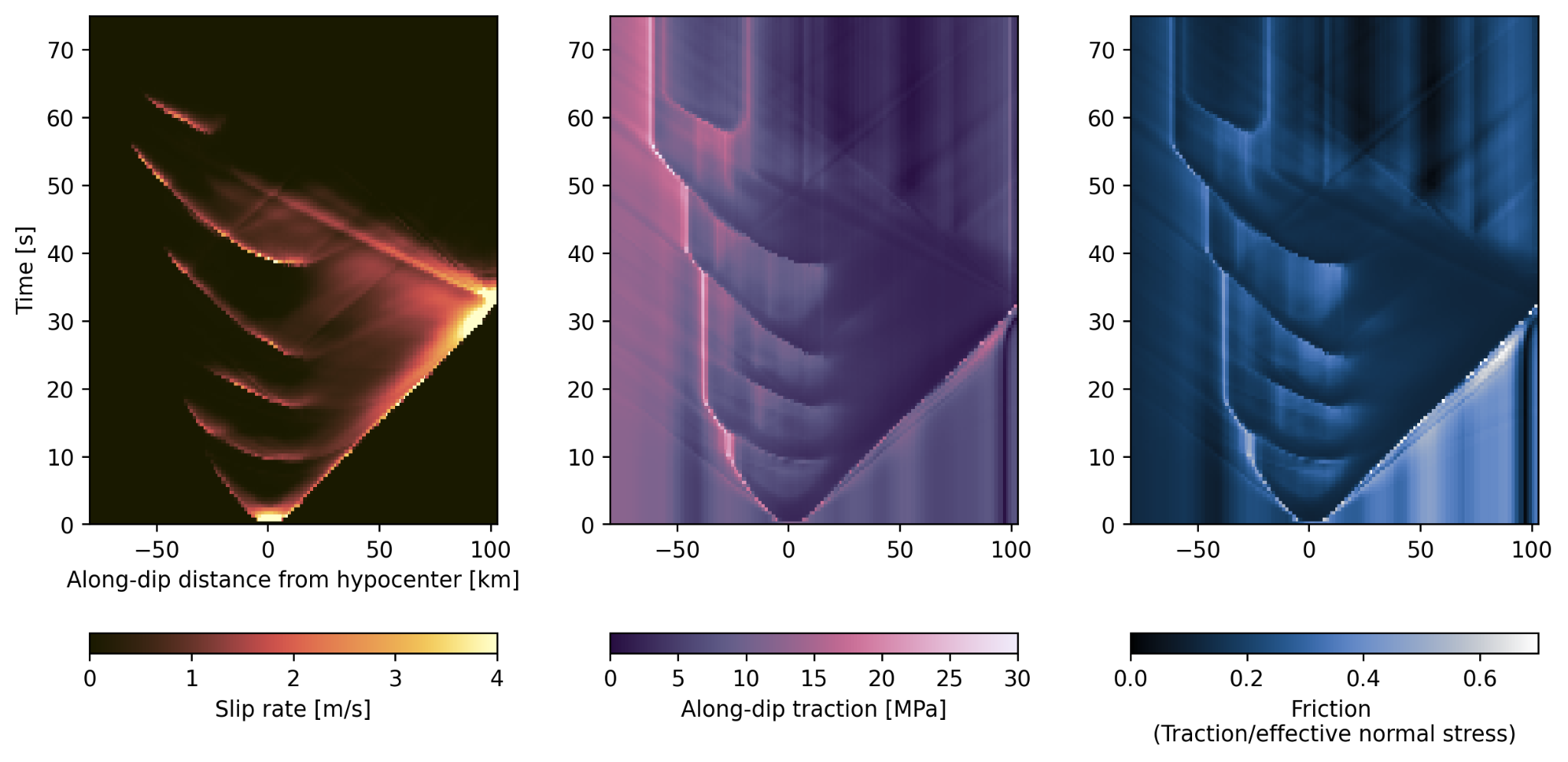 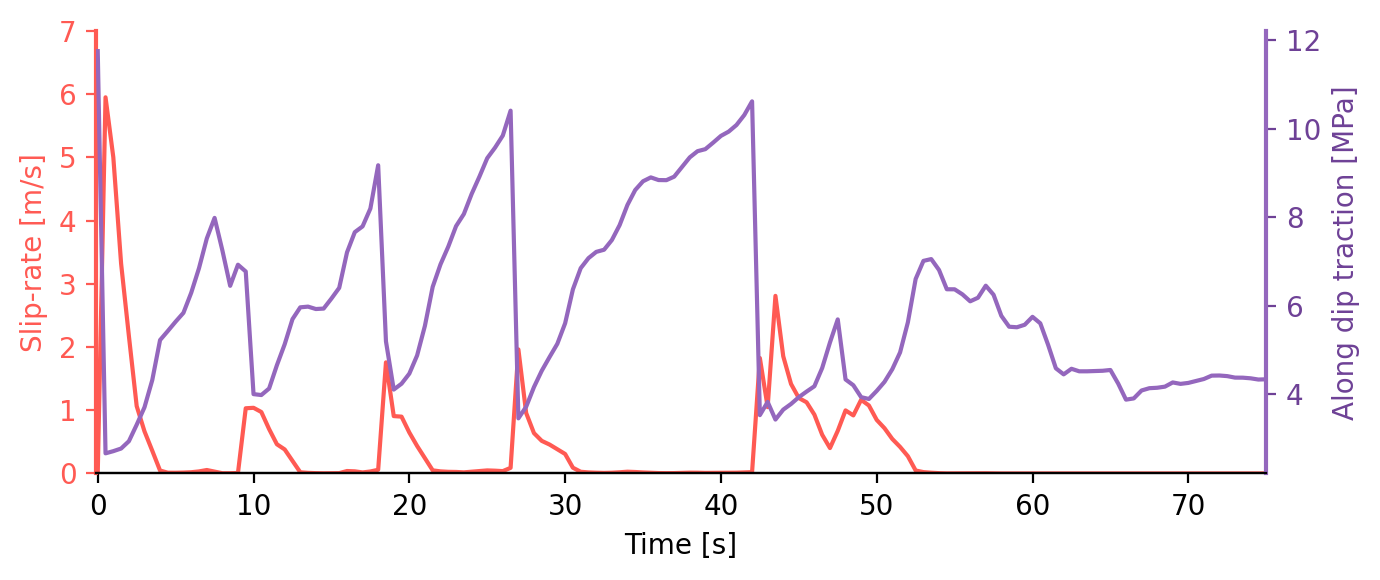 Down-dip
Up-dip
Rupture episodes:1                  2	     3              4	                    5
13
[Speaker Notes: M_RSs1_NUC_Tn36_R1.2_S10_R001_sl0.5_t120s_OP09_srW0.1-fault.xdmf
growing stress concentration left behind an initial self-similar slip pulse]
Synthetic waveforms on rupture reactivation
Slip rate
E-W component surface velocity
Final slip distribution
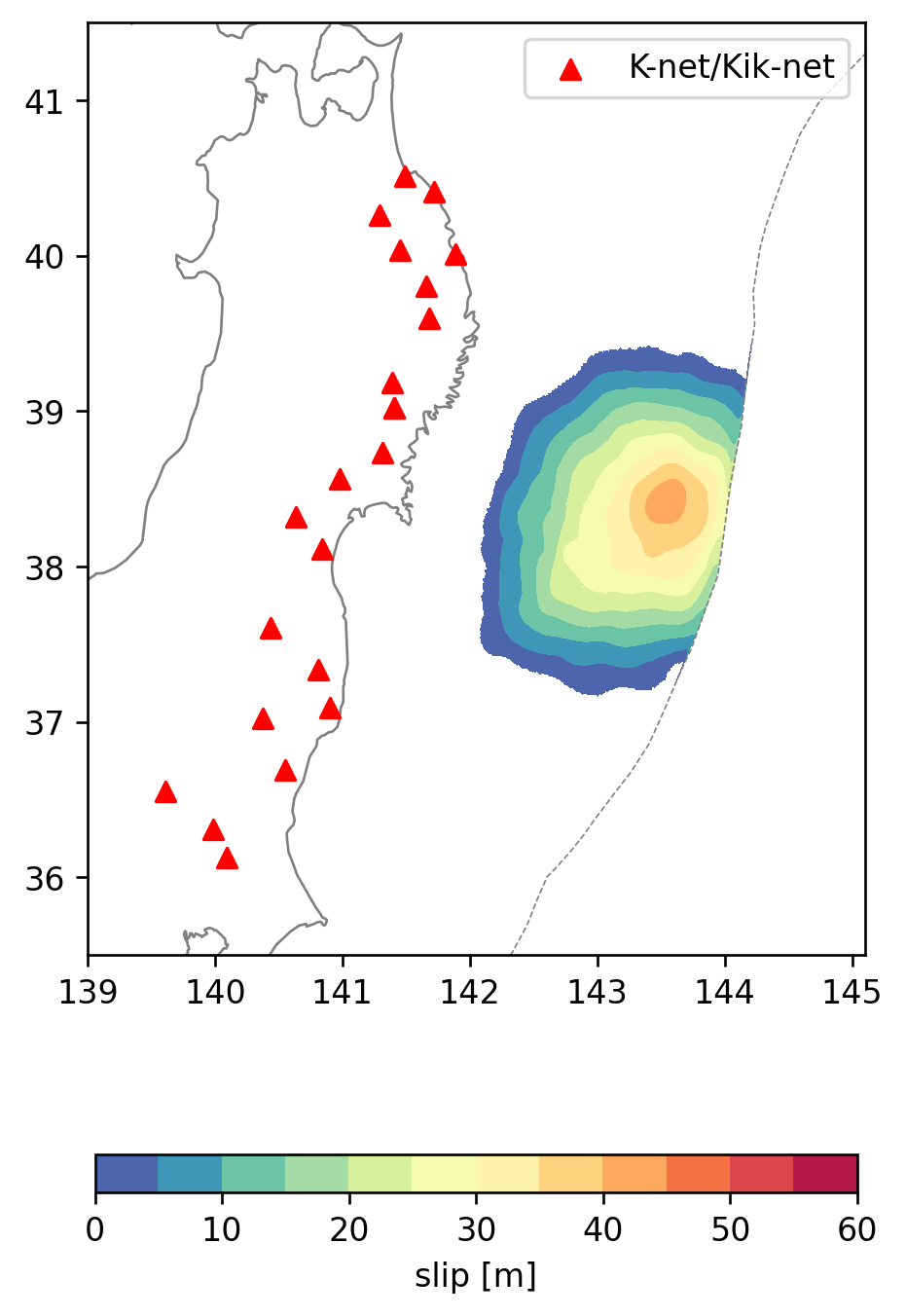 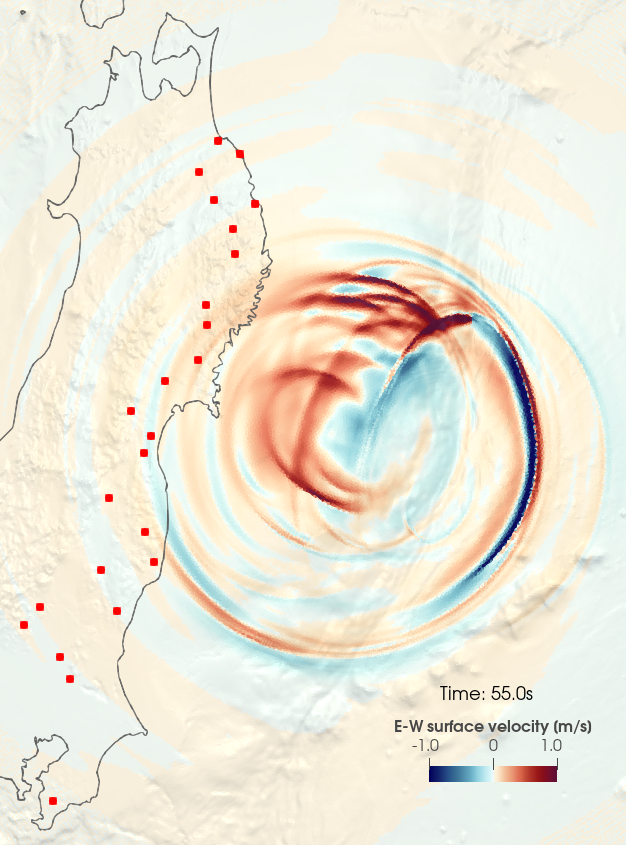 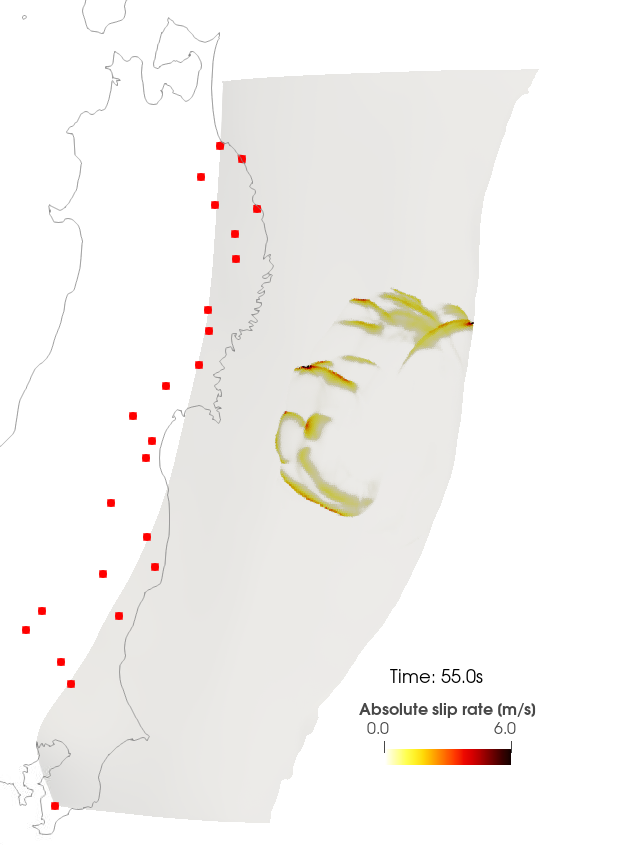 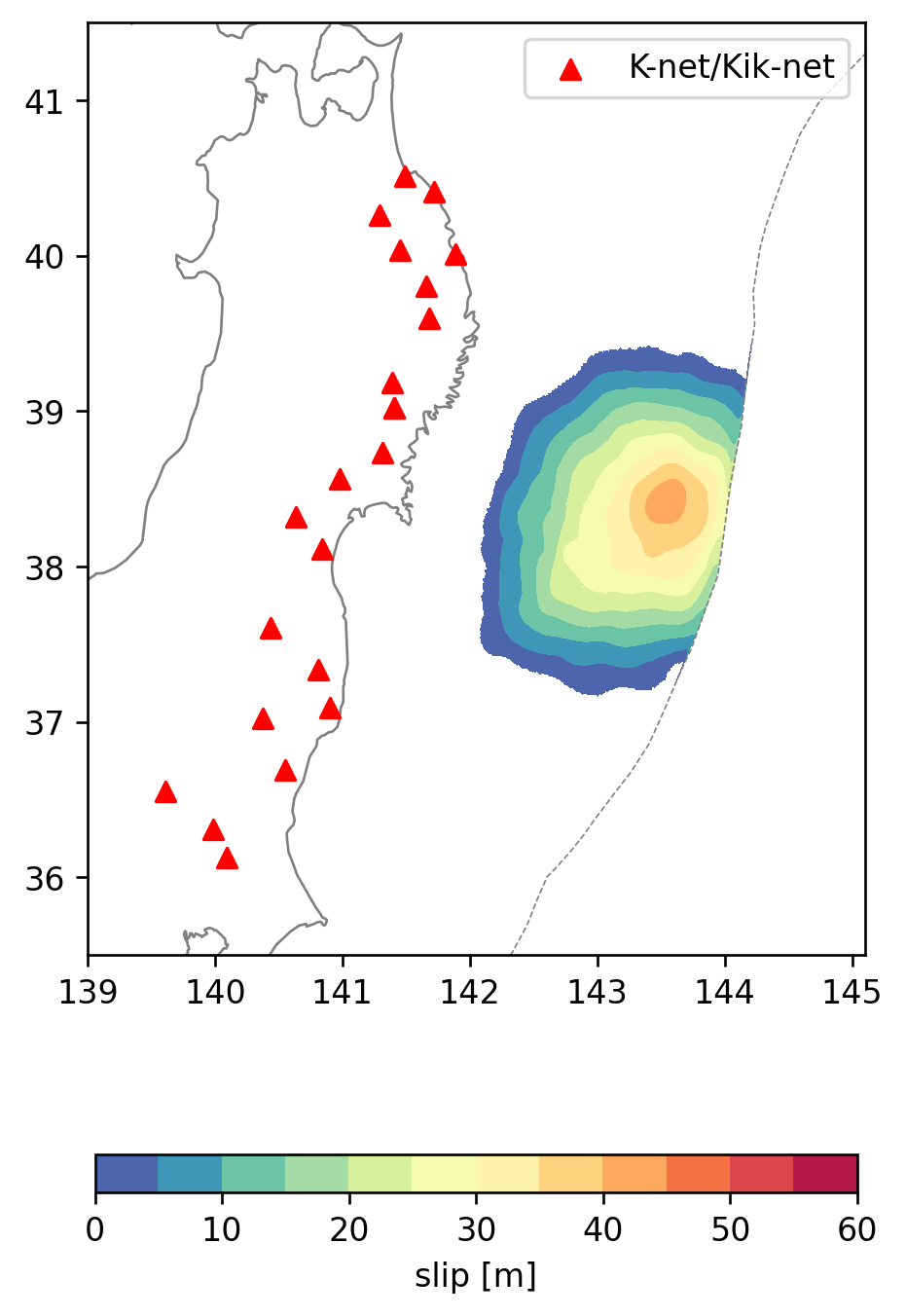 14
Synthetic waveforms on rupture reactivation
Final slip distribution
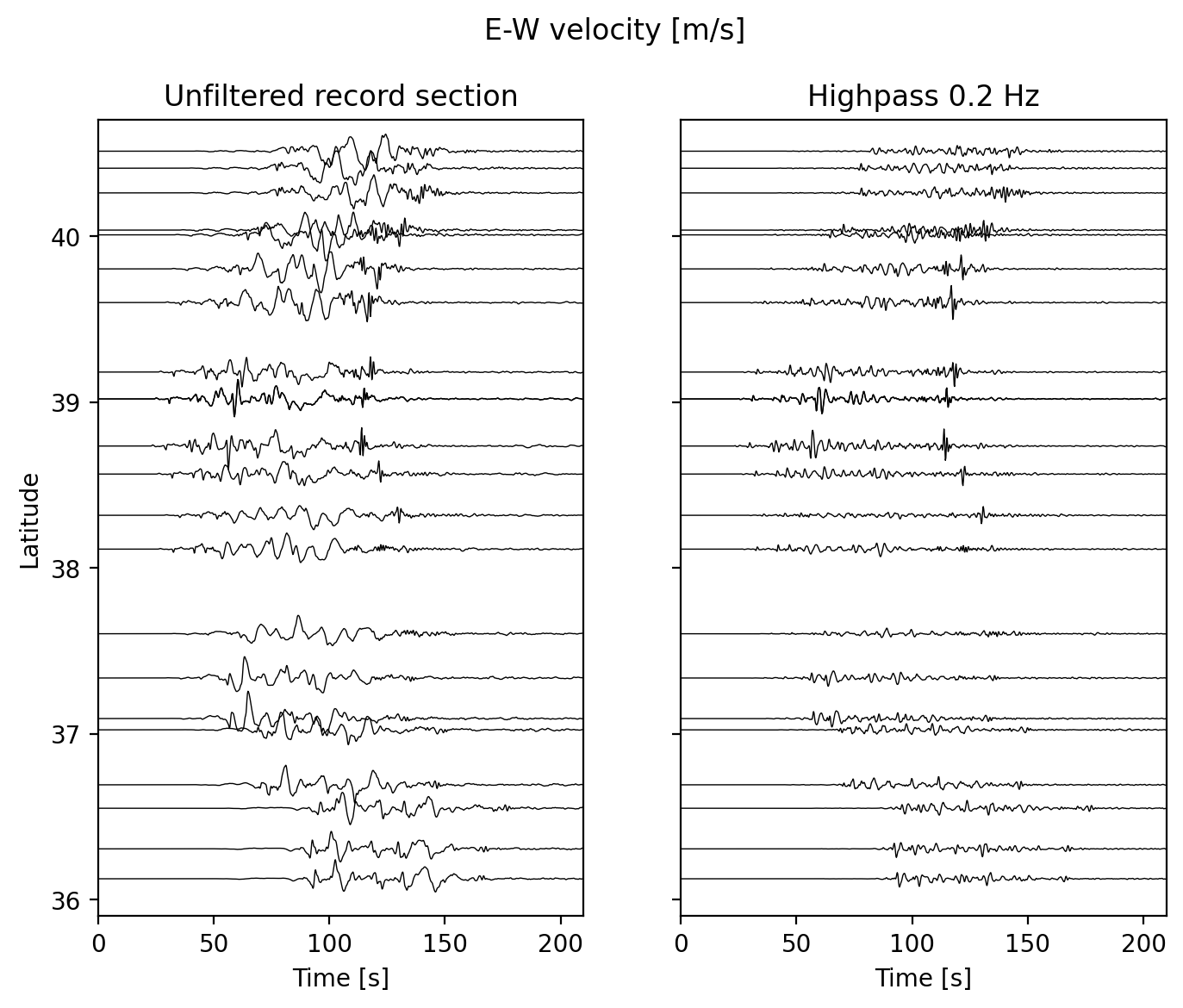 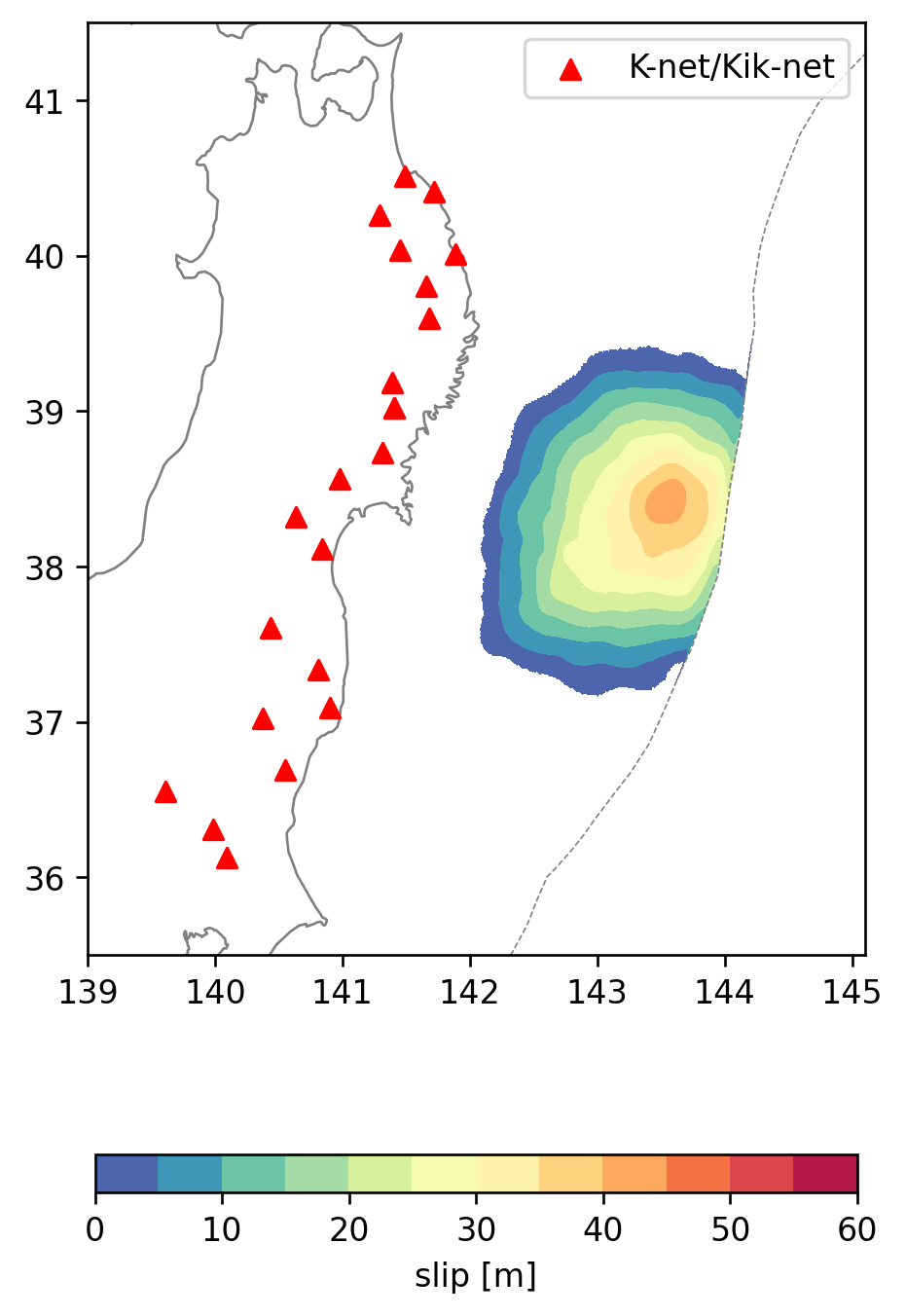 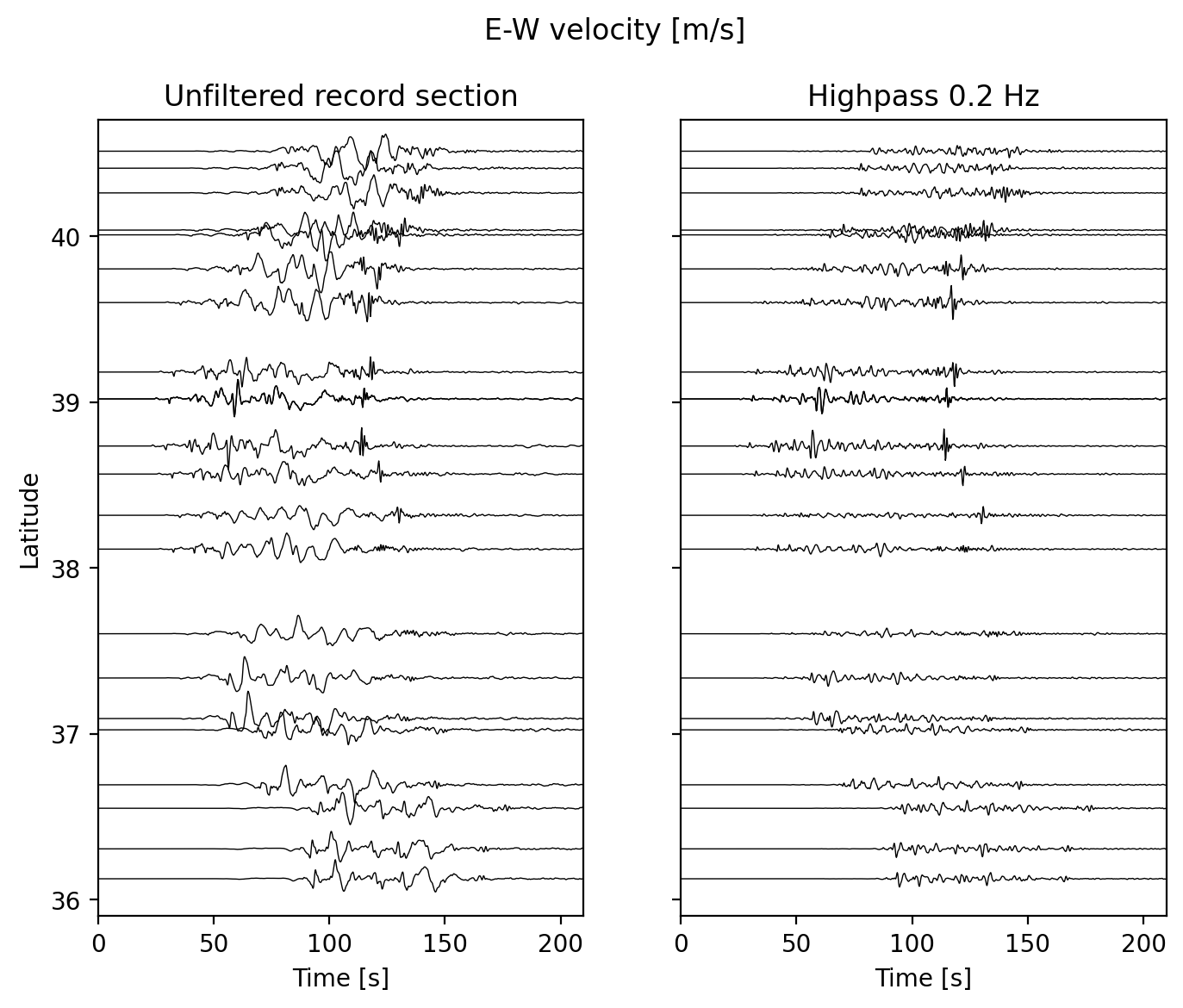 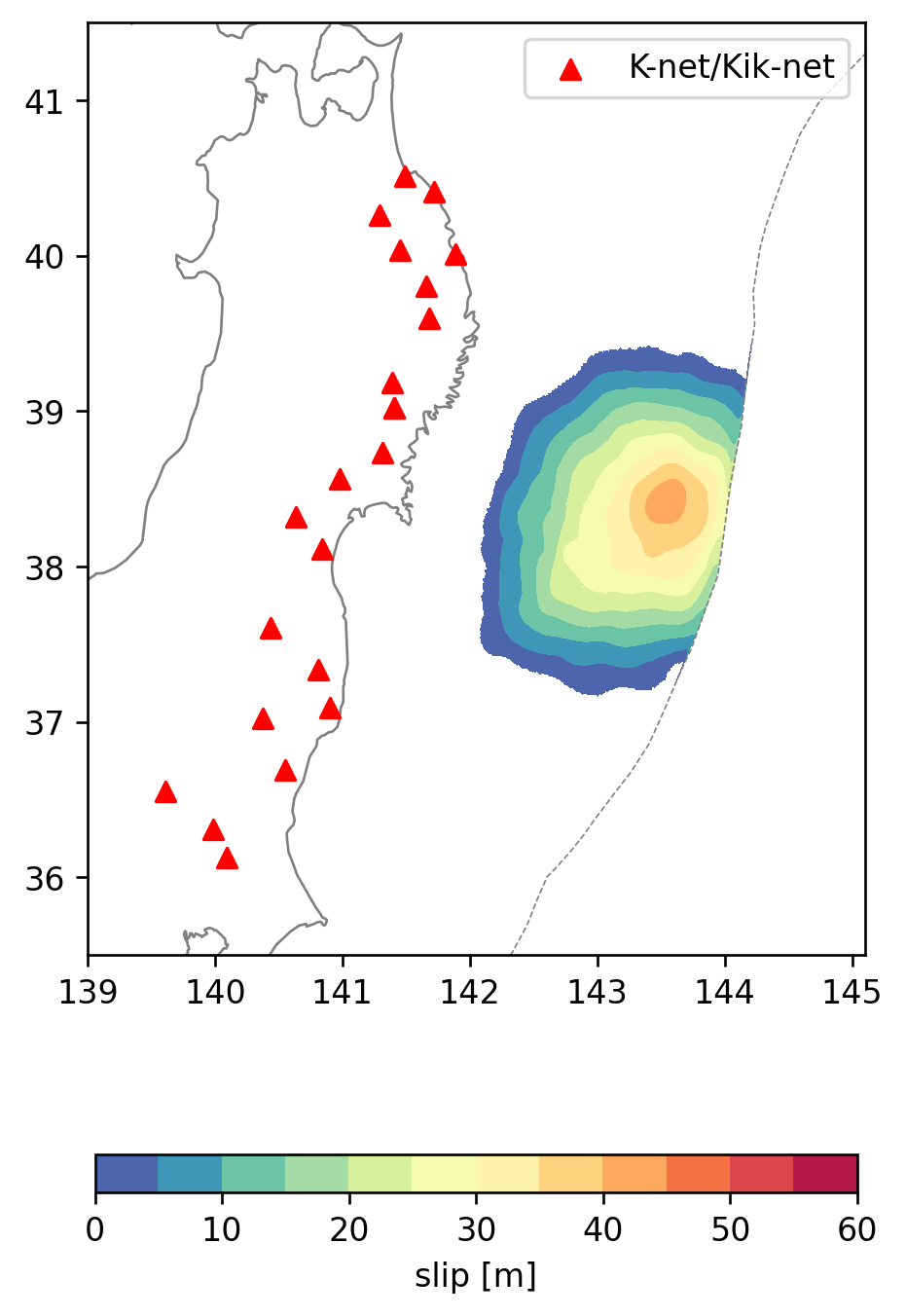 15
Does stress-heterogeneity play a role in rupture reactivation and down-dip slip pulses?
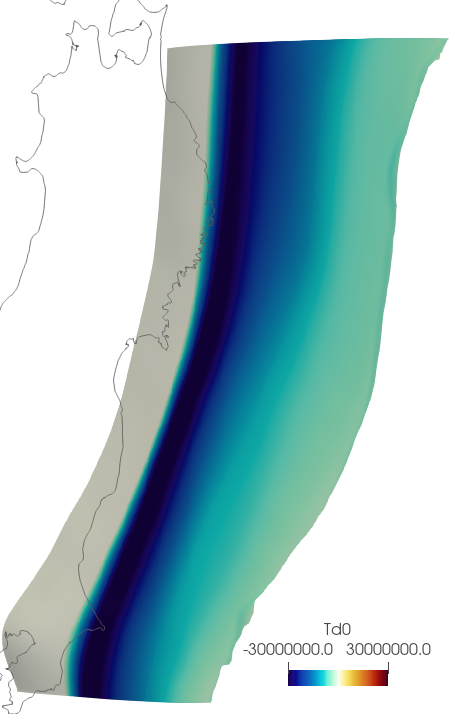 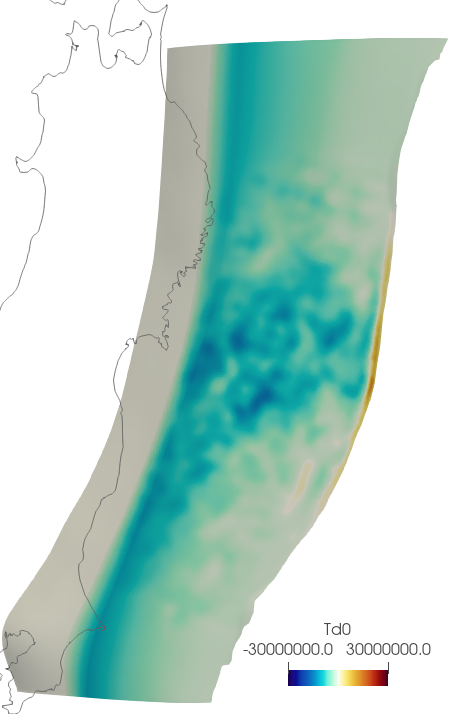 Regional stress model
(depth dependent, constrained from World Stress Map, Heidbach et al., 2016)
Finite-fault model informed stress heterogeneity
Along-dip traction [MPa]
Median slip model based on 32 existent inversions, Wong et al., submitted
-30         30
16
Regional-stress model - no stress heterogeneity
Along-dip traction                  Slip-rate
Strong coseismic restrengthening reactivates rupture in the hypocenter region and down-dip slip pulses
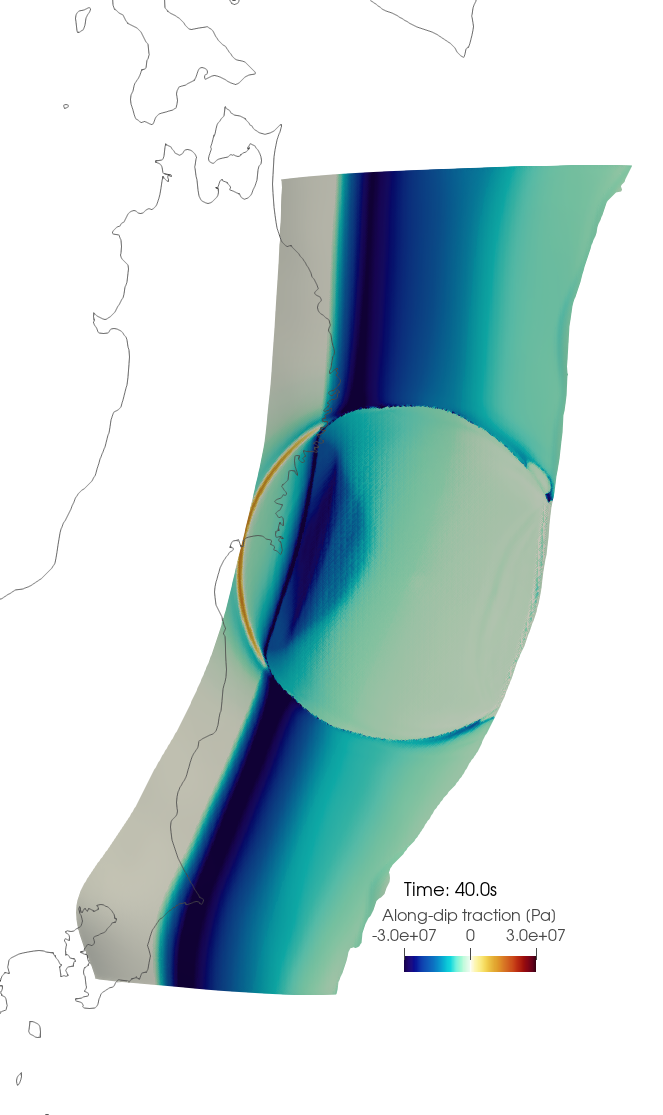 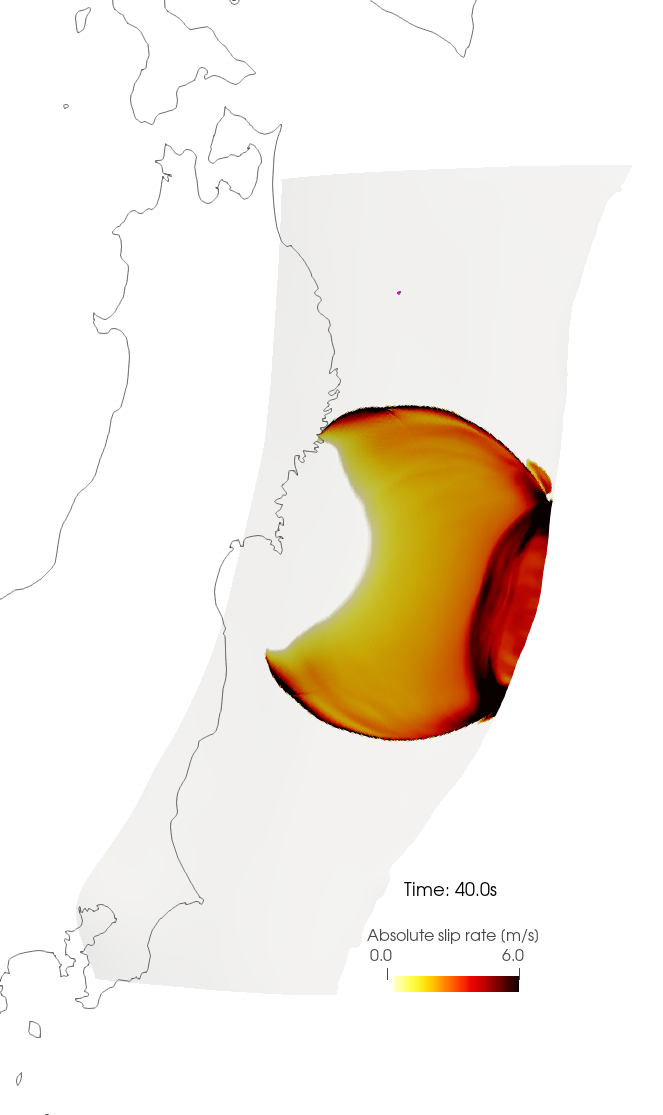 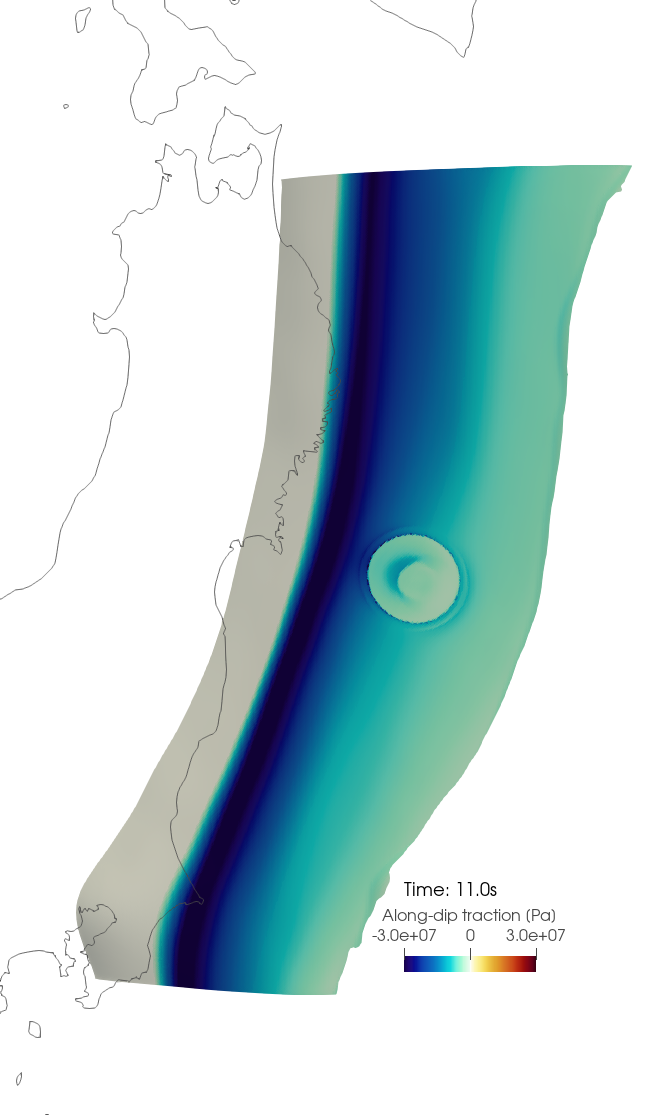 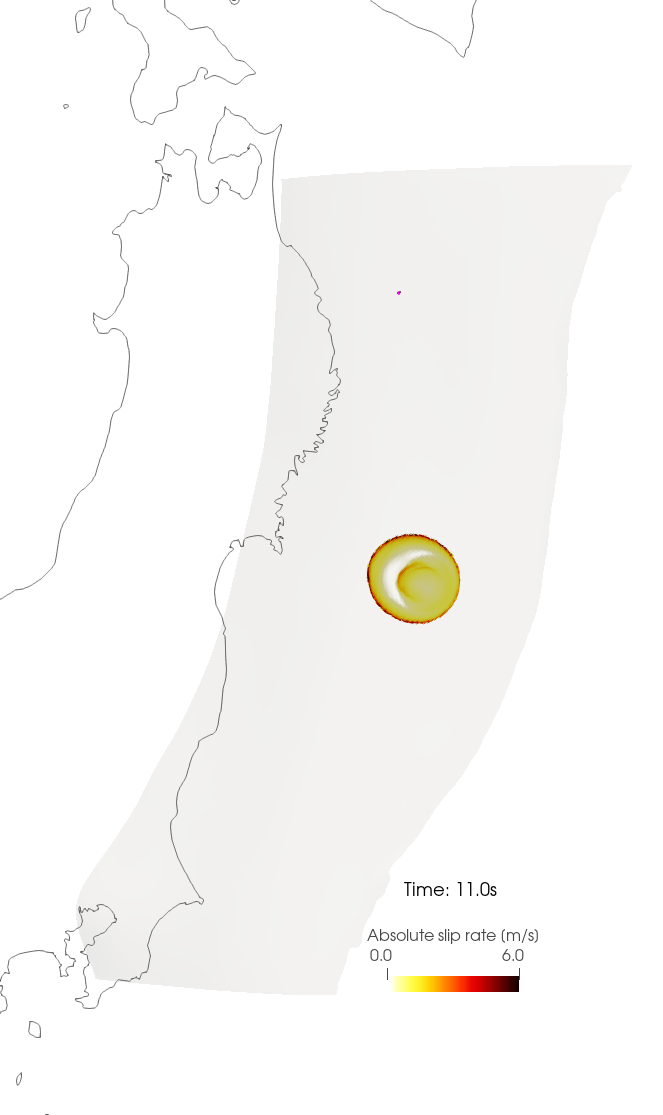 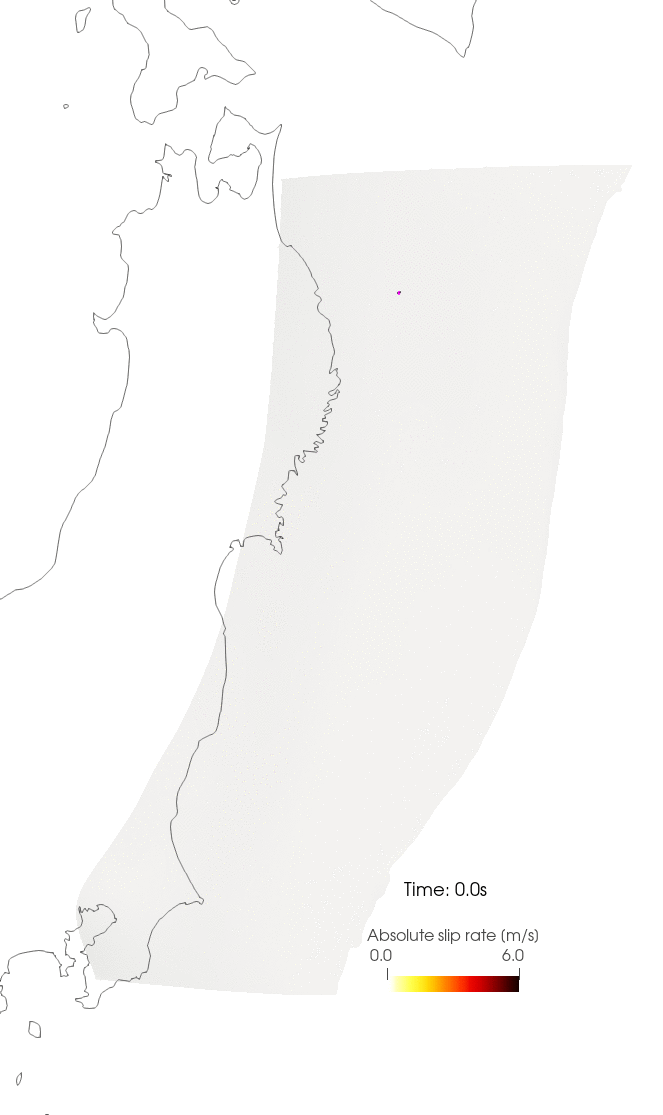 t = 11s re-nucleate at the hypocenter
t = 40s rupture limited at downdip and free-surface reflection
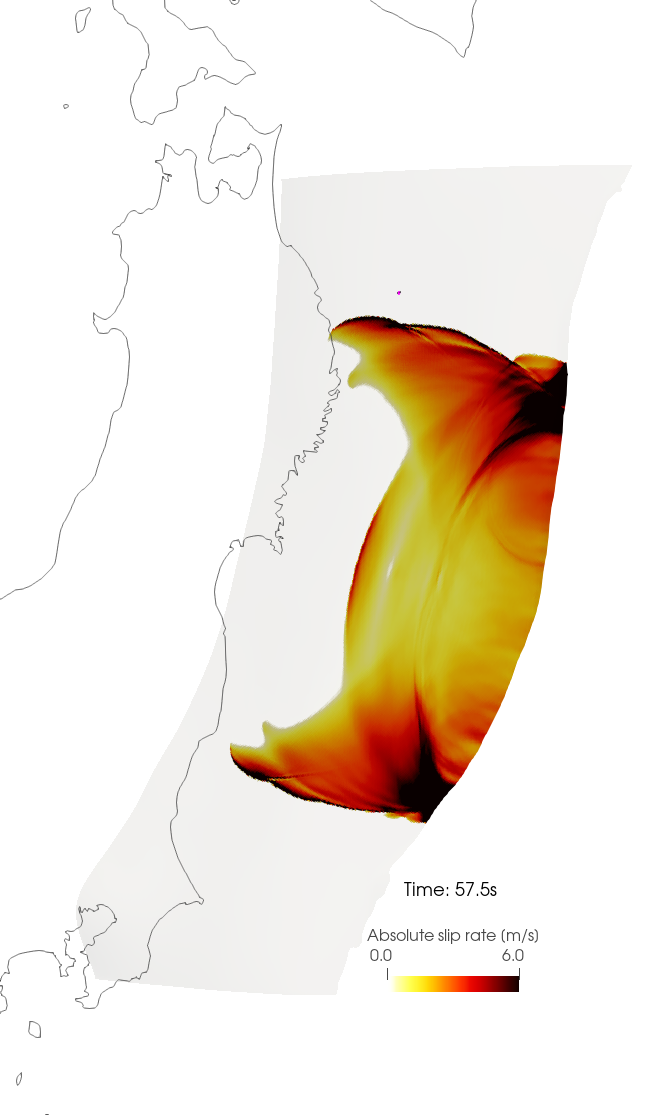 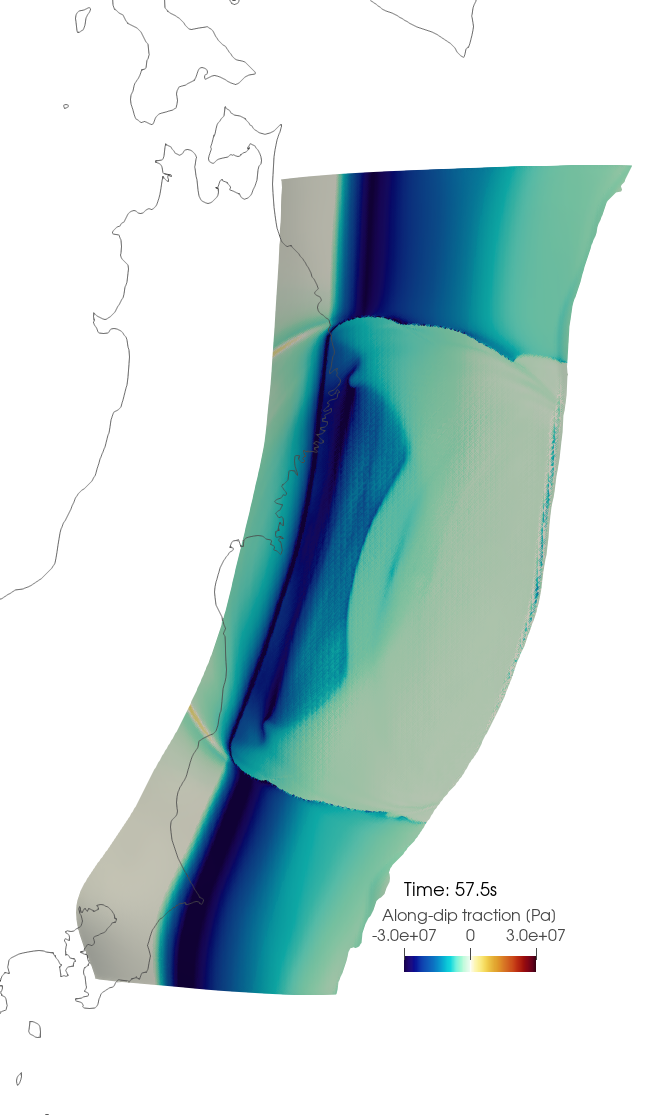 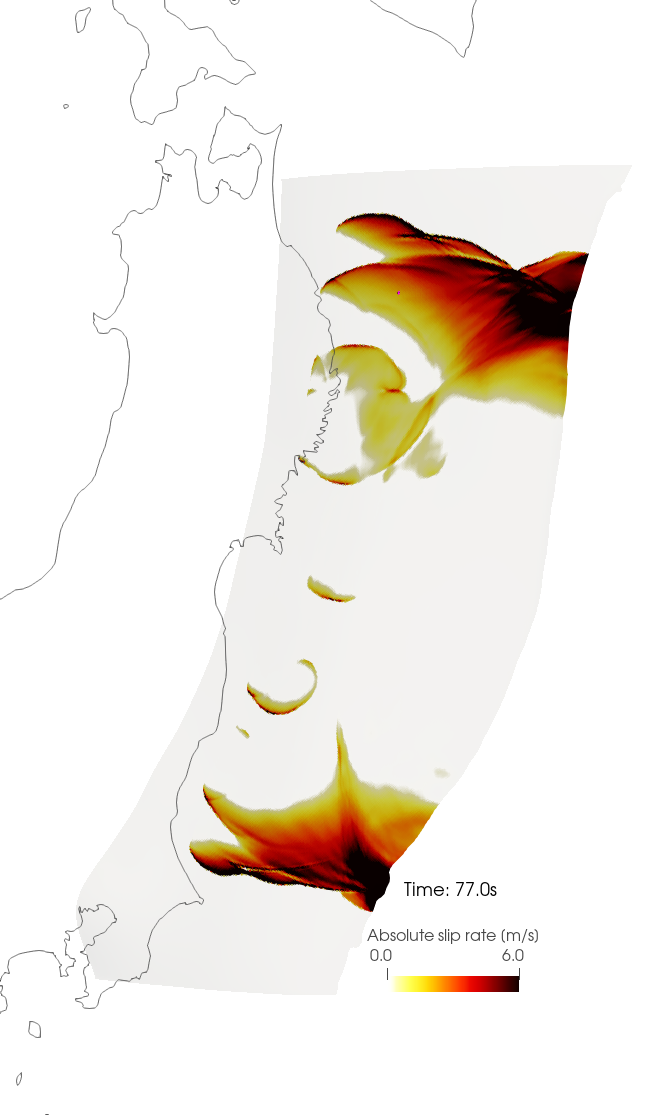 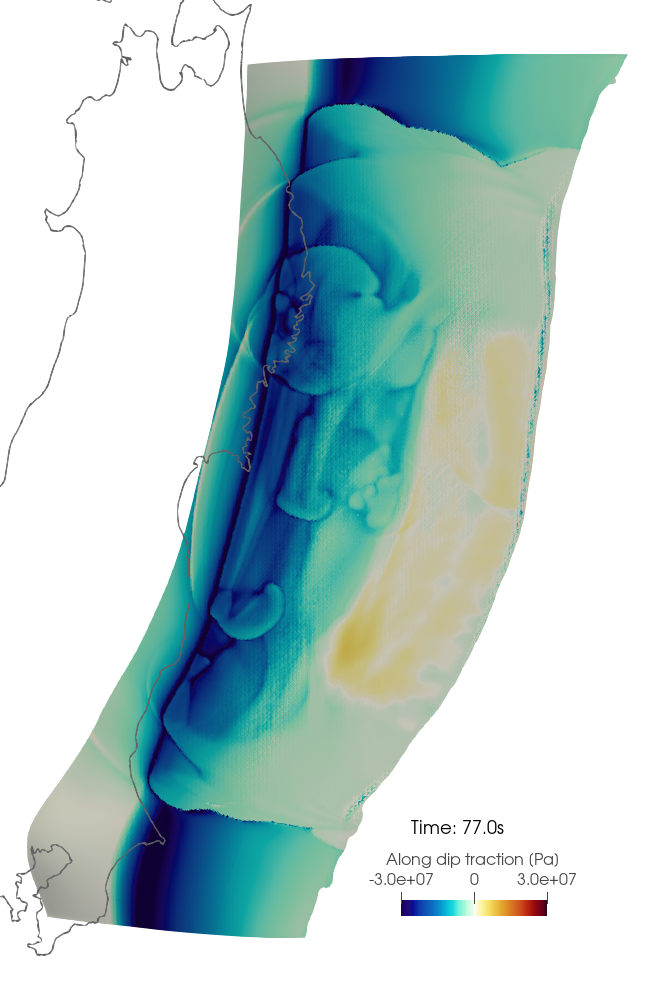 17
t = 57s secondary downdip rupture front
t = 77s delayed pulses at downdip region
Regional-stress model - no stress heterogeneity
Along-dip traction                  Slip-rate
Strong coseismic restrengthening reactivates rupture in the hypocenter region and down-dip slip pulses
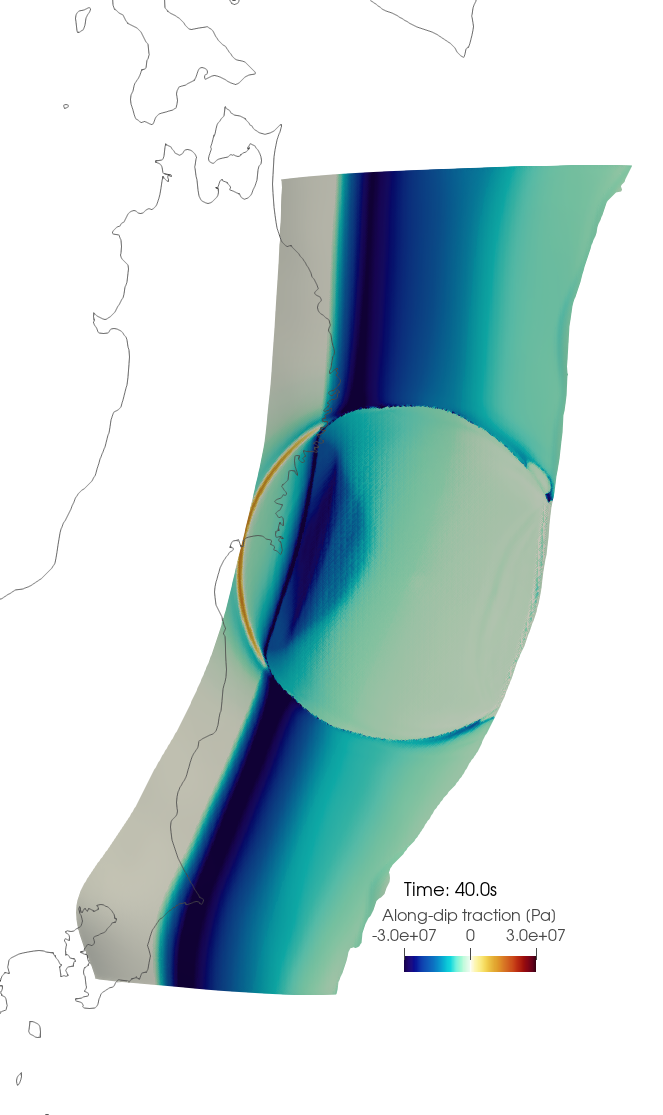 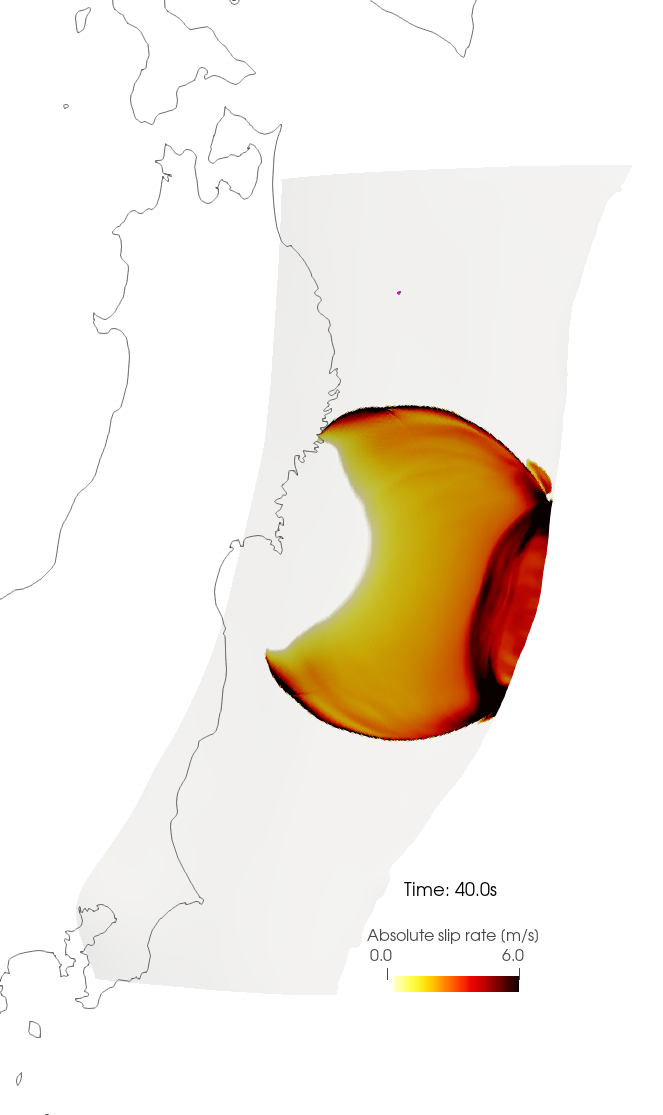 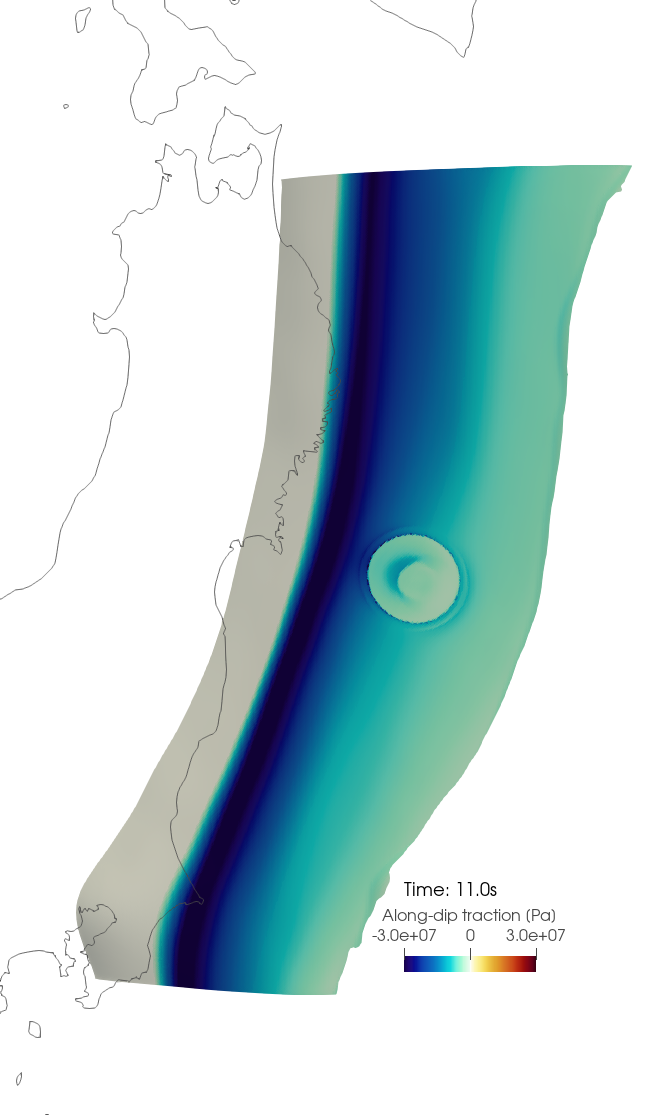 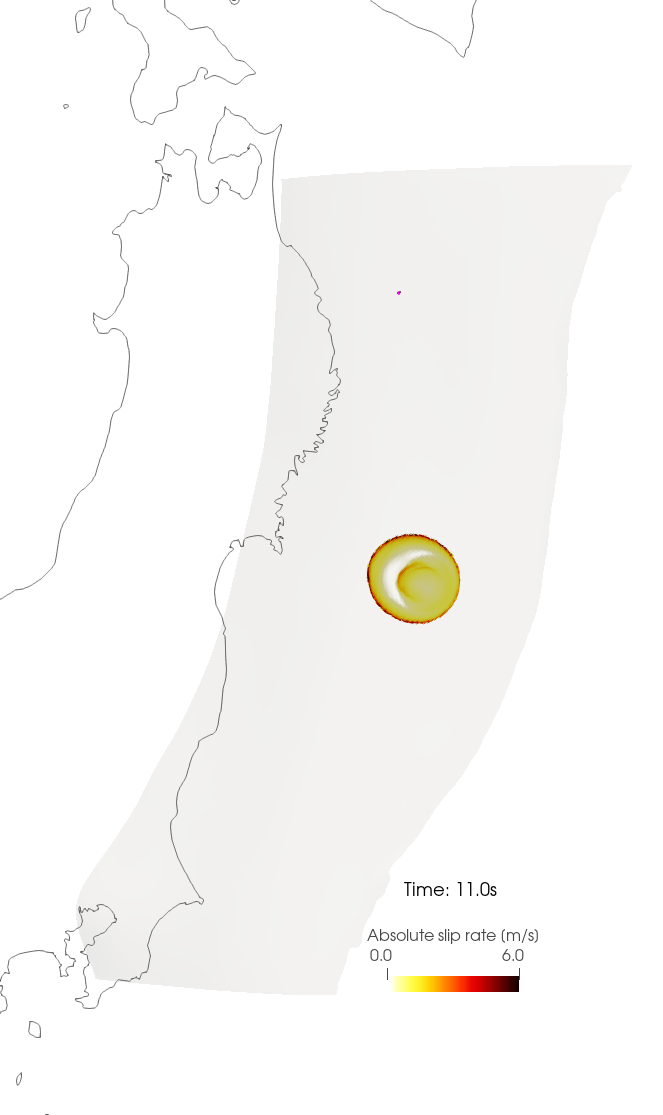 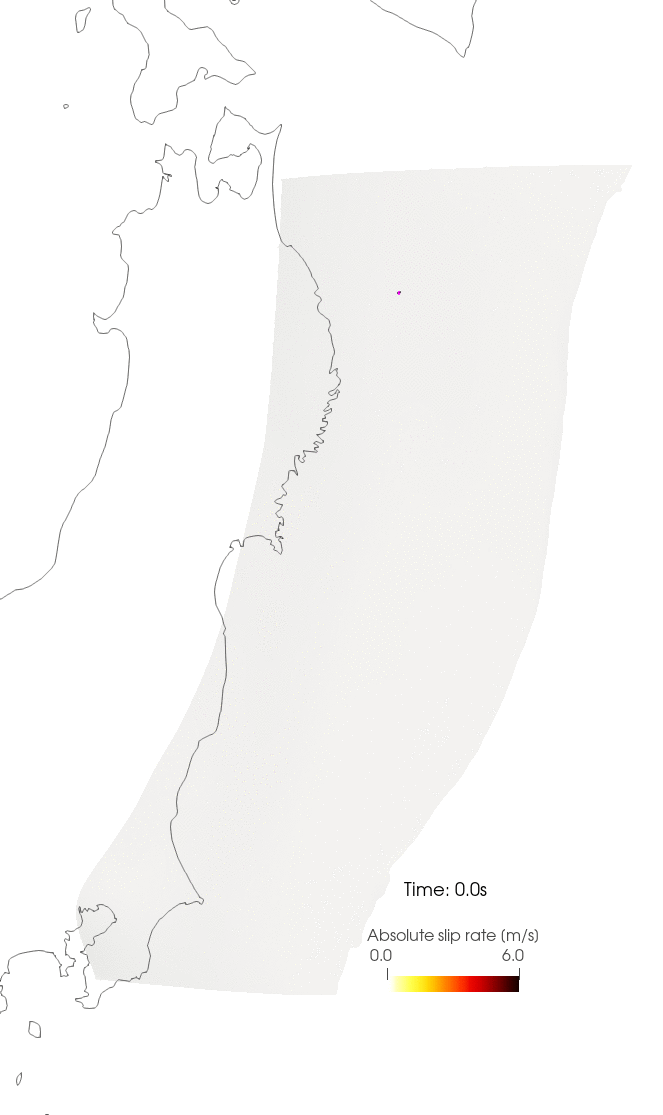 t = 11s re-nucleate at the hypocenter
t = 40s rupture limited at downdip and free-surface reflection
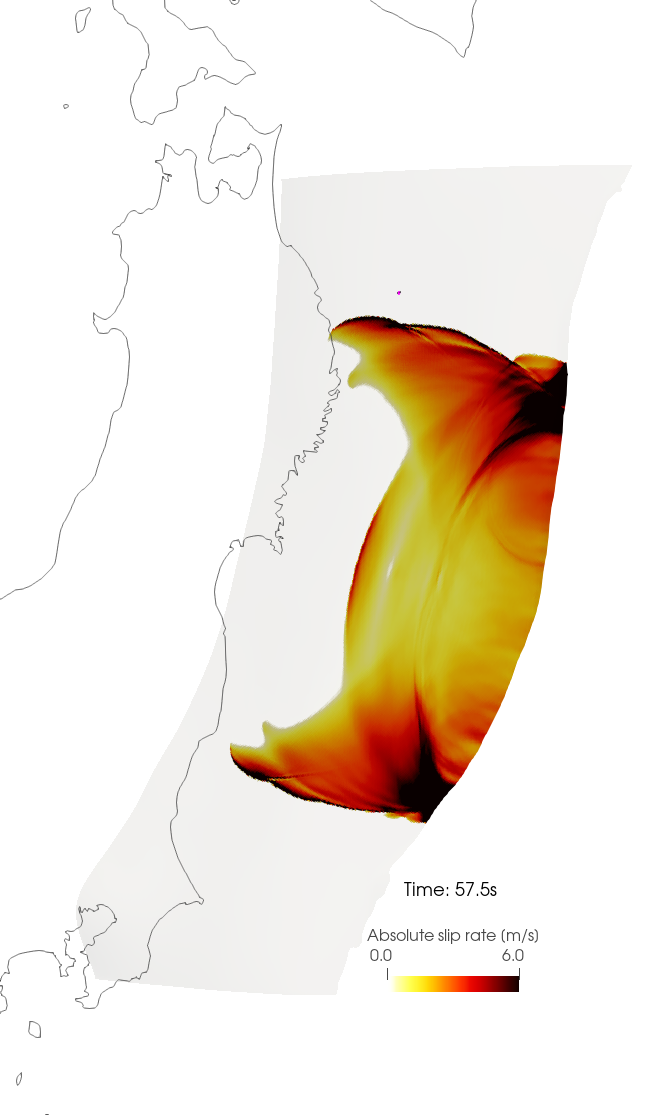 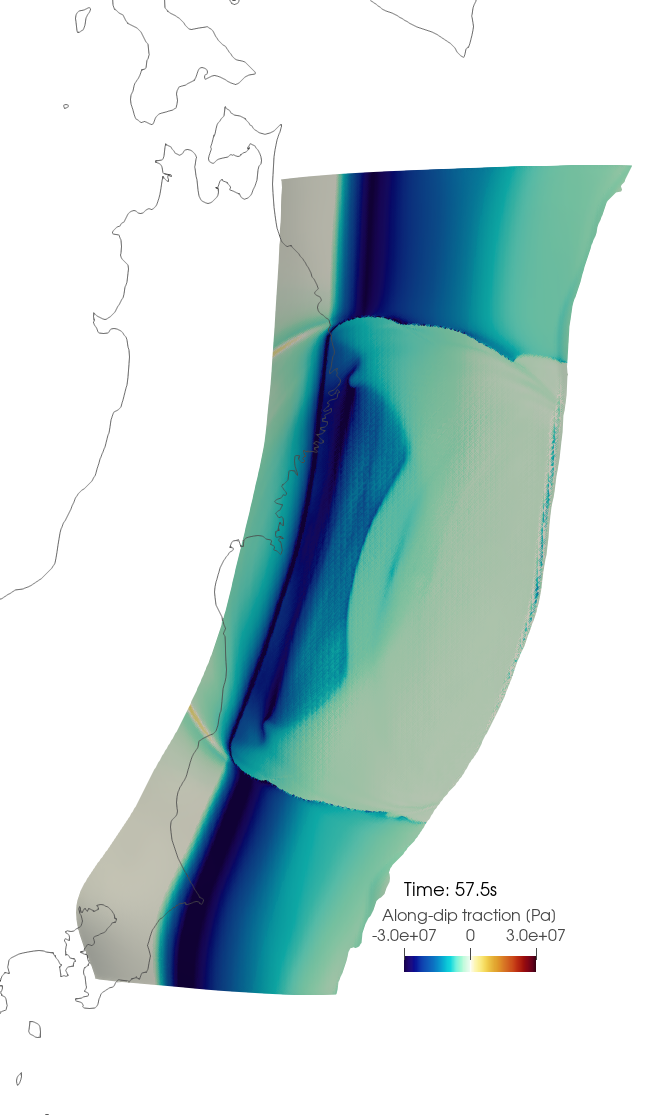 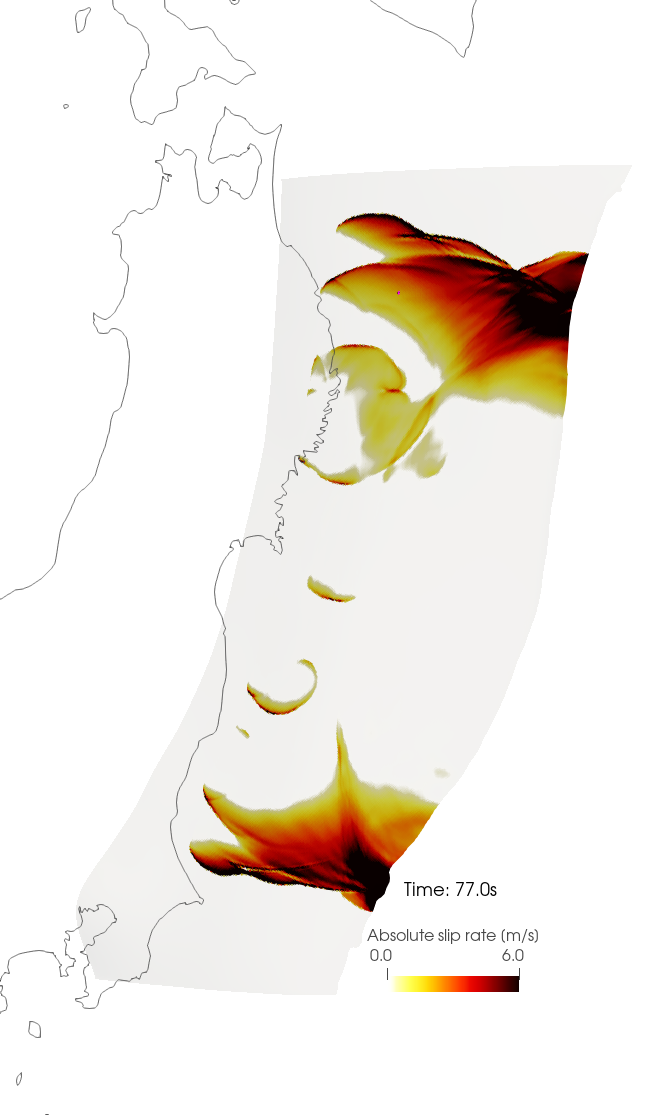 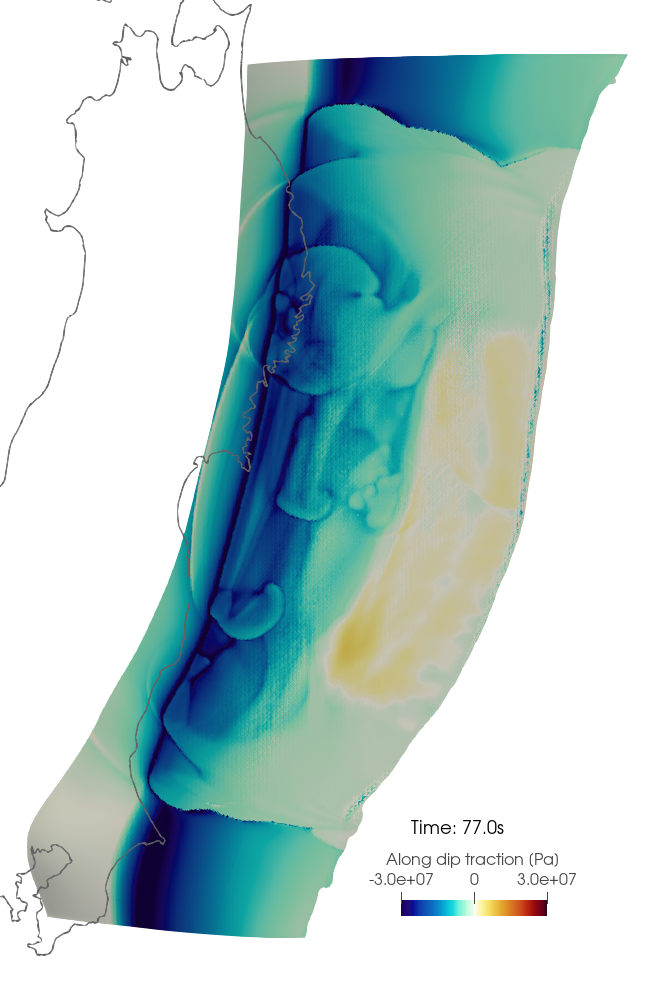 18
t = 57s secondary downdip rupture front
t = 77s delayed pulses at downdip region
Regional-stress model - no stress heterogeneity
Along-dip traction                  Slip-rate
Strong coseismic restrengthening reactivates rupture in the hypocenter region and down-dip slip pulses
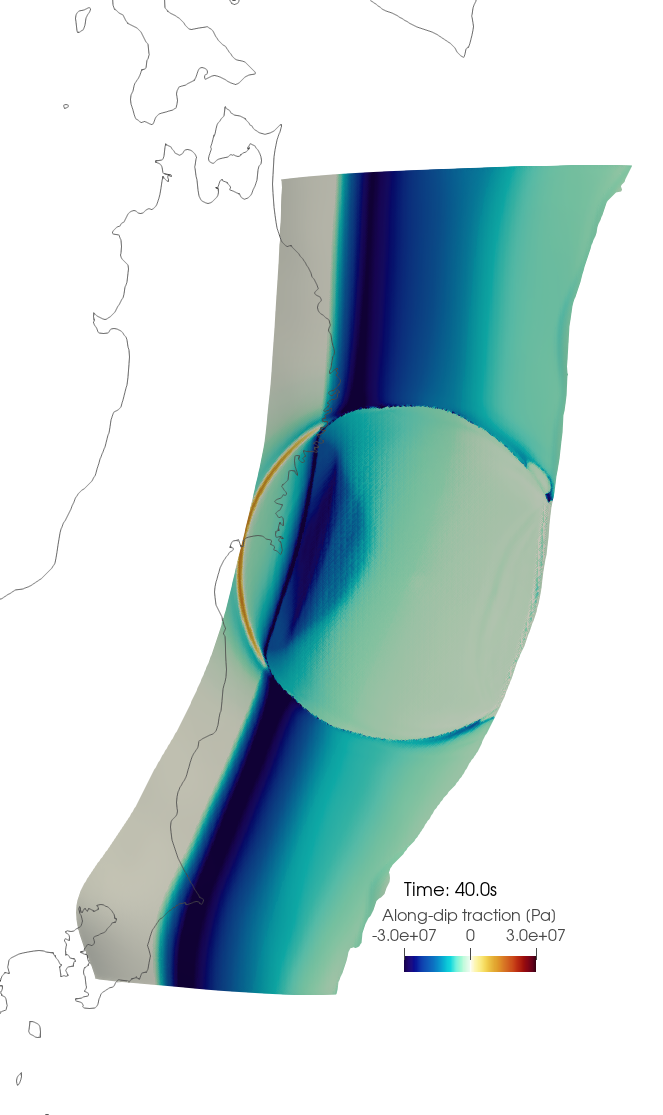 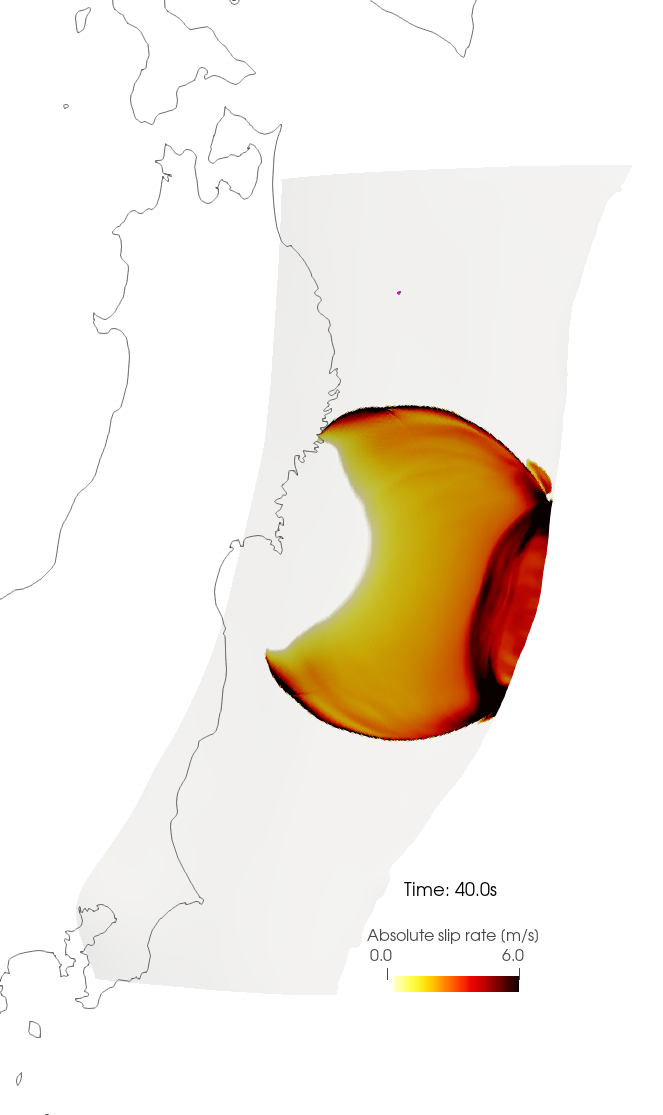 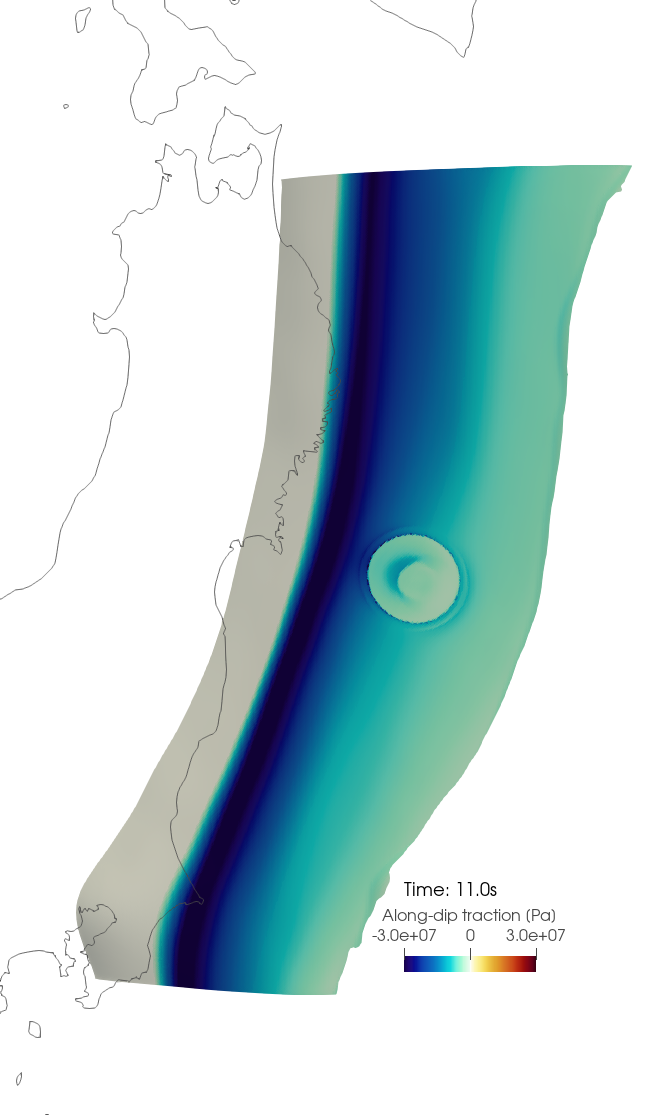 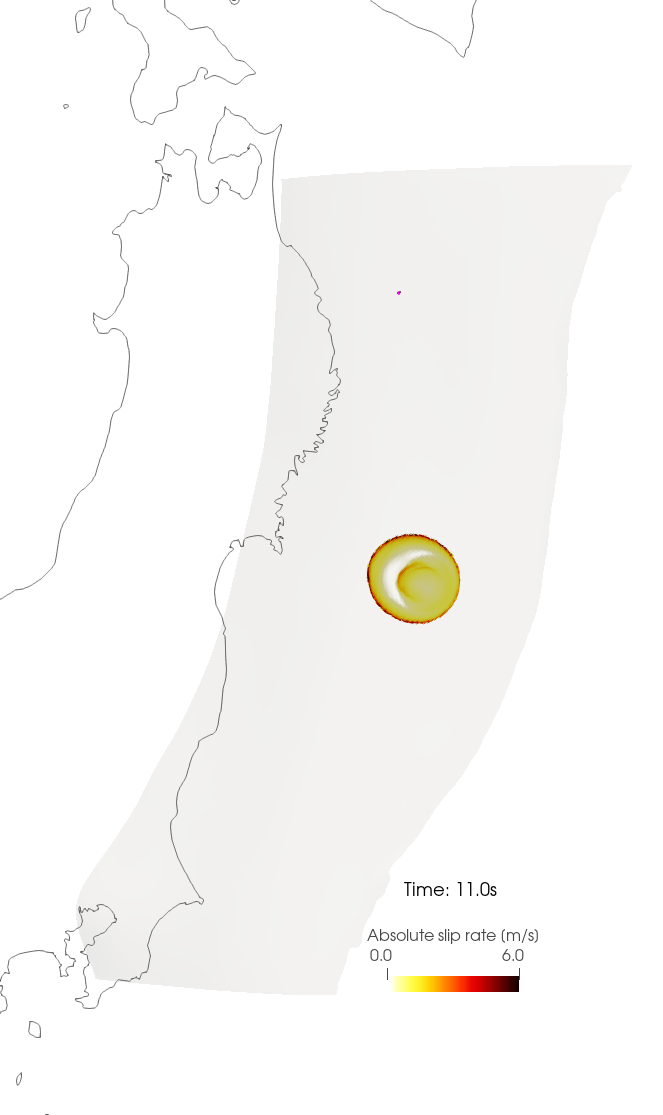 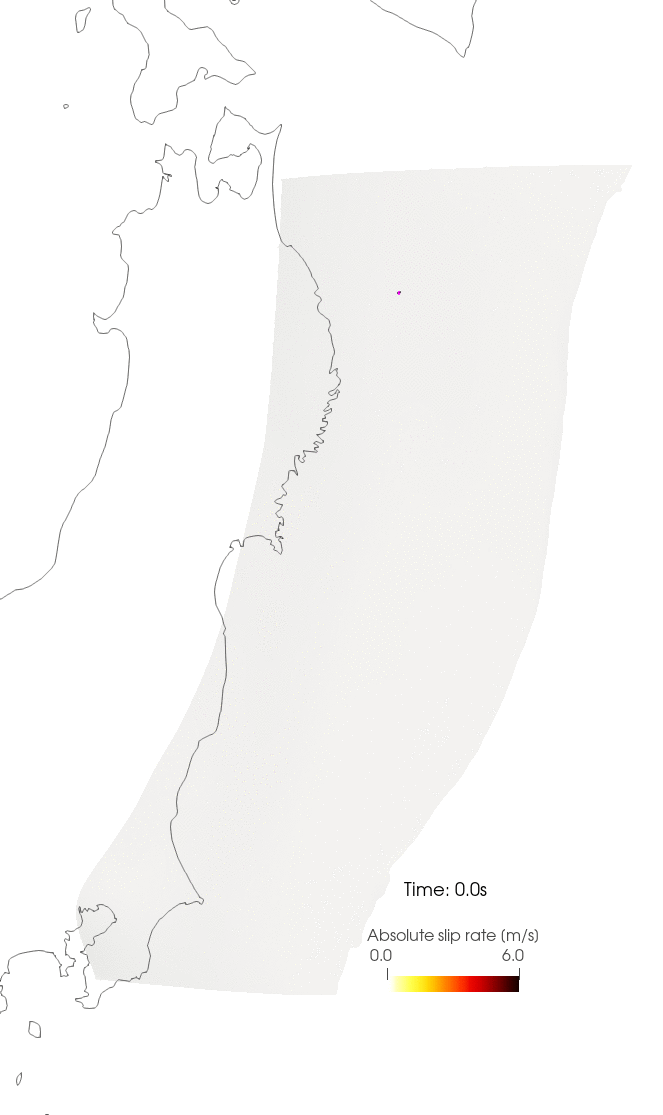 t = 11s re-nucleate at the hypocenter
t = 40s rupture limited at downdip and free-surface reflection
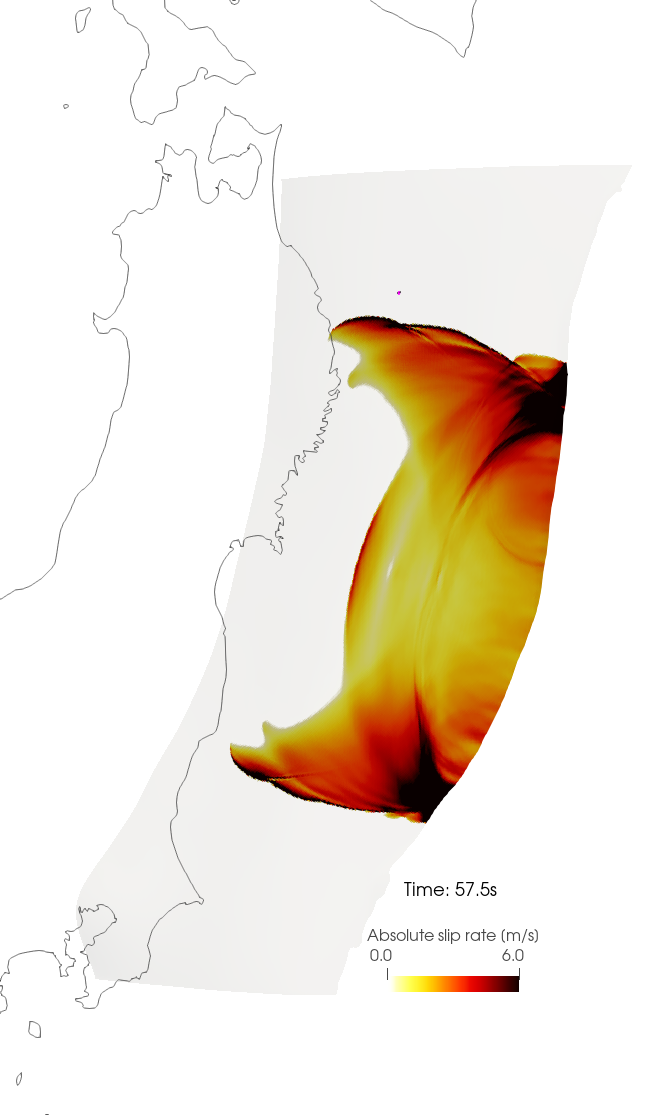 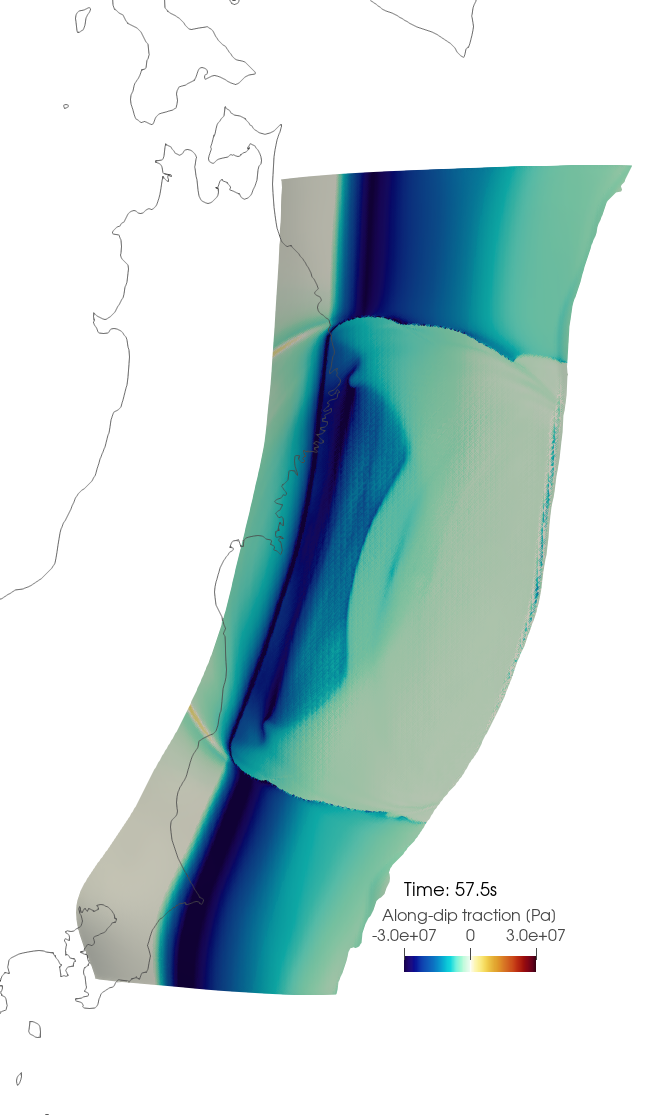 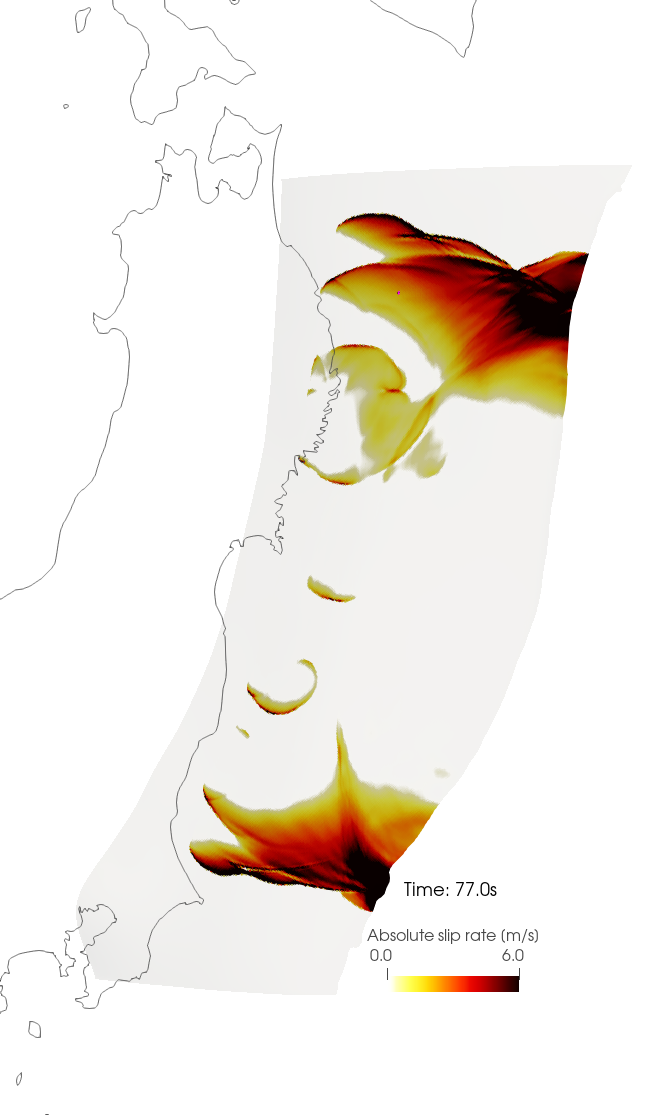 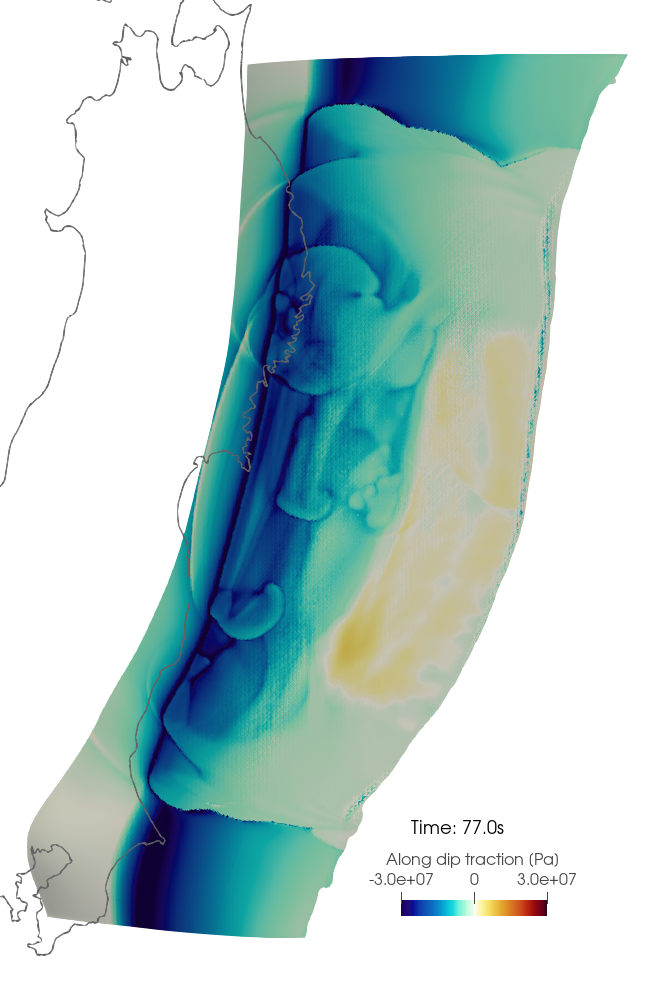 19
t = 57s secondary downdip rupture front
t = 77s delayed pulses at downdip region
Regional-stress model - no stress heterogeneity
Along-dip traction                  Slip-rate
Strong coseismic restrengthening reactivates rupture in the hypocenter region and down-dip slip pulses
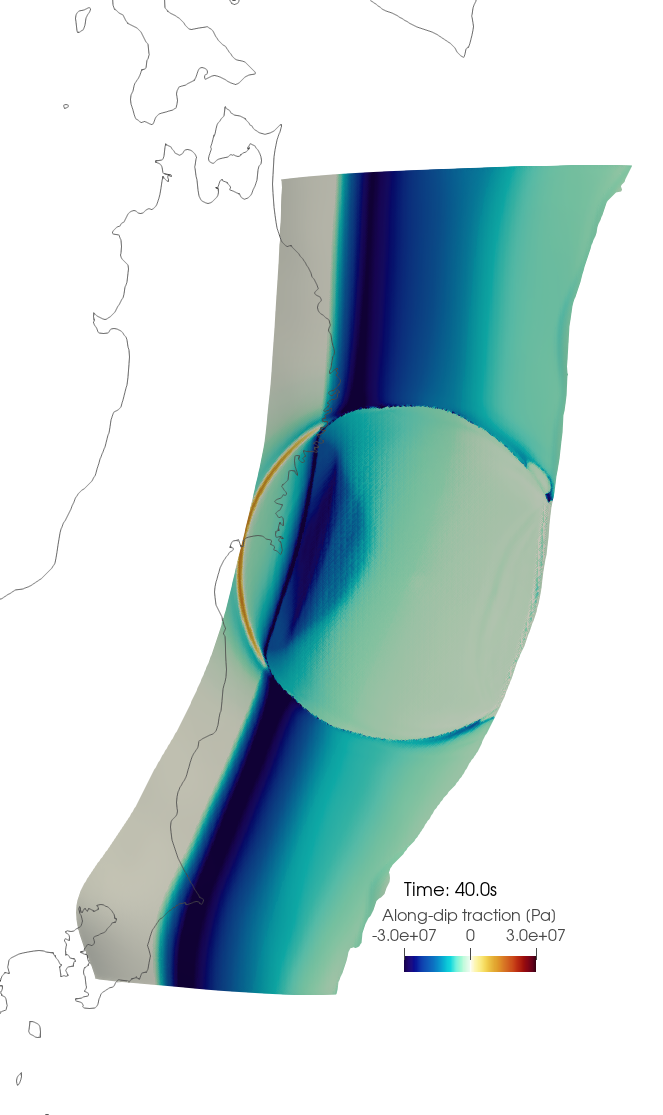 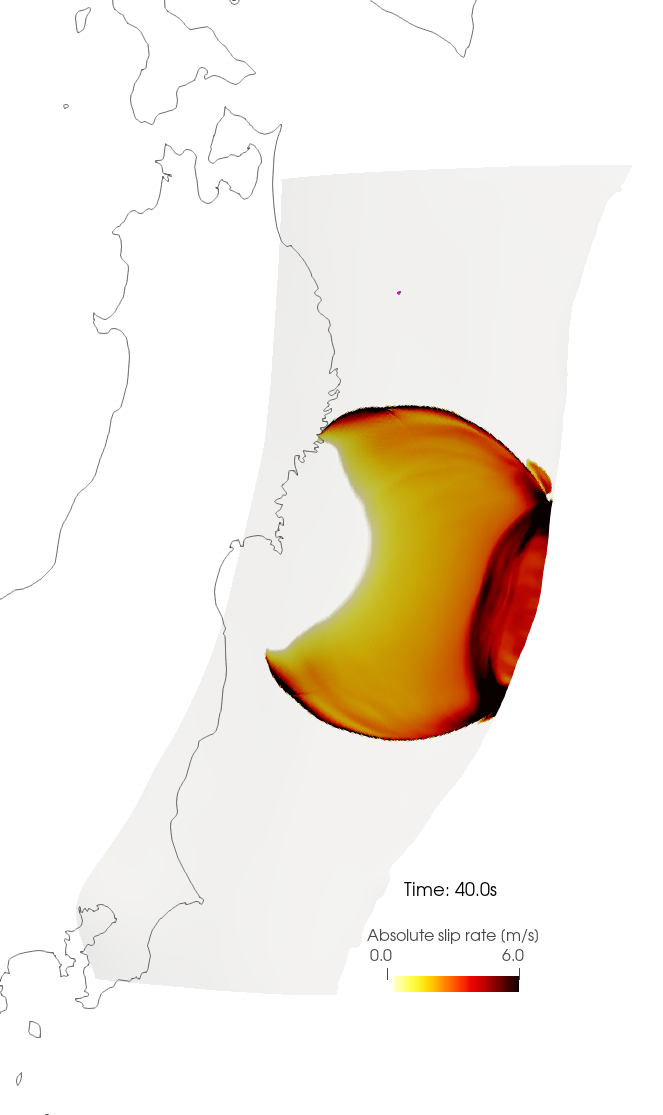 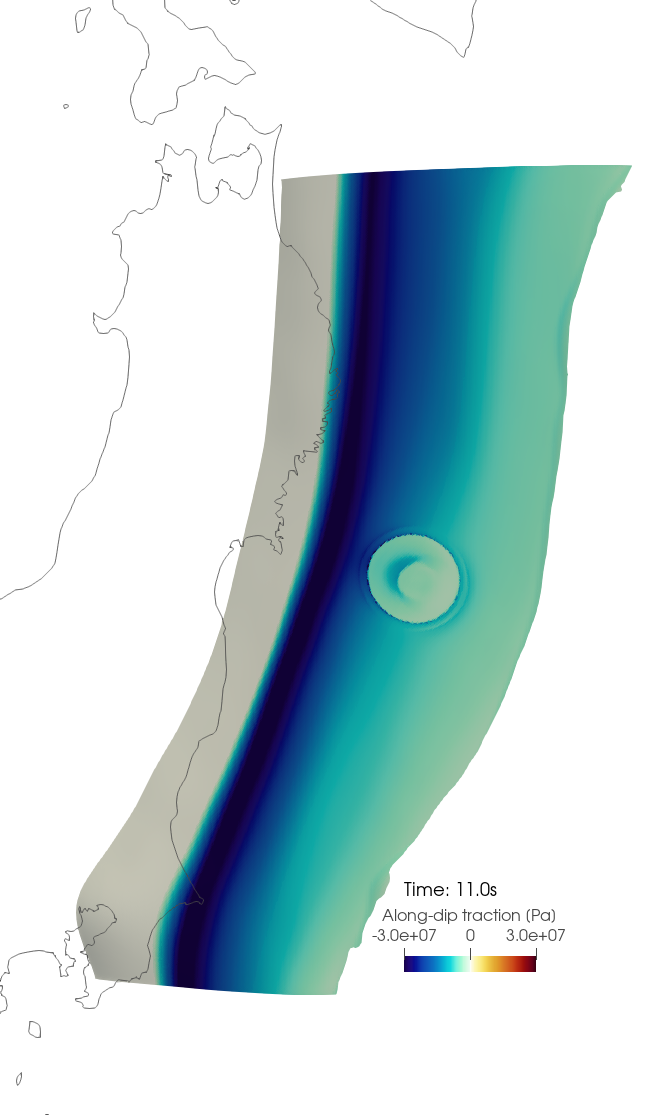 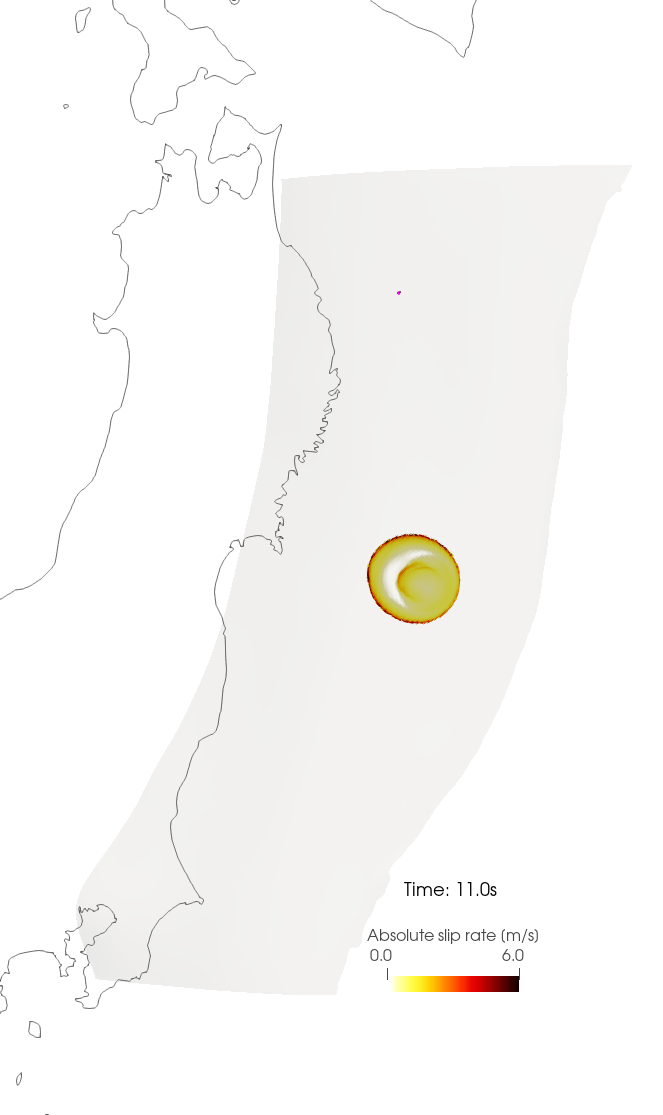 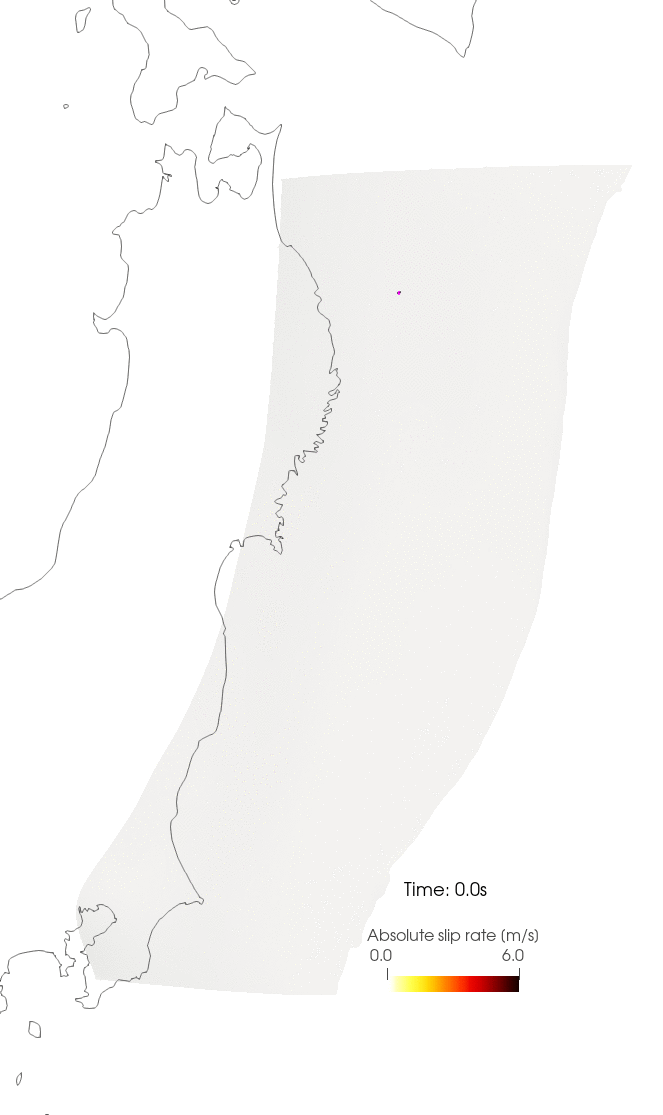 t = 11s re-nucleate at the hypocenter
t = 40s rupture limited at downdip and free-surface reflection
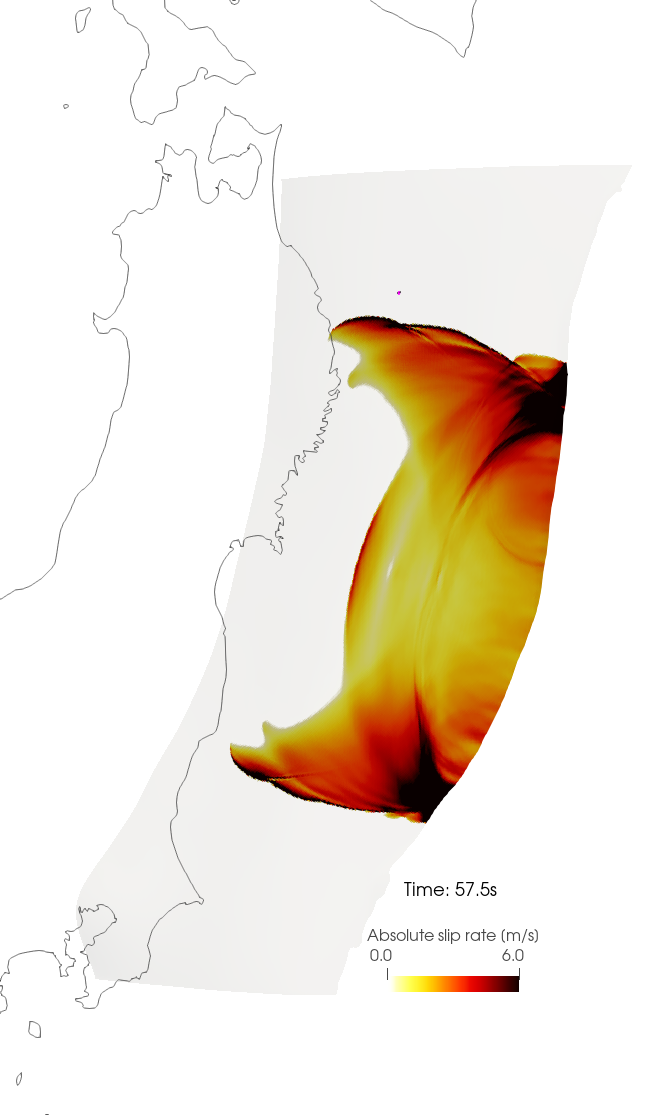 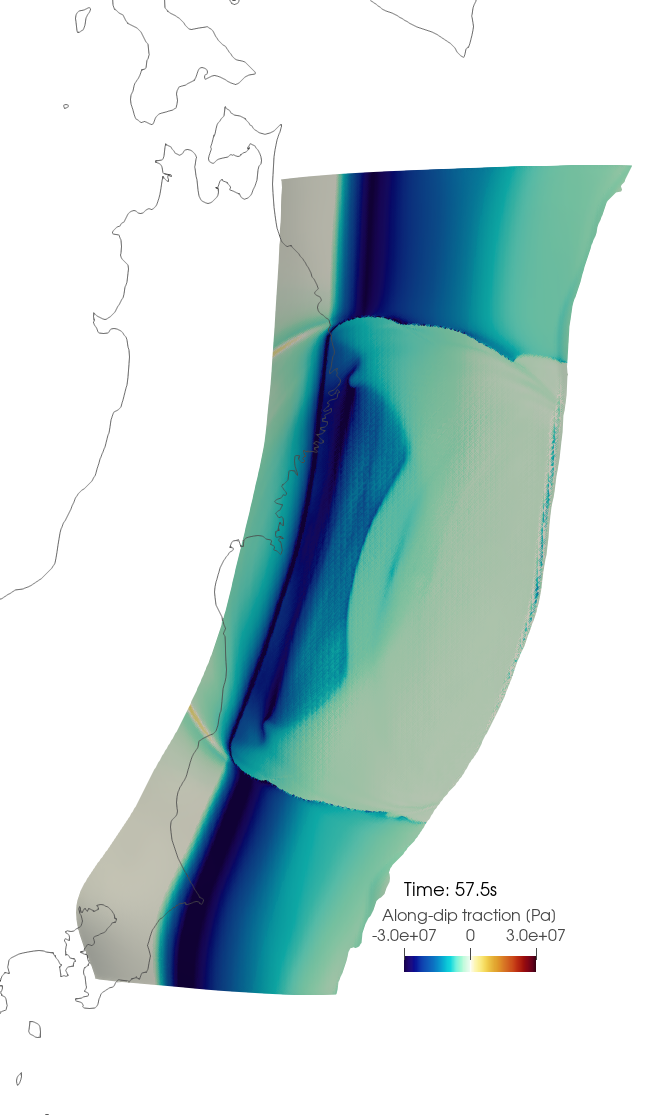 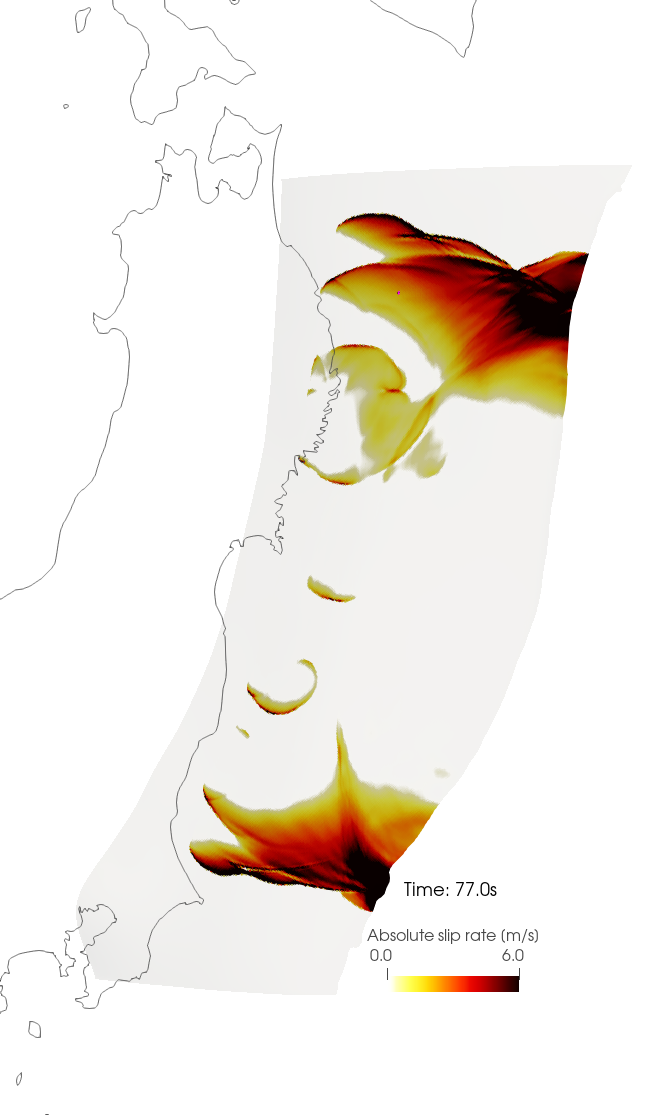 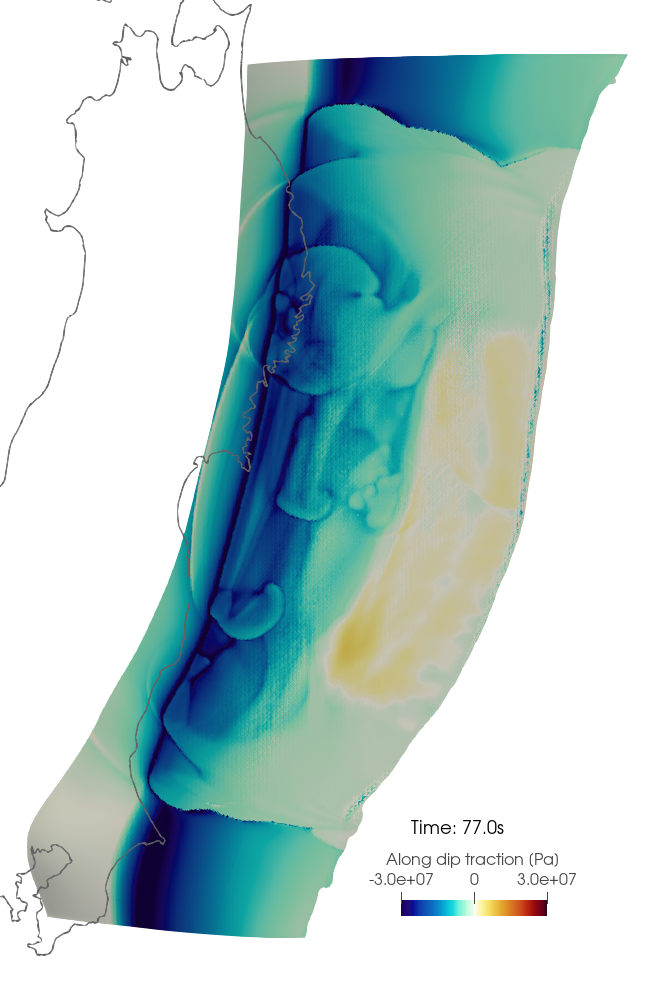 20
t = 57s secondary downdip rupture front
t = 77s delayed pulses at downdip region
[Speaker Notes: Early healing generated by barrier? Hence leading the coseismic restrengthening at down dip region, leading to the slip pulses at depth]
Does stress-heterogeneity play a role in rupture reactivation?
Stress heterogeneity is not required for rupture reactivation and down-dip pulses
Strong coseismic re-strengthening leads to rupture reactivation and down-dip pulses
Along dip profile of slip-rate and traction
Hypocenter slip-rate and traction evolution
Coseismic restrengthening
stress drop
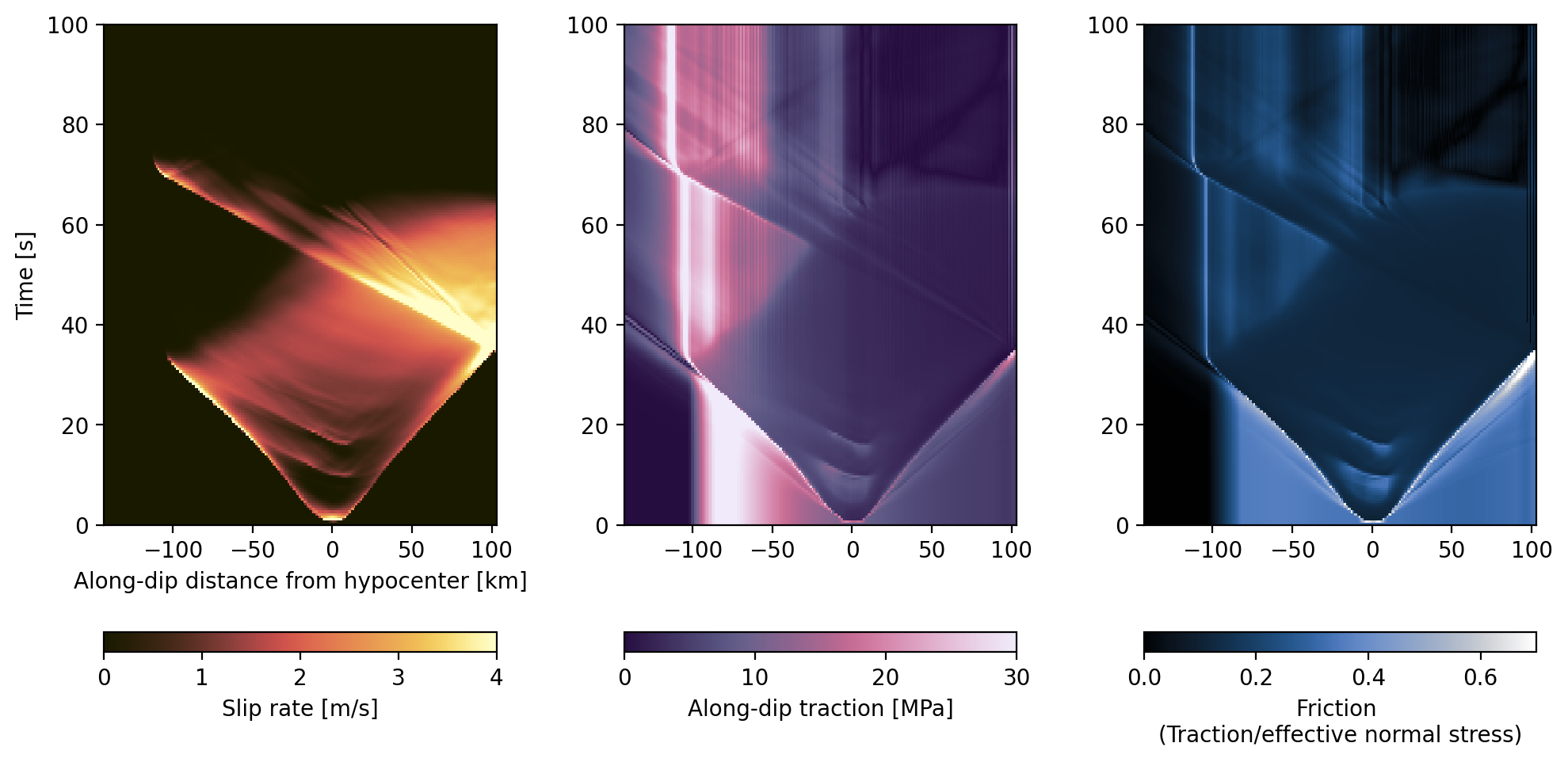 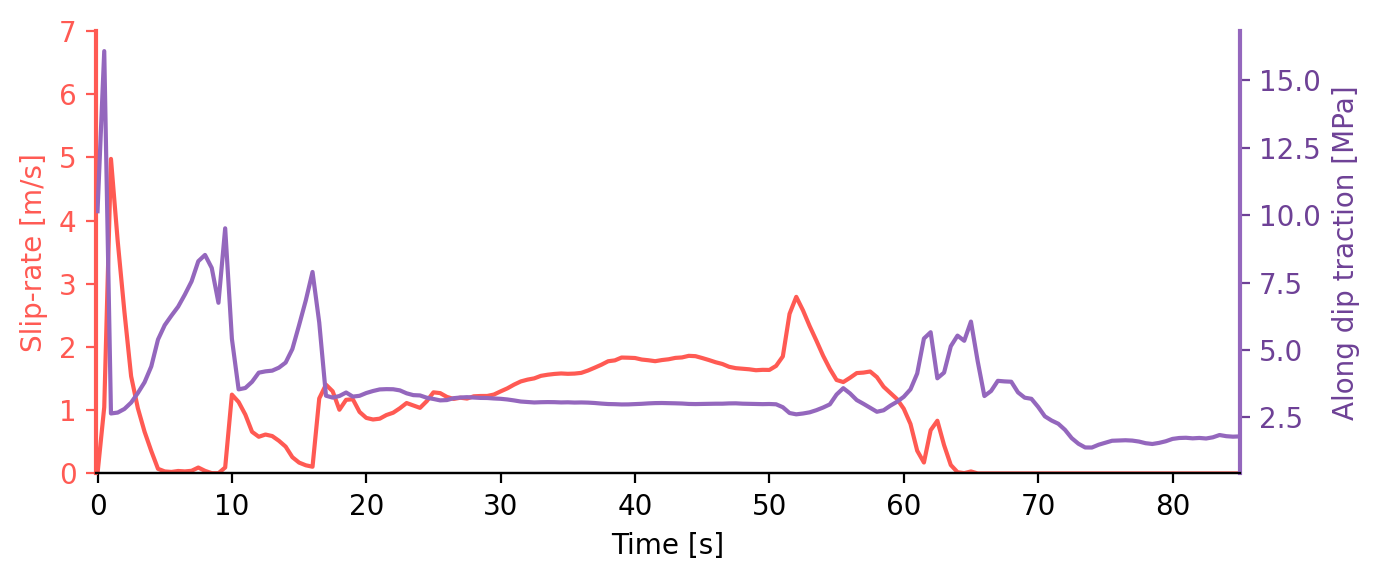 21
[Speaker Notes: RegStr06_RSs1_NUC_R1.2_S05_sl0.8_t200s-fault.xdmf]
Spontaneous rupture arrest due to stress heterogeneity
Spontaneous rupture arrest along-strike due to stress heterogeneity
Median finite-fault model informed multi-scale stress heterogeneity
Resulting slip distribution
Resulting slip distribution
Regional initial stress (depth-dependent)
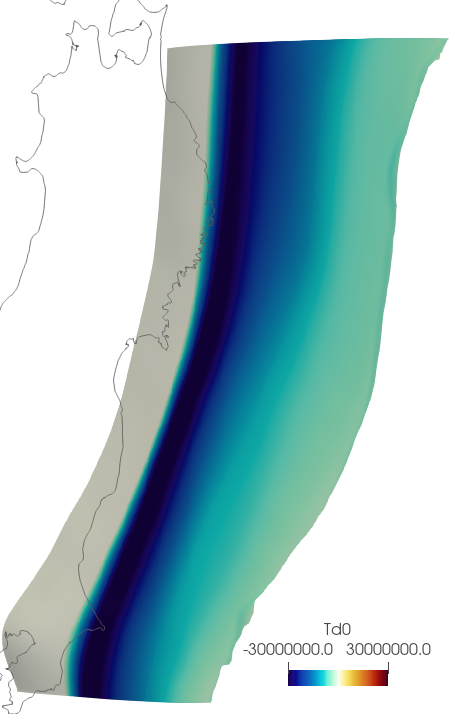 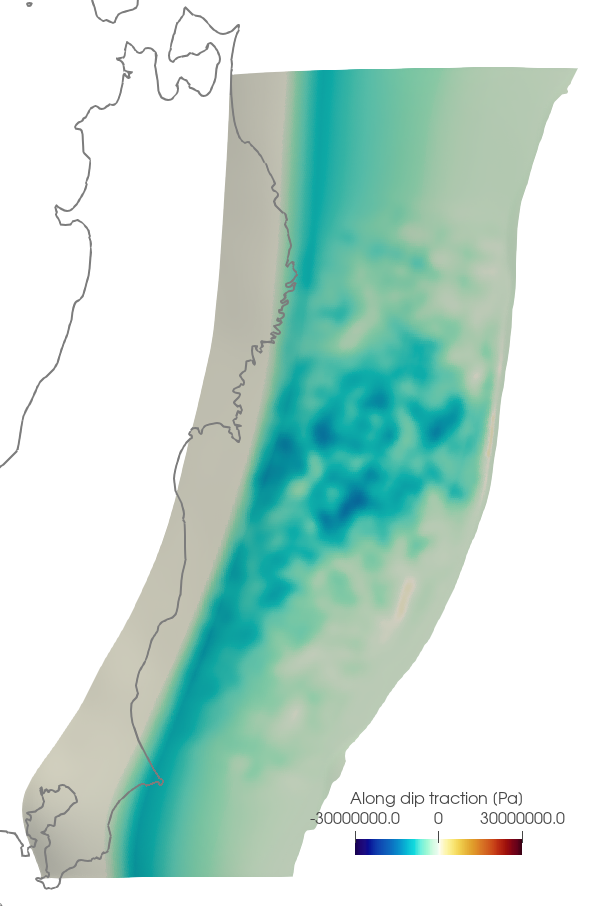 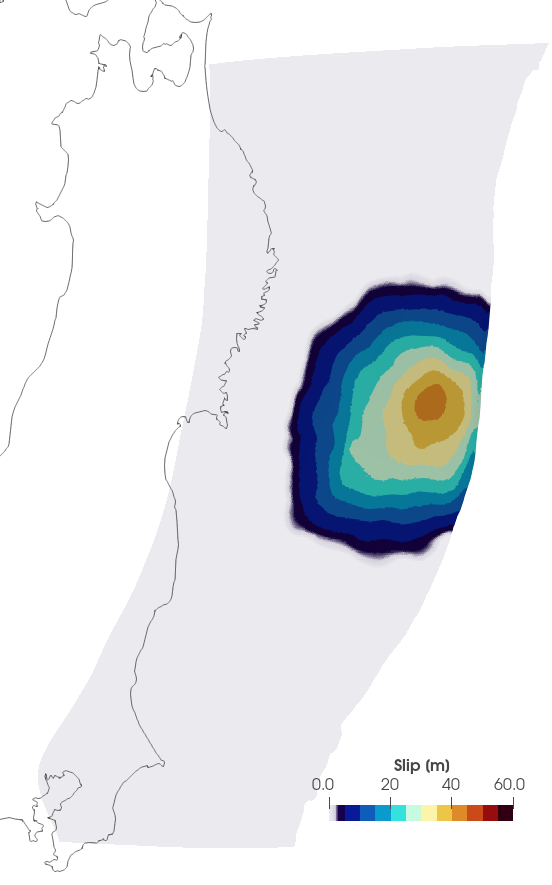 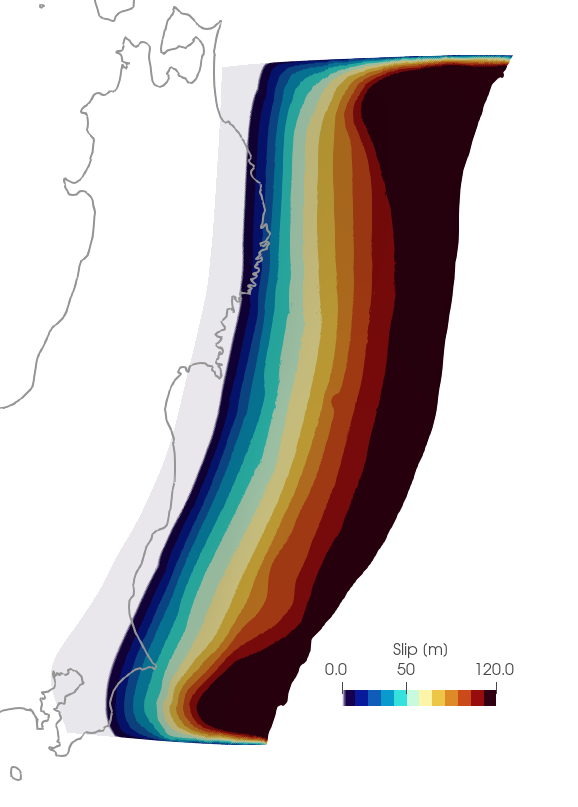 Along-dip traction [MPa]
Along-dip traction [MPa]
Slip [m]
-30         30
-30MPa                30 MPa
22
[Speaker Notes: Mg1_RSs1_NUC_R1.5_S10_R001_sl1_t120s_OP09

Compare difference between Mg1_RS1_NUC]
Spontaneous rupture arrest due to stress heterogeneity
Spontaneous rupture arrest along-strike due to stress heterogeneity
Median finite-fault model informed multi-scale stress heterogeneity
Resulting slip distribution
Resulting slip distribution
Regional initial stress (depth-dependent)
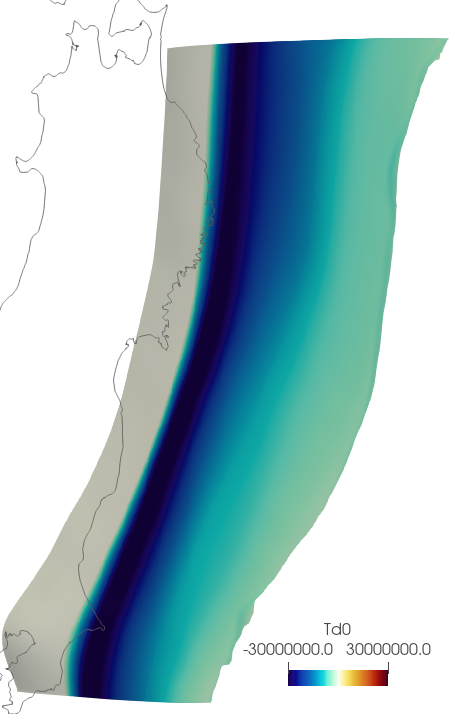 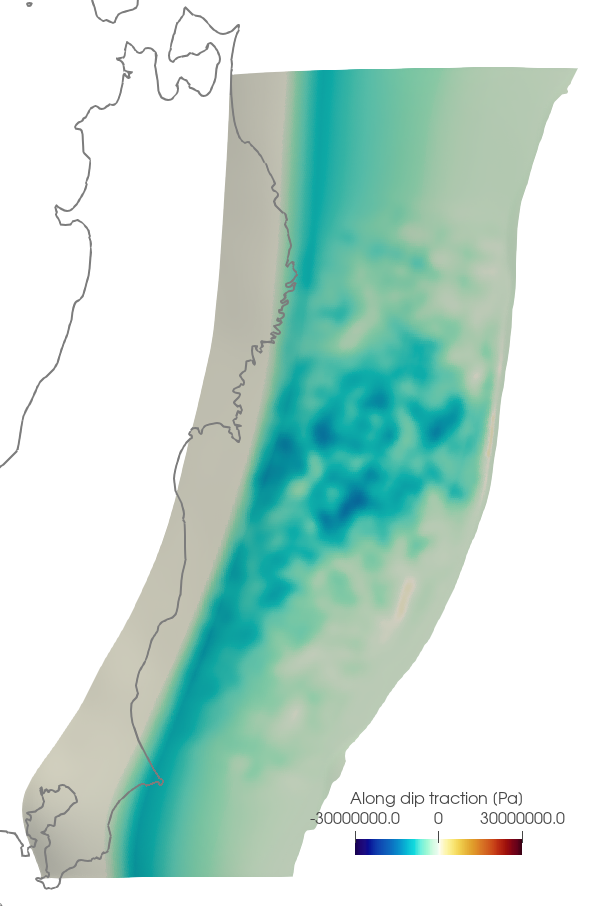 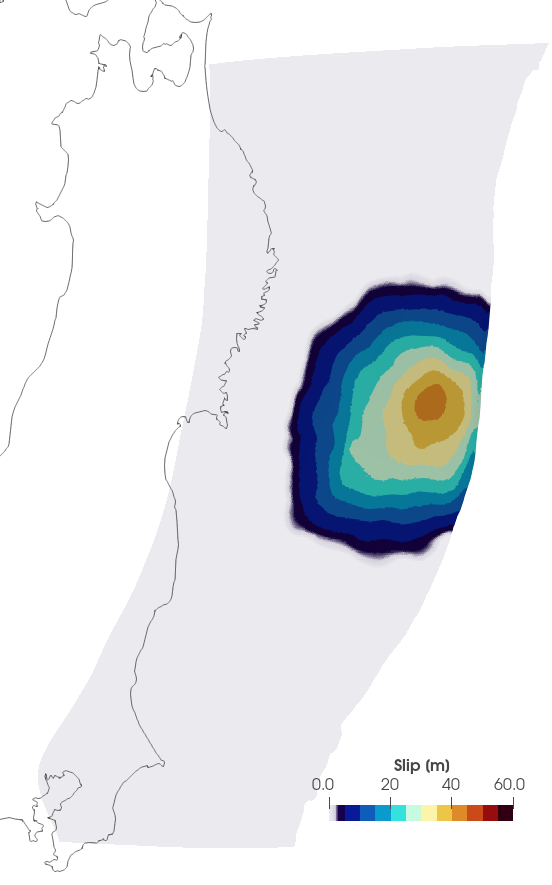 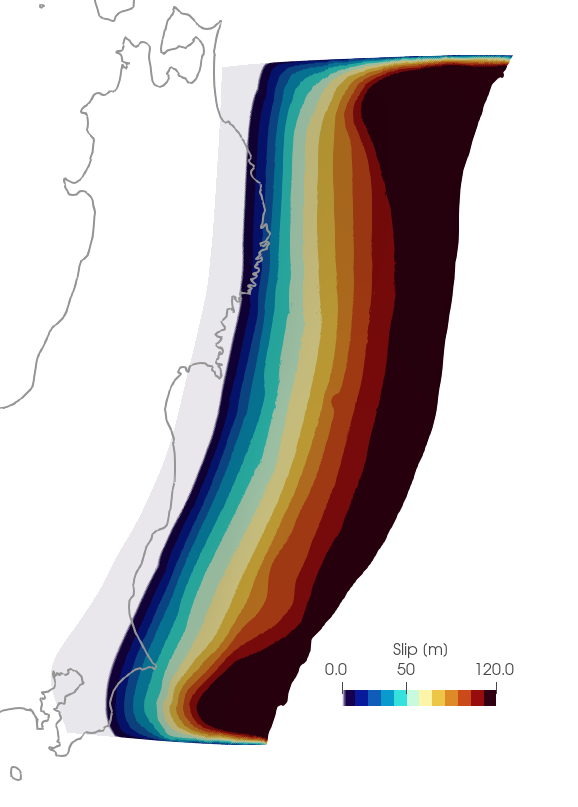 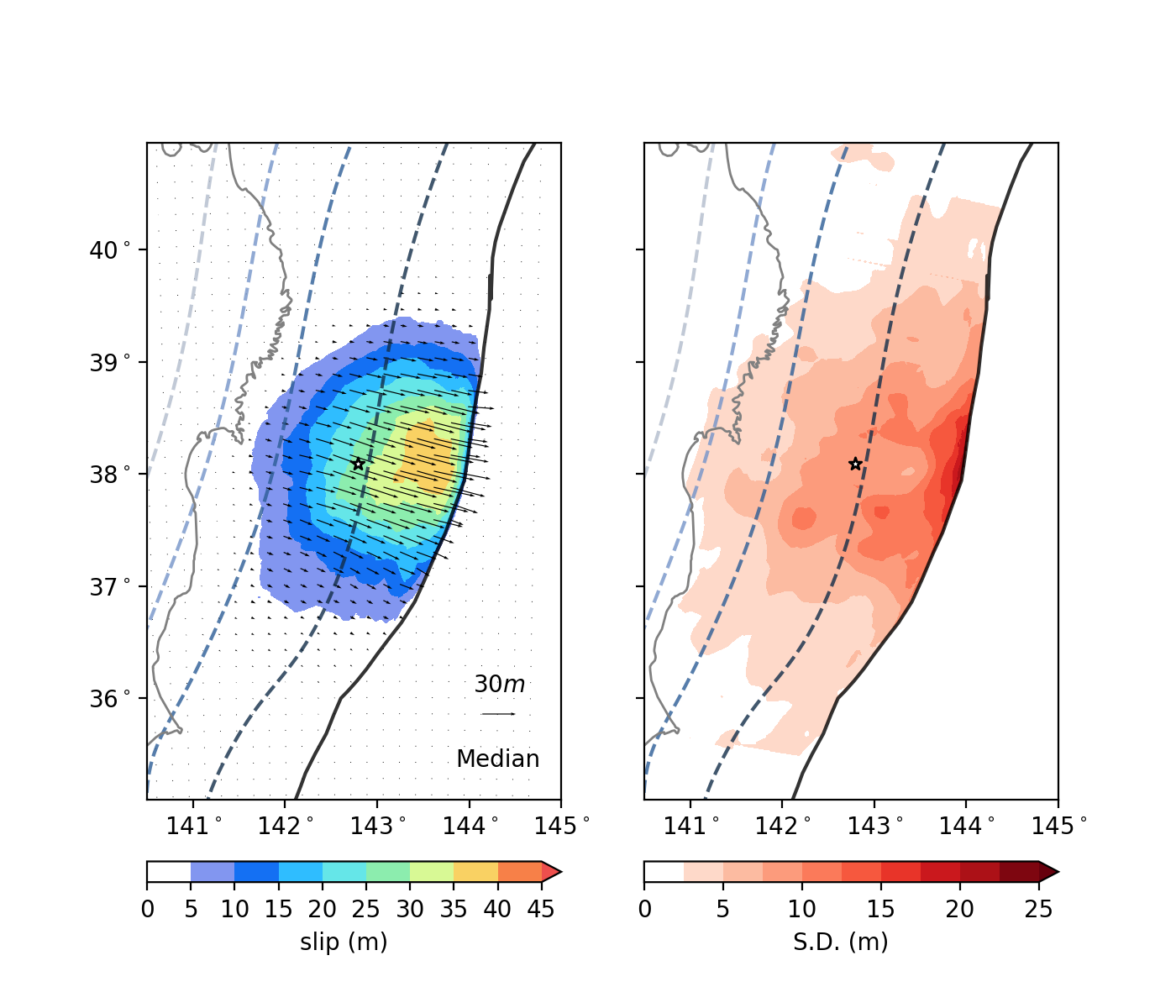 Median of 32 kinematic slip model
Along-dip traction [MPa]
Along-dip traction [MPa]
Slip [m]
-30         30
-30MPa                30 MPa
23
[Speaker Notes: Mg1_RSs1_NUC_R1.5_S10_R001_sl1_t120s_OP09

Compare difference between Mg1_RS1_NUC]
Conclusions - What governs the 3D complexity of the Tohoku-Oki earthquake?
Coseismic re-strengthening controls rupture reactivation and down-dip slip pulses
Stress heterogeneity is not required for rupture reactivation or down-dip slip pulses
Stress heterogeneity informed by finite-fault models is sufficient to spontaneously arrest earthquake rupture along-strike
24